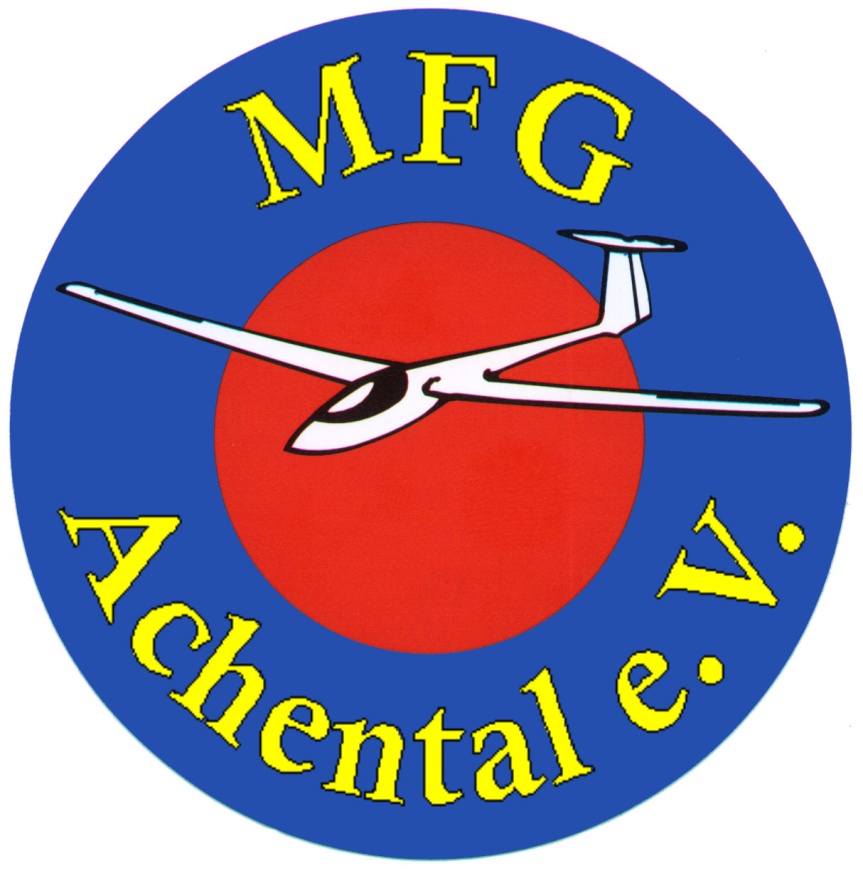 Geschichte der MFG Achental e.V.
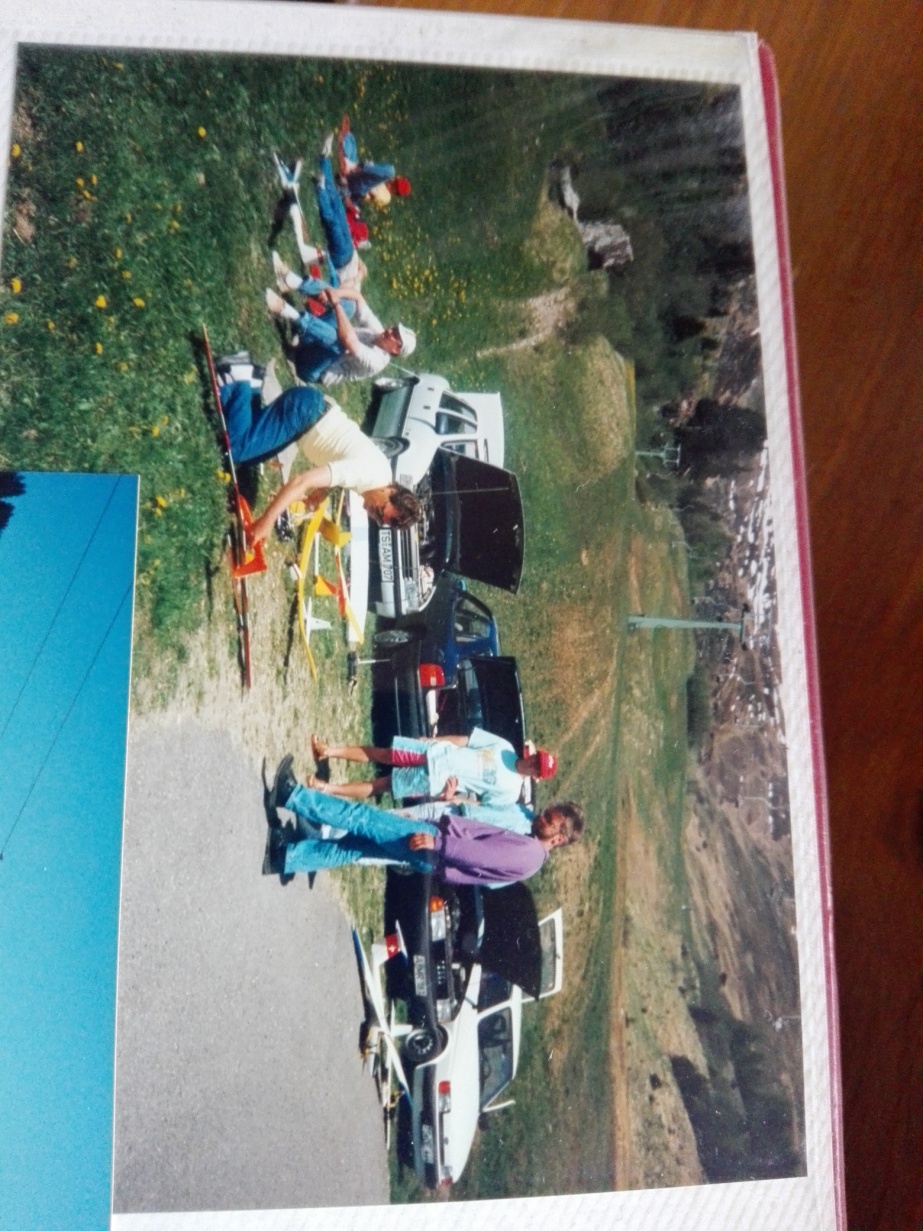 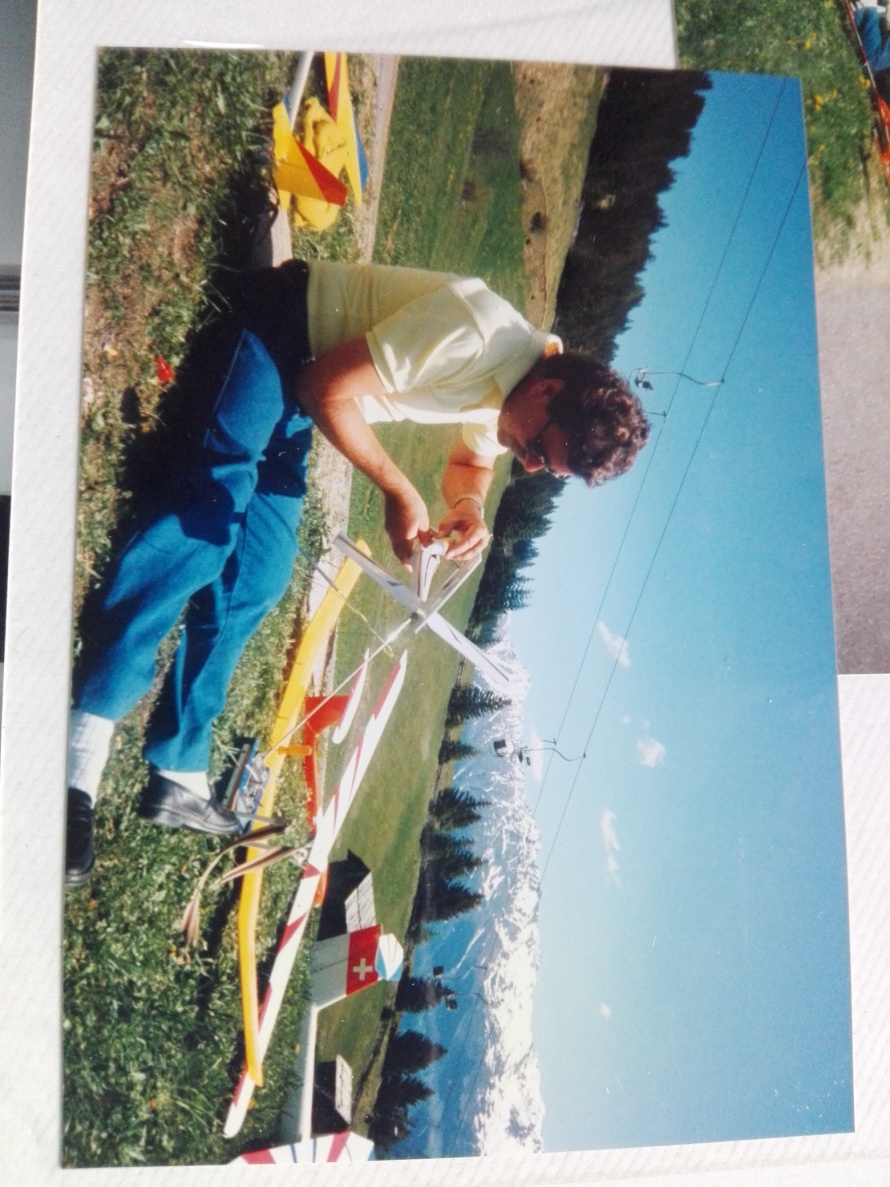 Hangflug-Ausflug von Gleichgesinnten
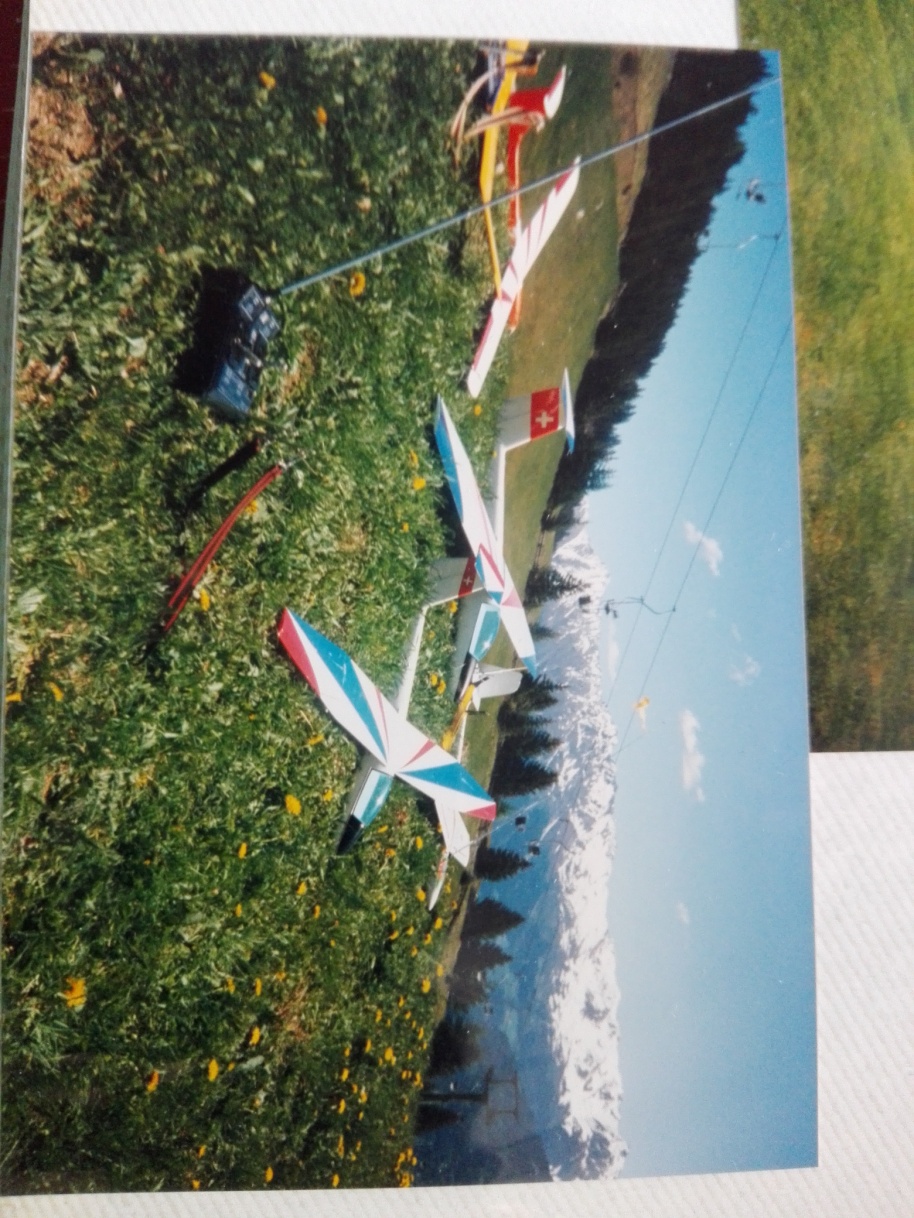 1991
Vereinsgründung
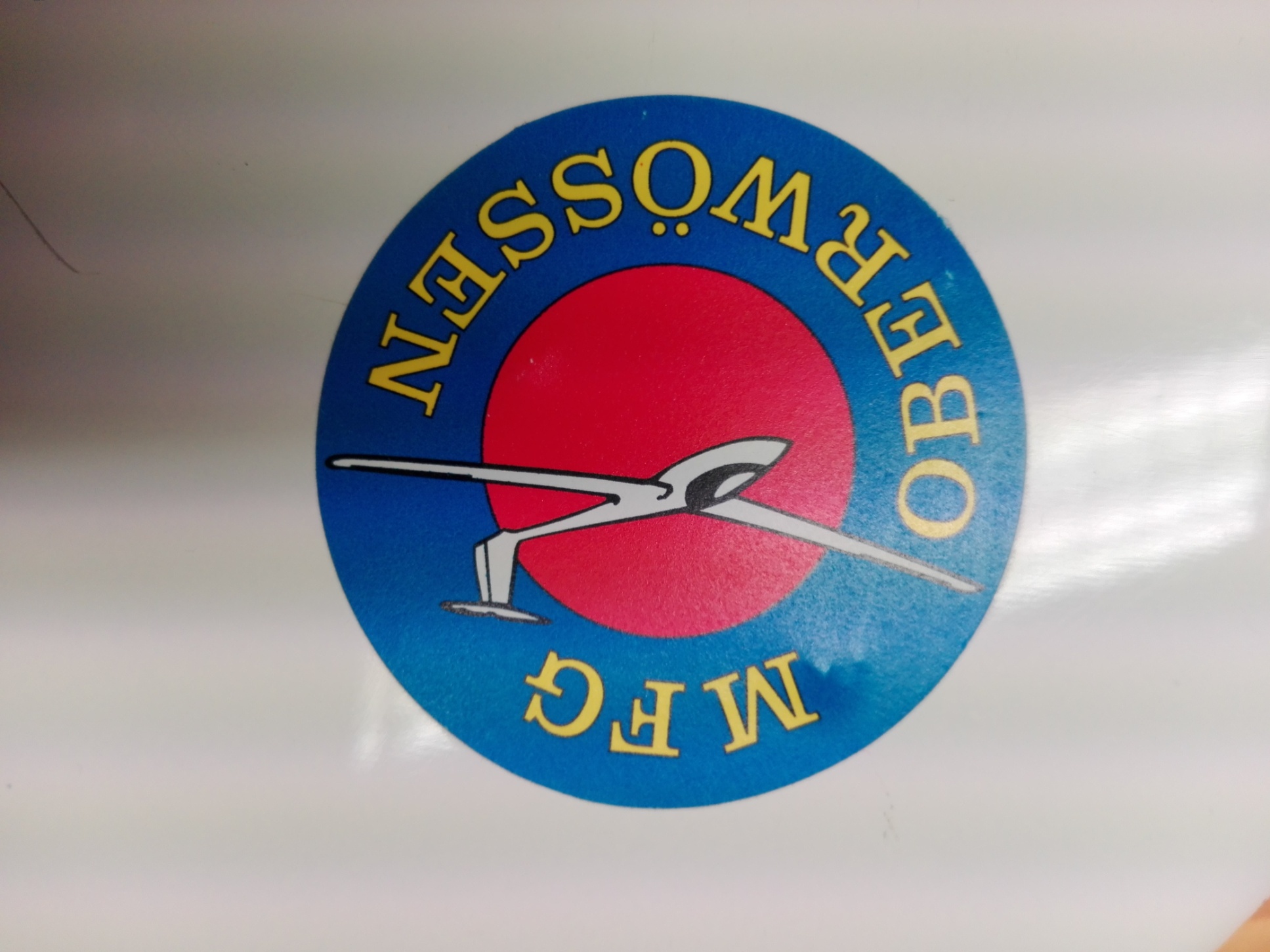 1992
91
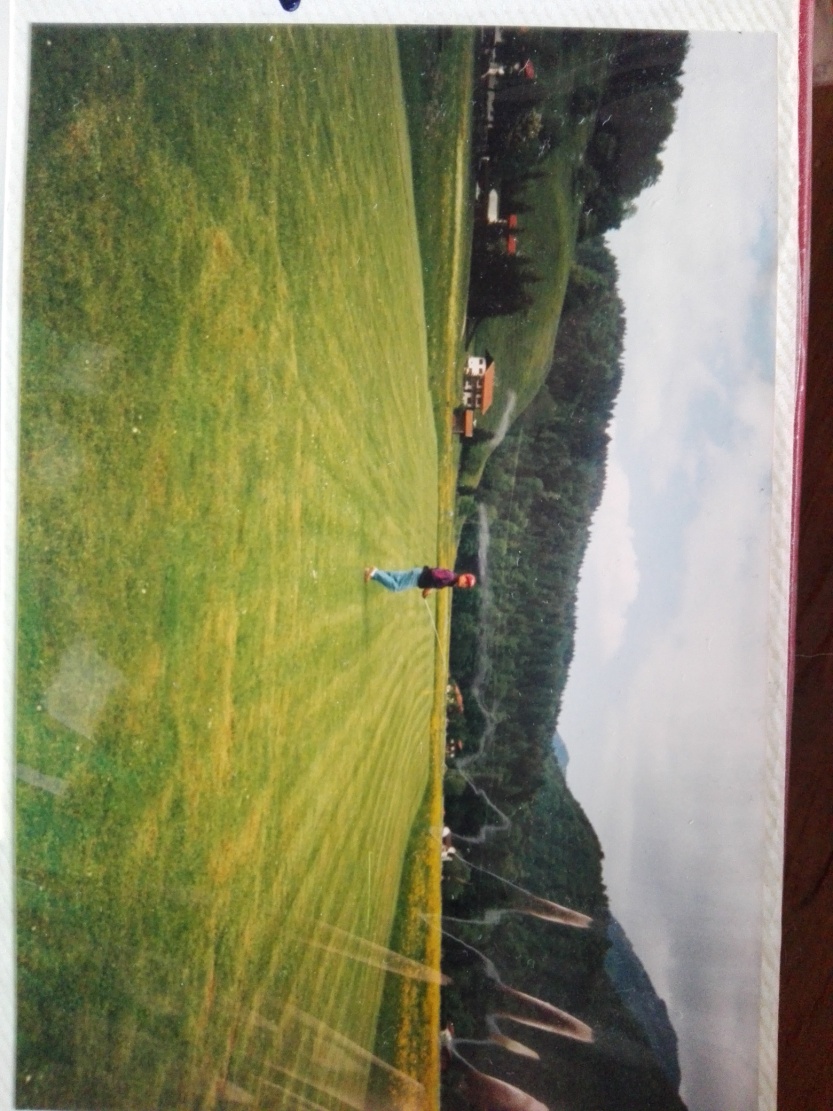 Flugplatz in Oberwössen
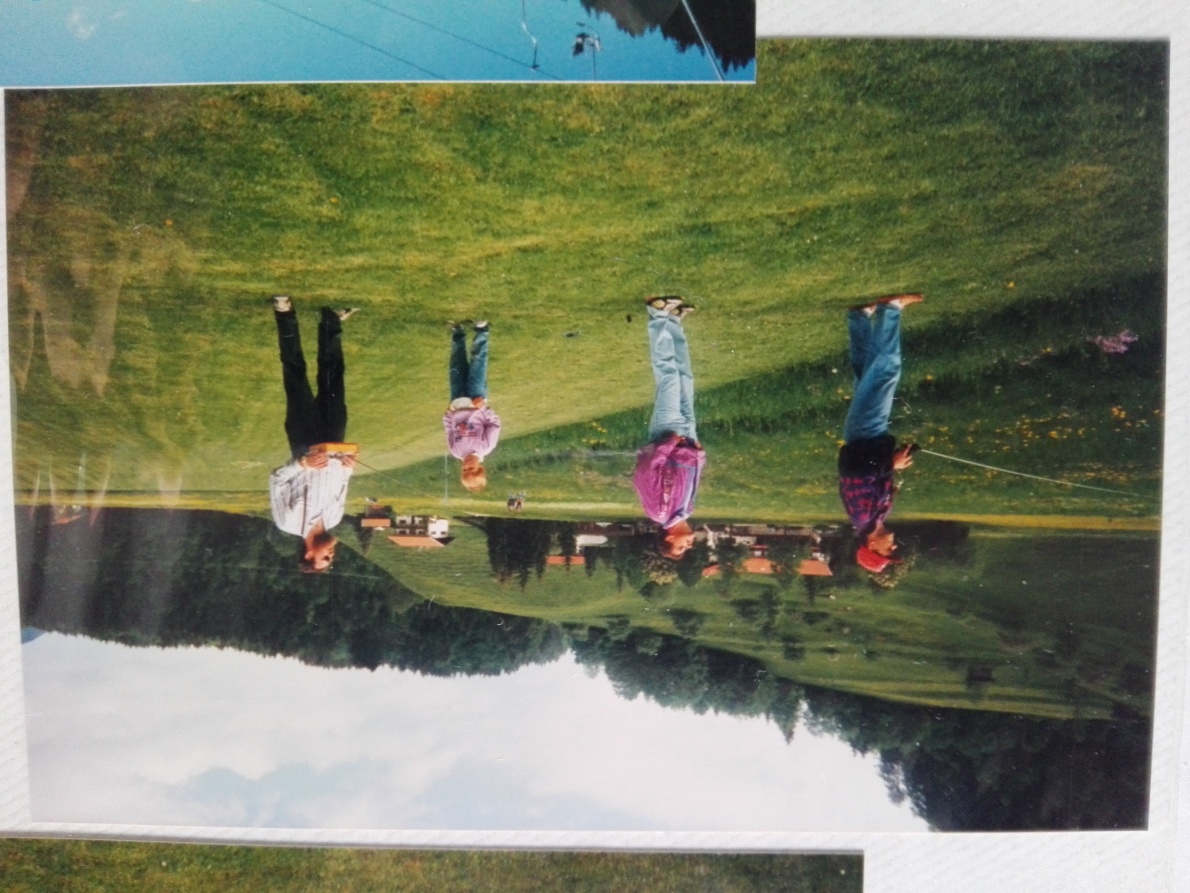 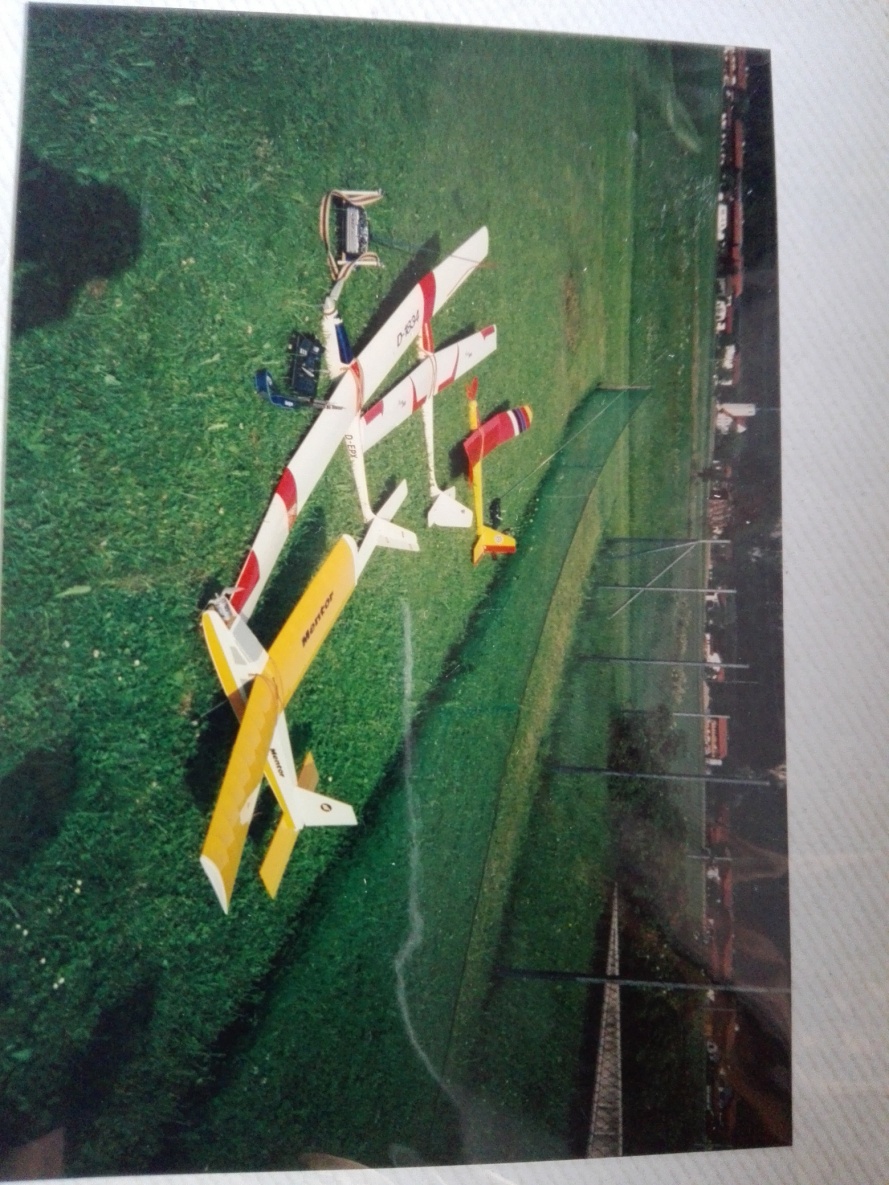 1992
91
Erster Aufsitzmäher
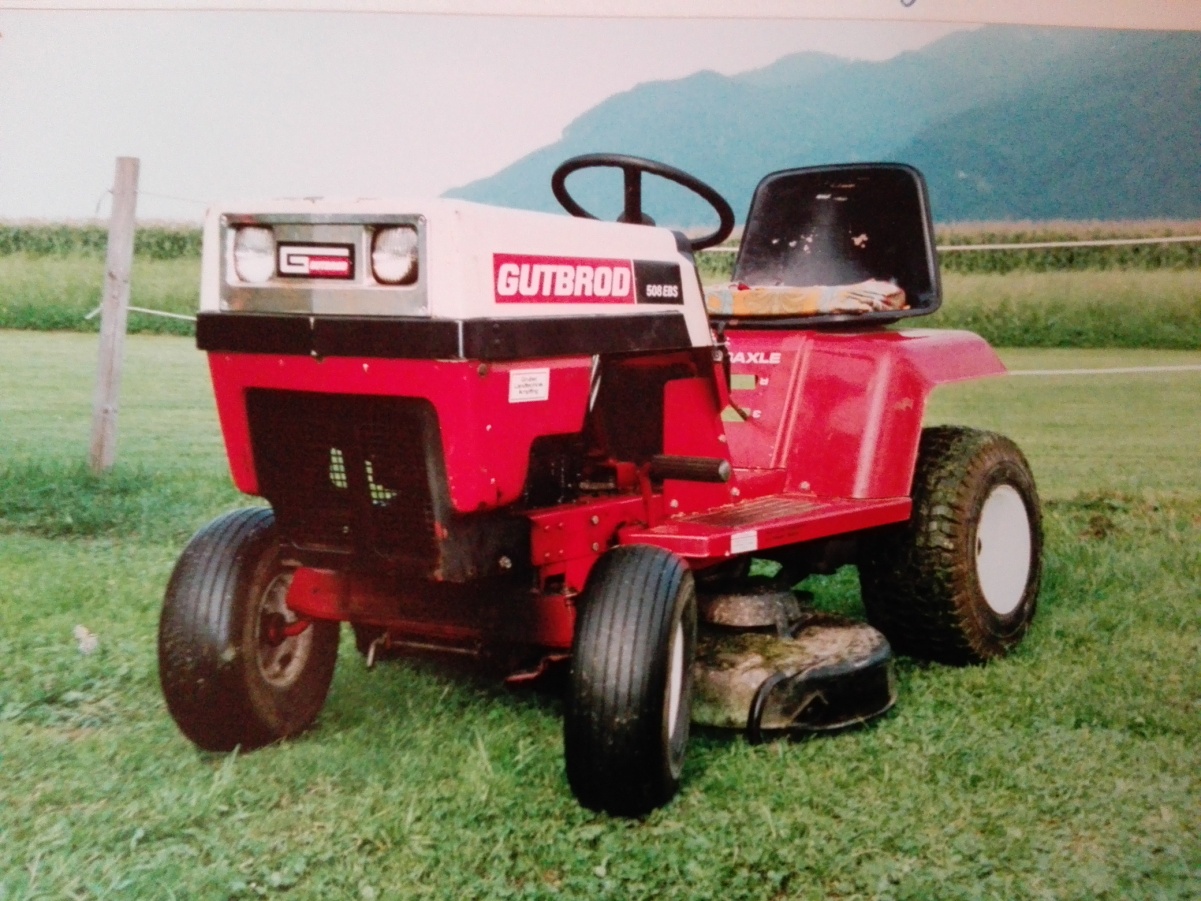 Aufsitzmäher, vorher  wurde mit Handrasenmähern gemäht
1993
91
92
Erste Ausstellung
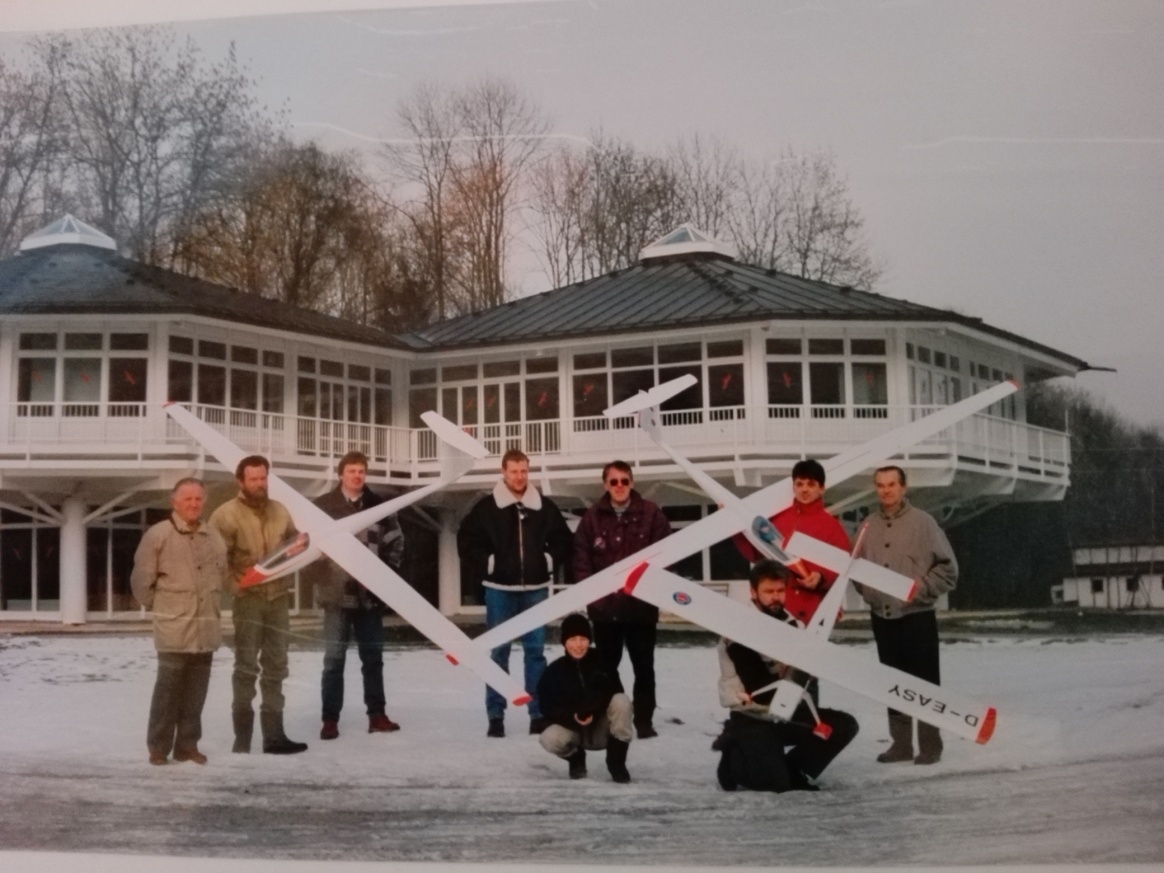 Die Mannschaft
Werbeplakat
1996
91
92
93
Erste Ausstellung
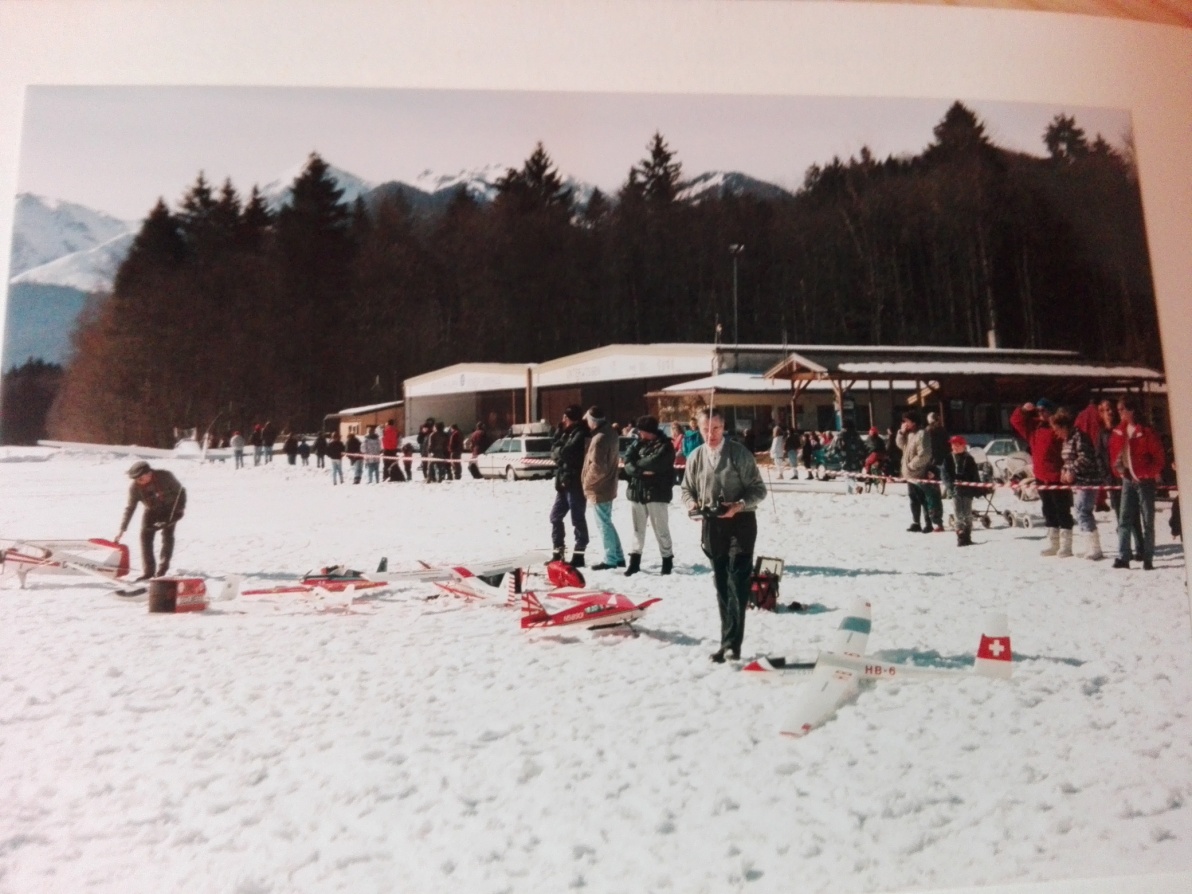 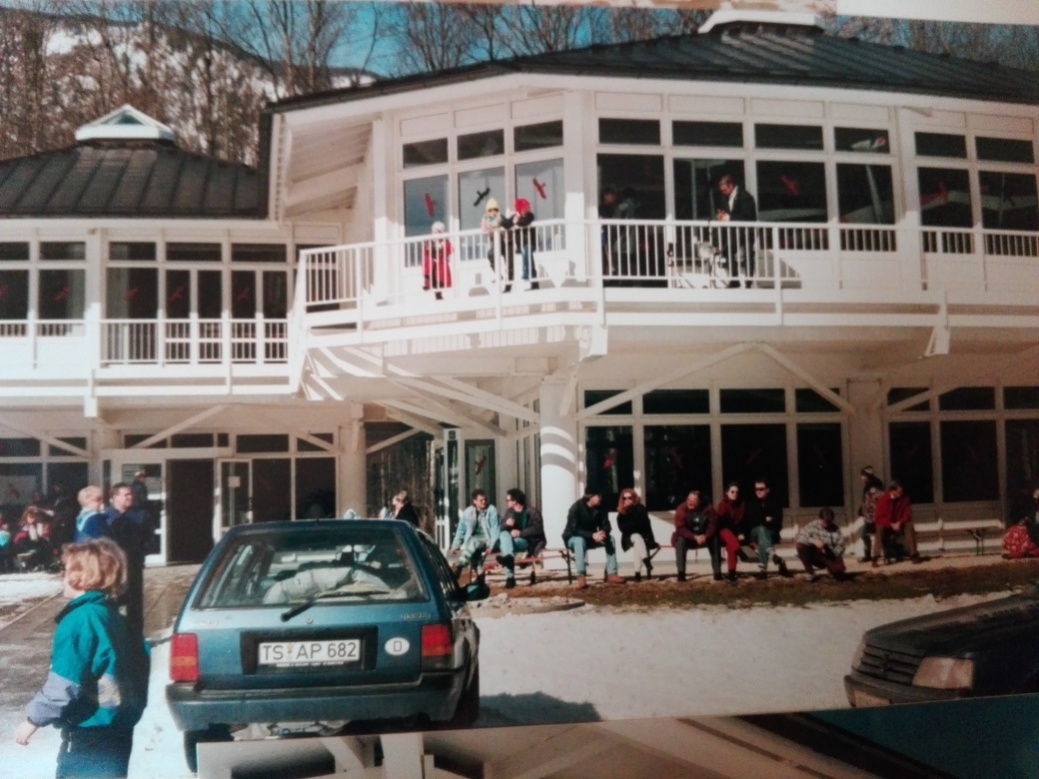 Flugbetrieb
1996
91
92
93
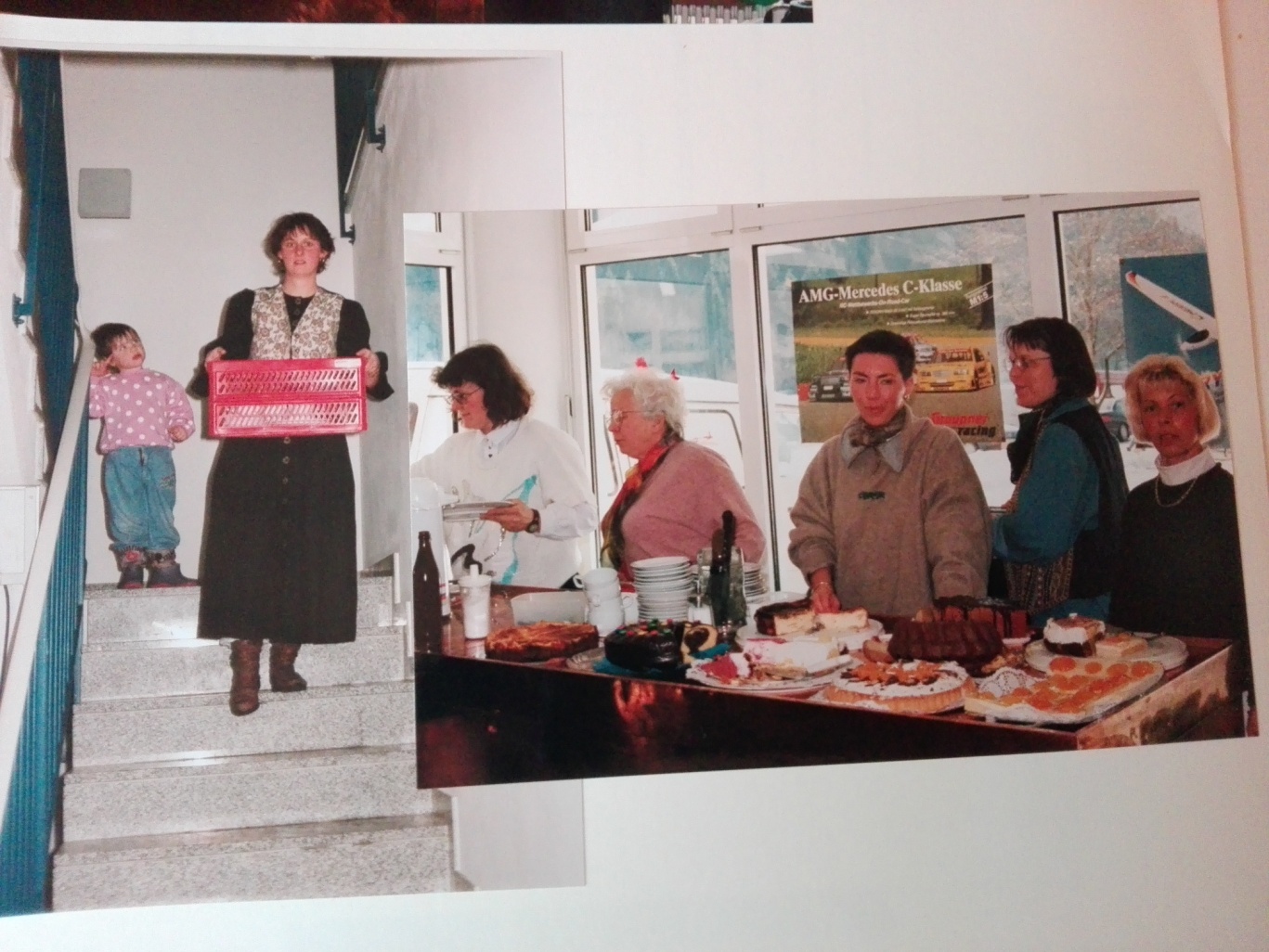 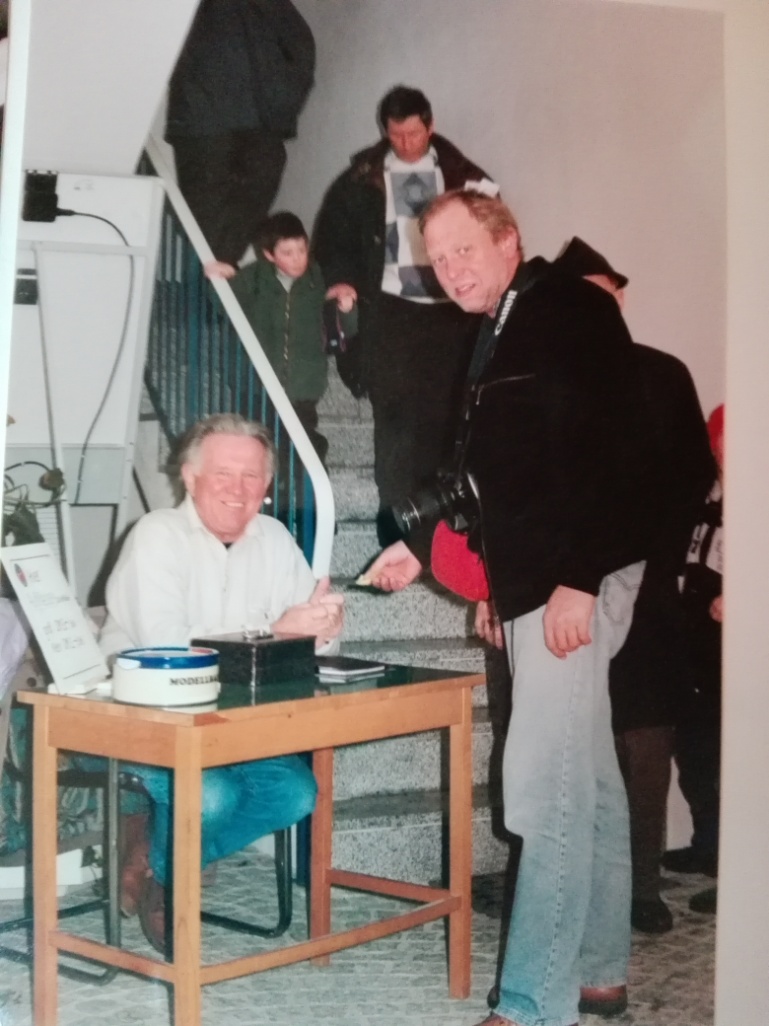 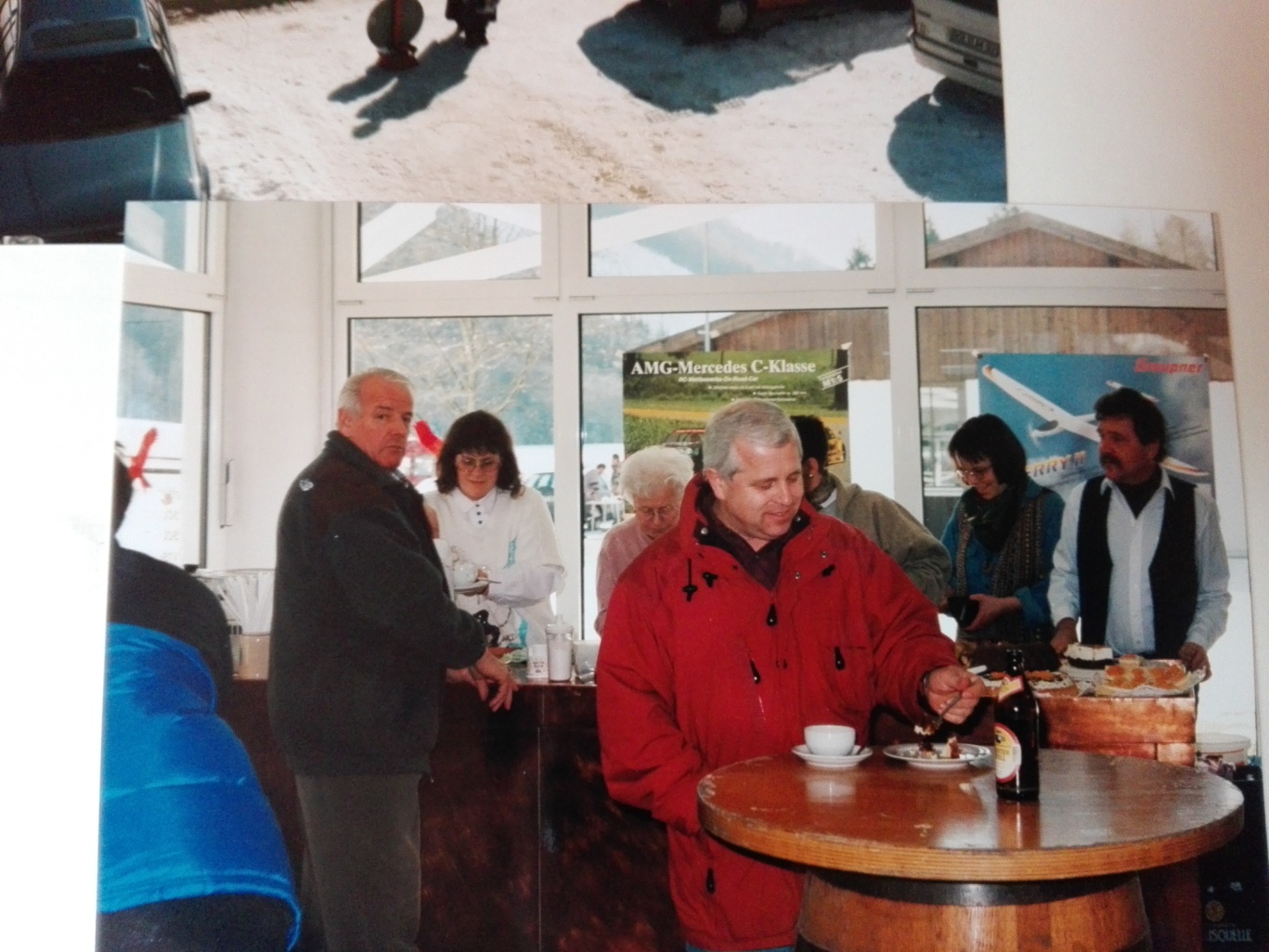 Verpflegung: Kaffee/ Kuchen, Wiener mit Semmel 
Kasse
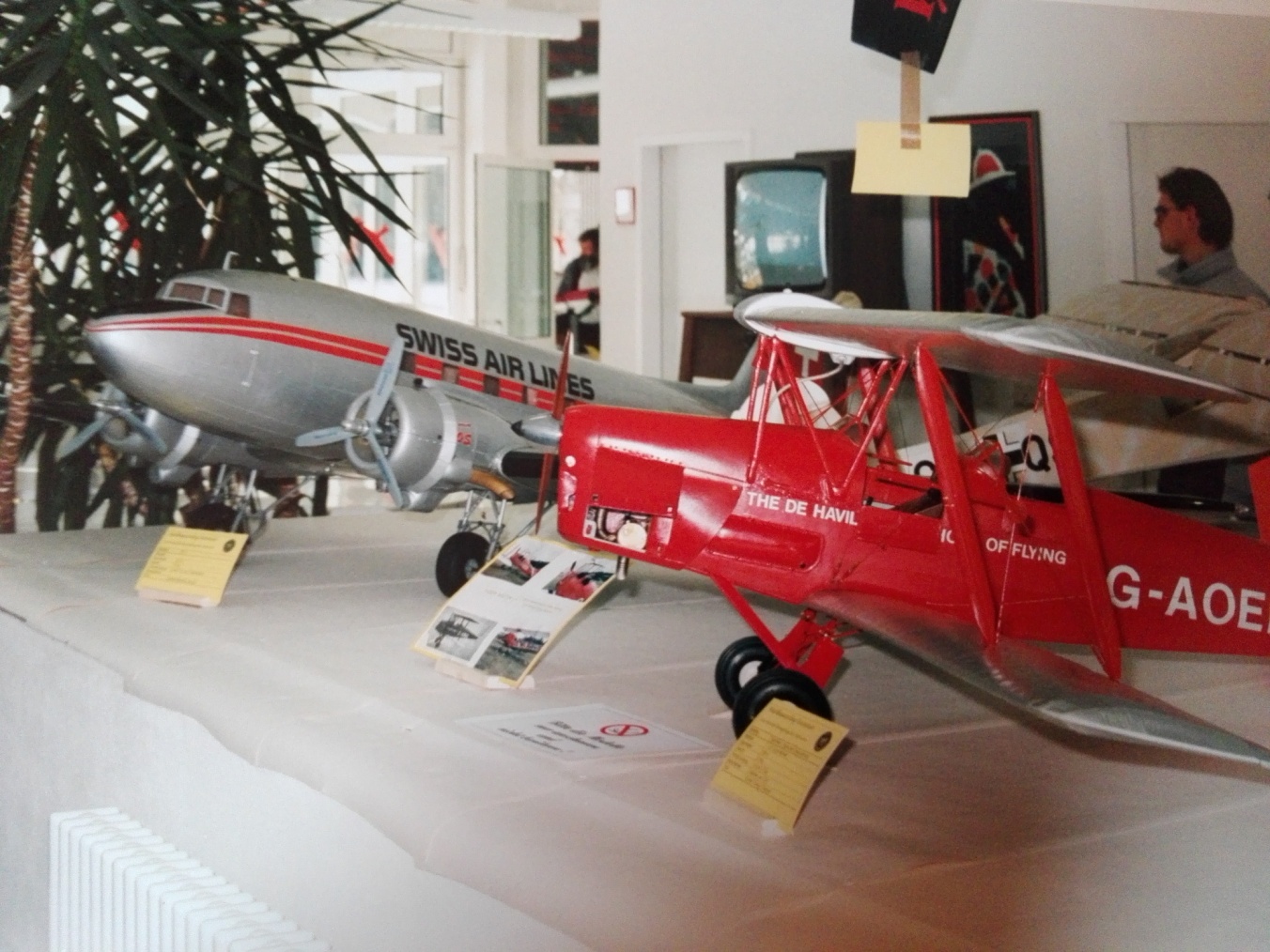 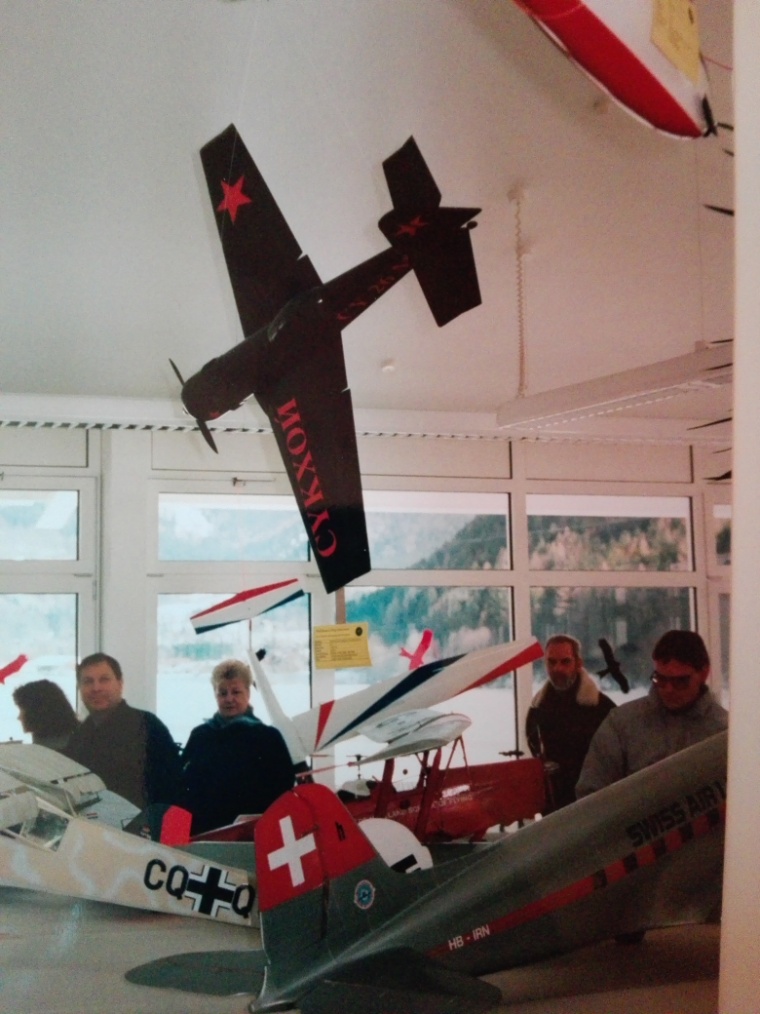 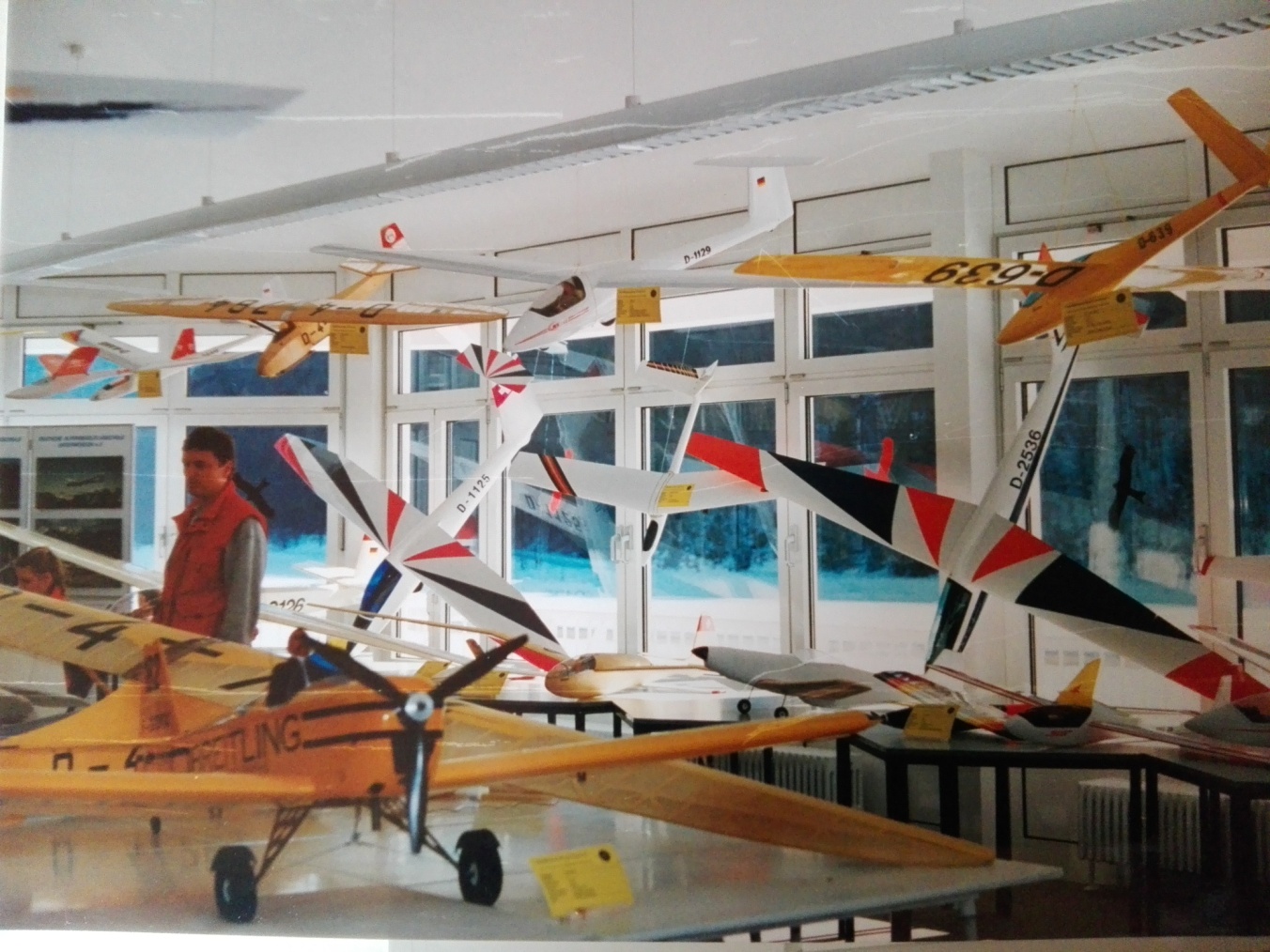 Die Ausstellung
Weitere Ausstellungen
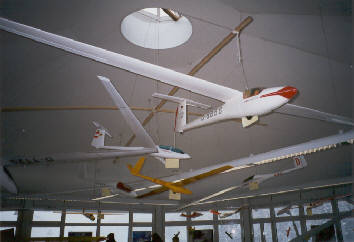 Zweite Ausstellung 1997
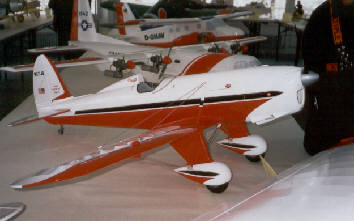 Dritte Ausstellung 1998
Neuer Flugplatz
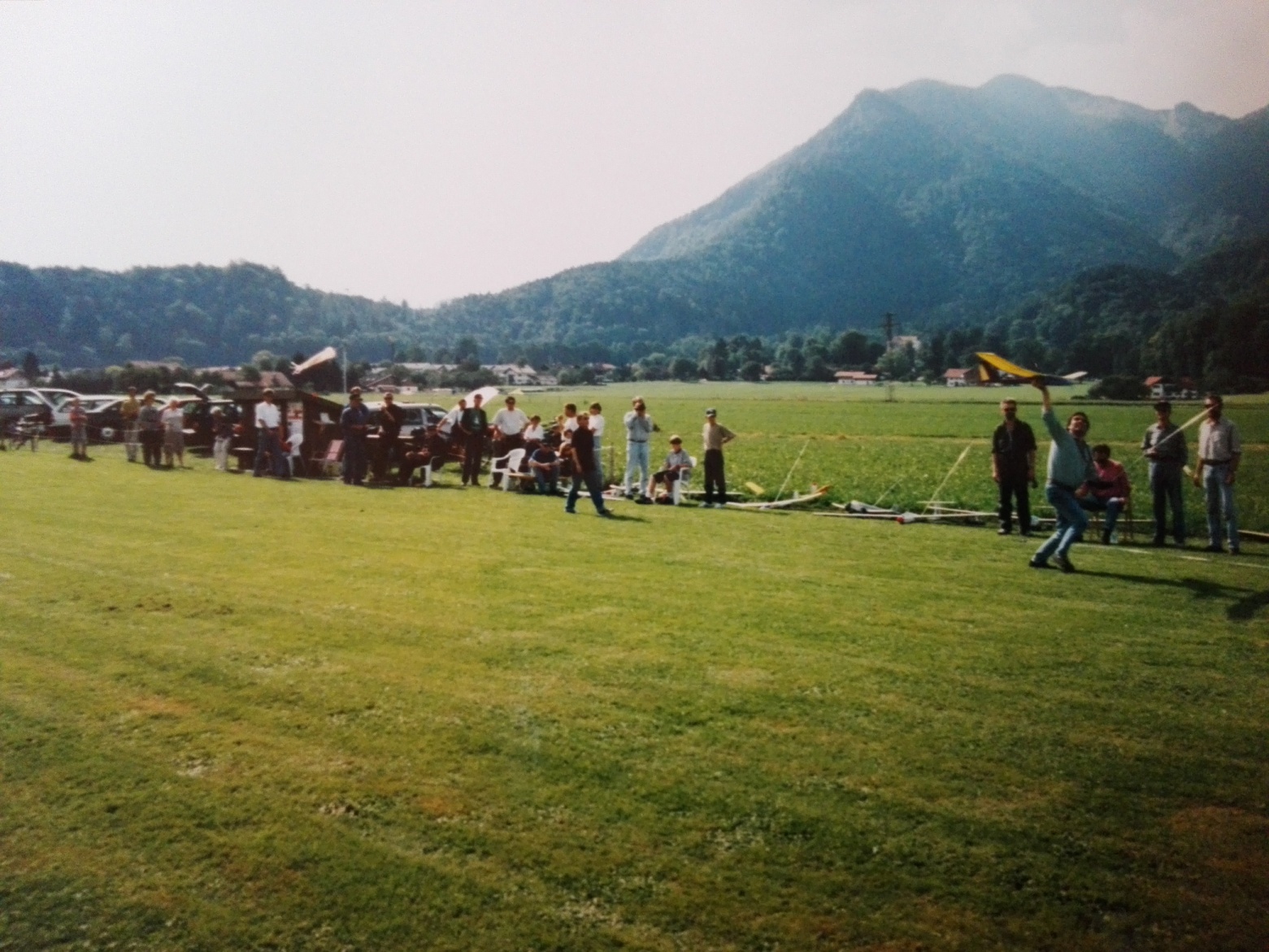 1996
91
92
93
Neue Hütte
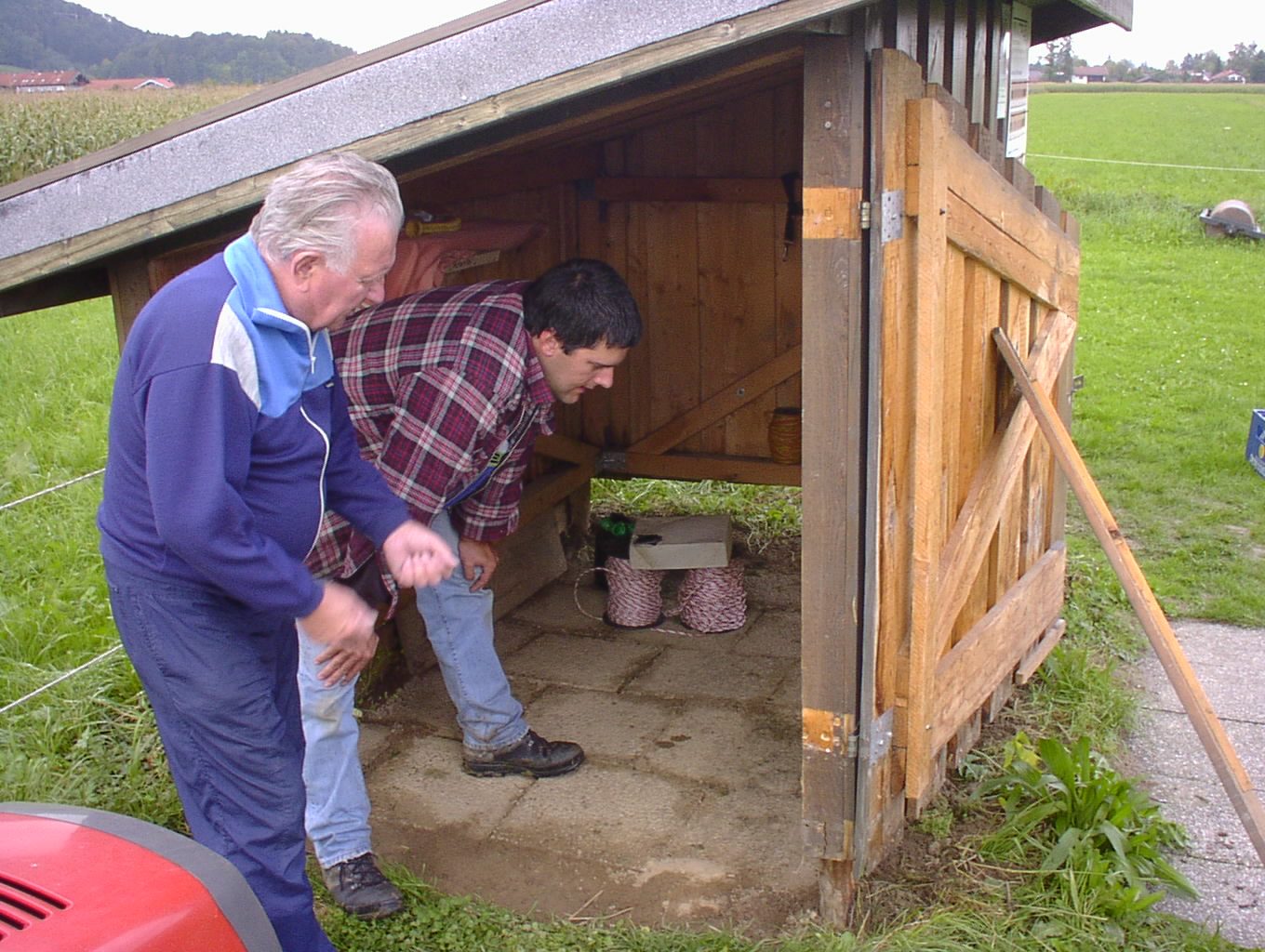 Erste Hütte, um Aufsitzmäher
unterzustellen
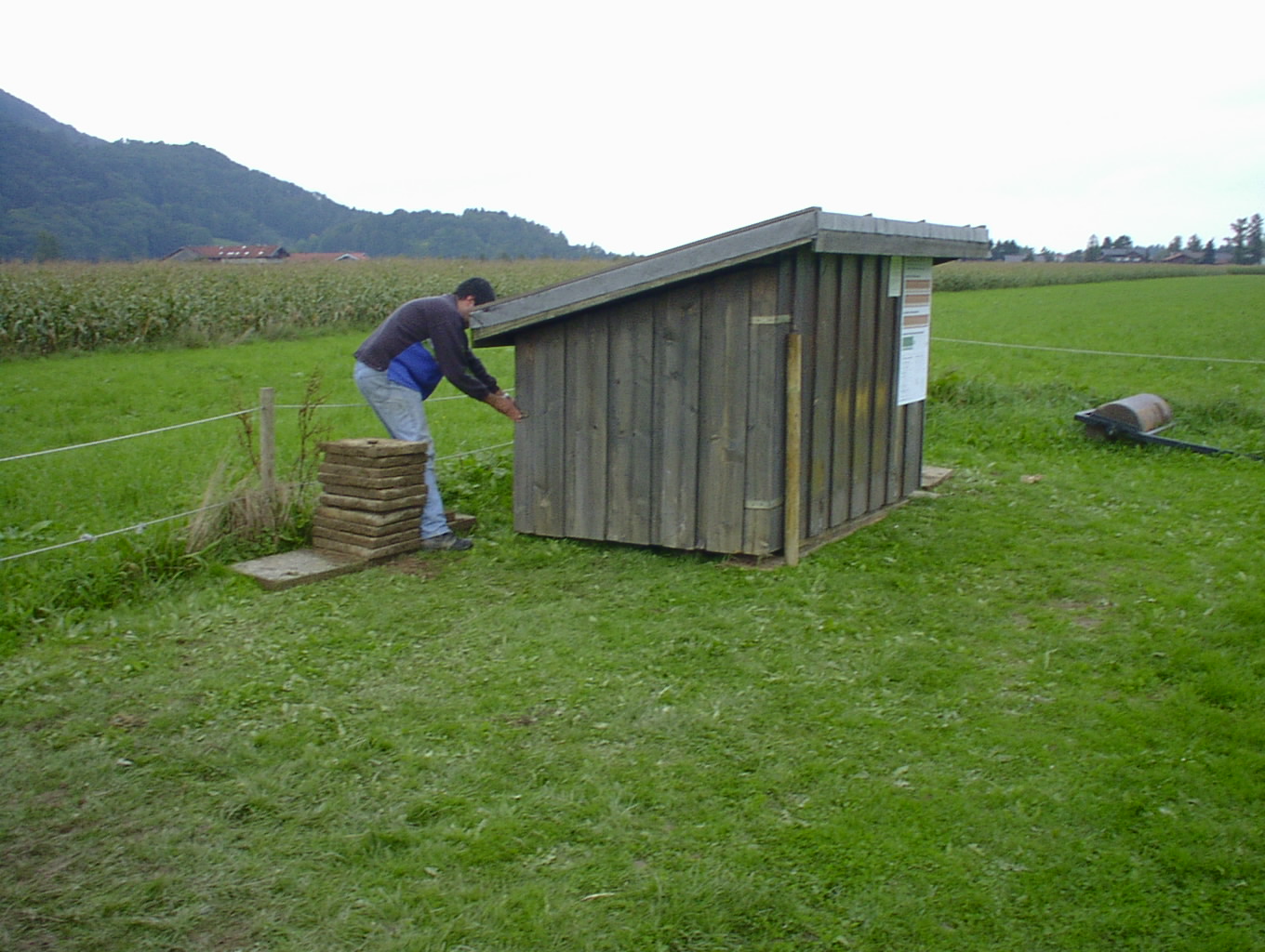 1996
91
92
93
Vereinsumbenennung
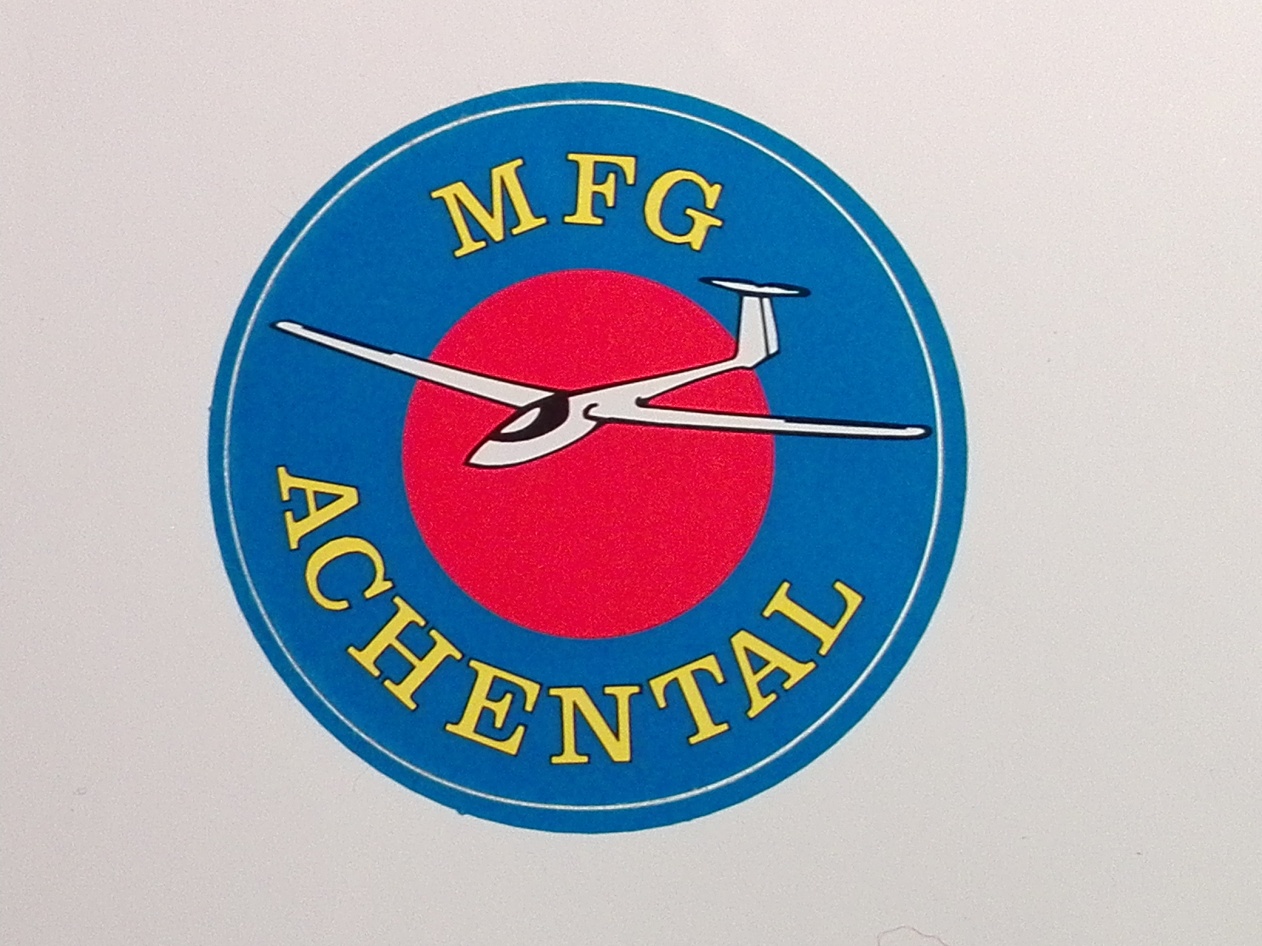 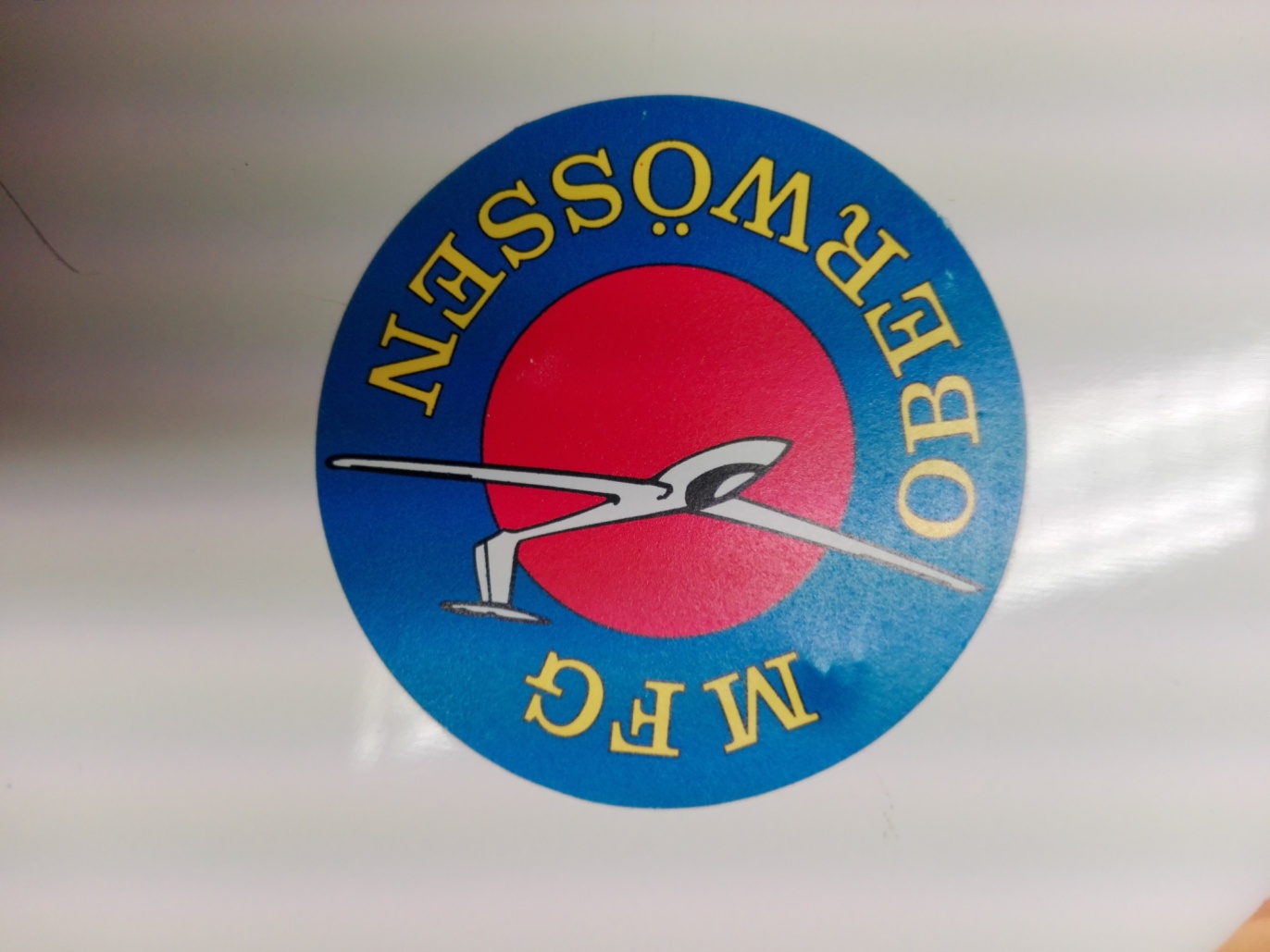 aus MFG Oberwössen             wird               MFG Achental
1996
91
92
93
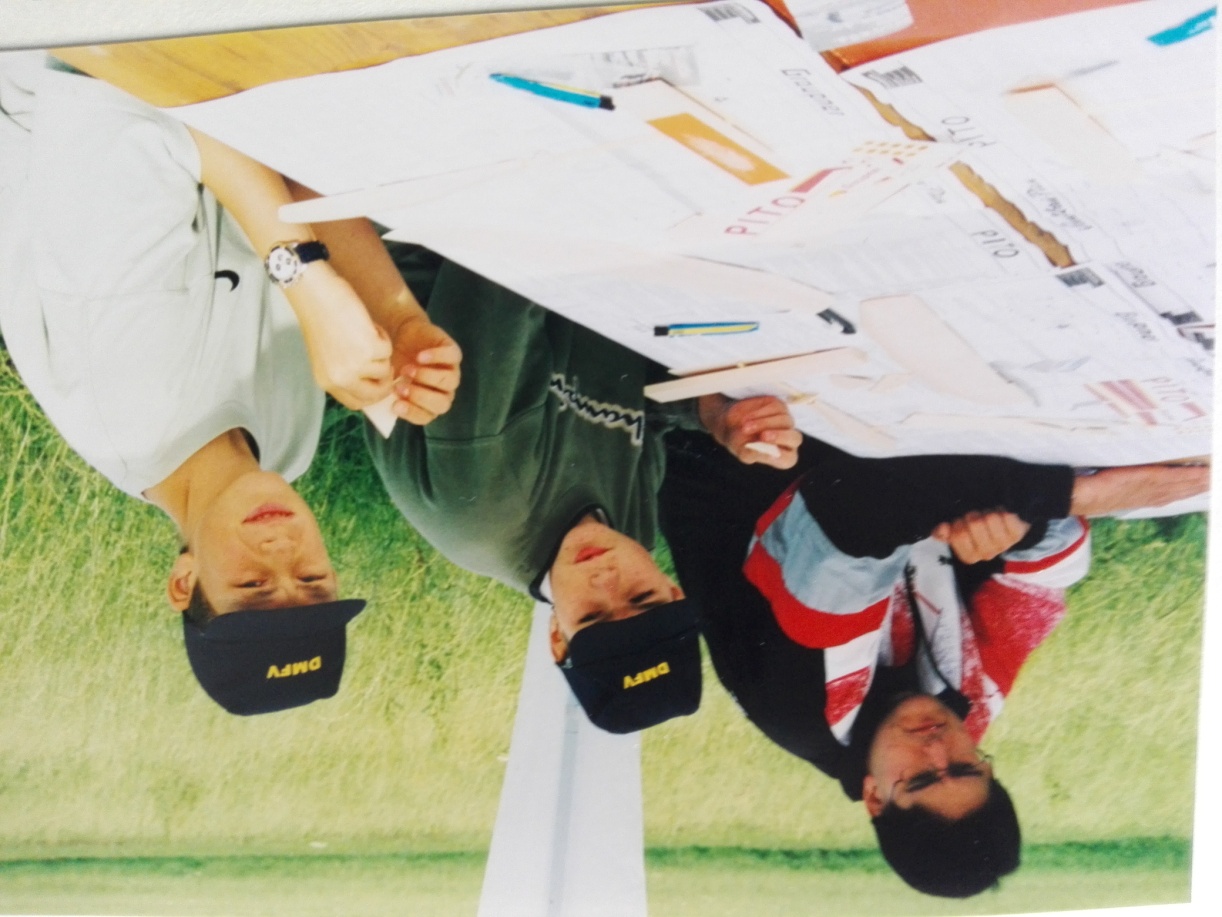 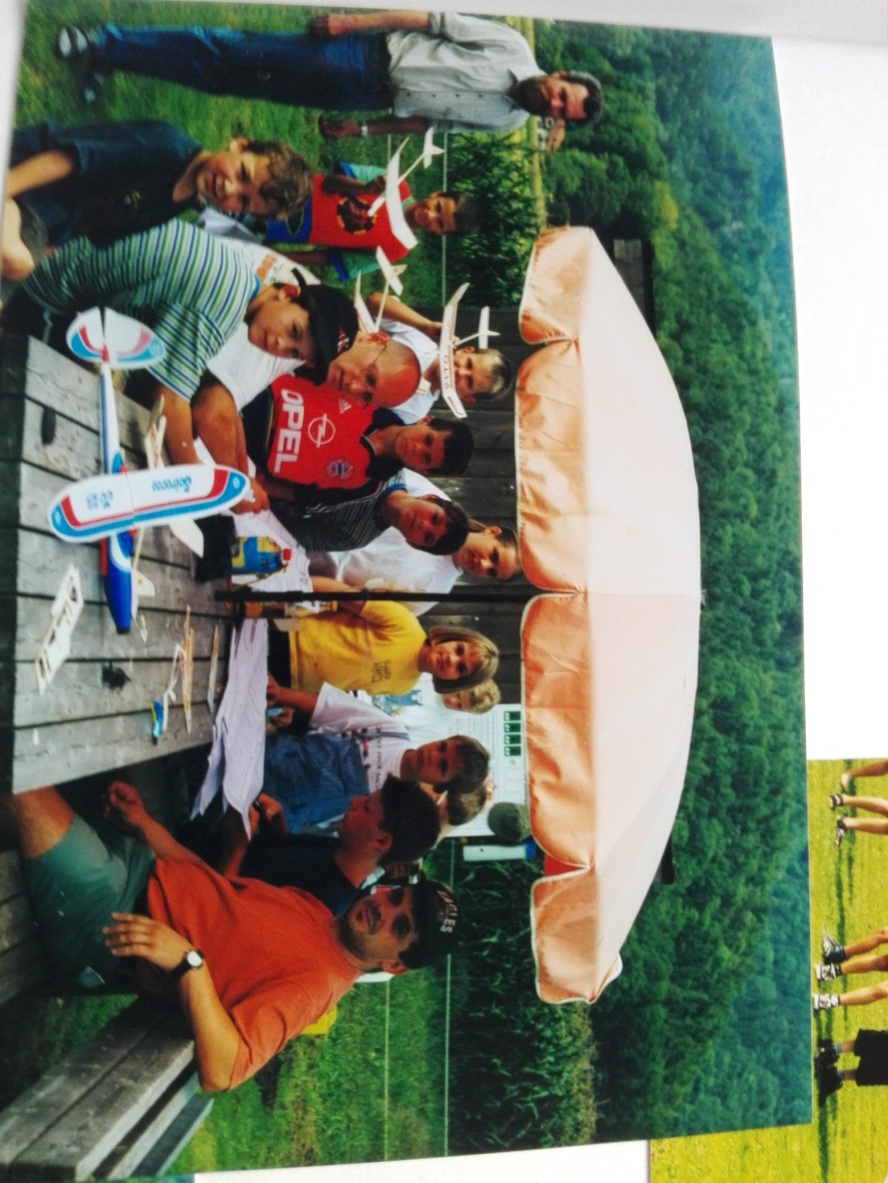 Erstes Ferienprogramm
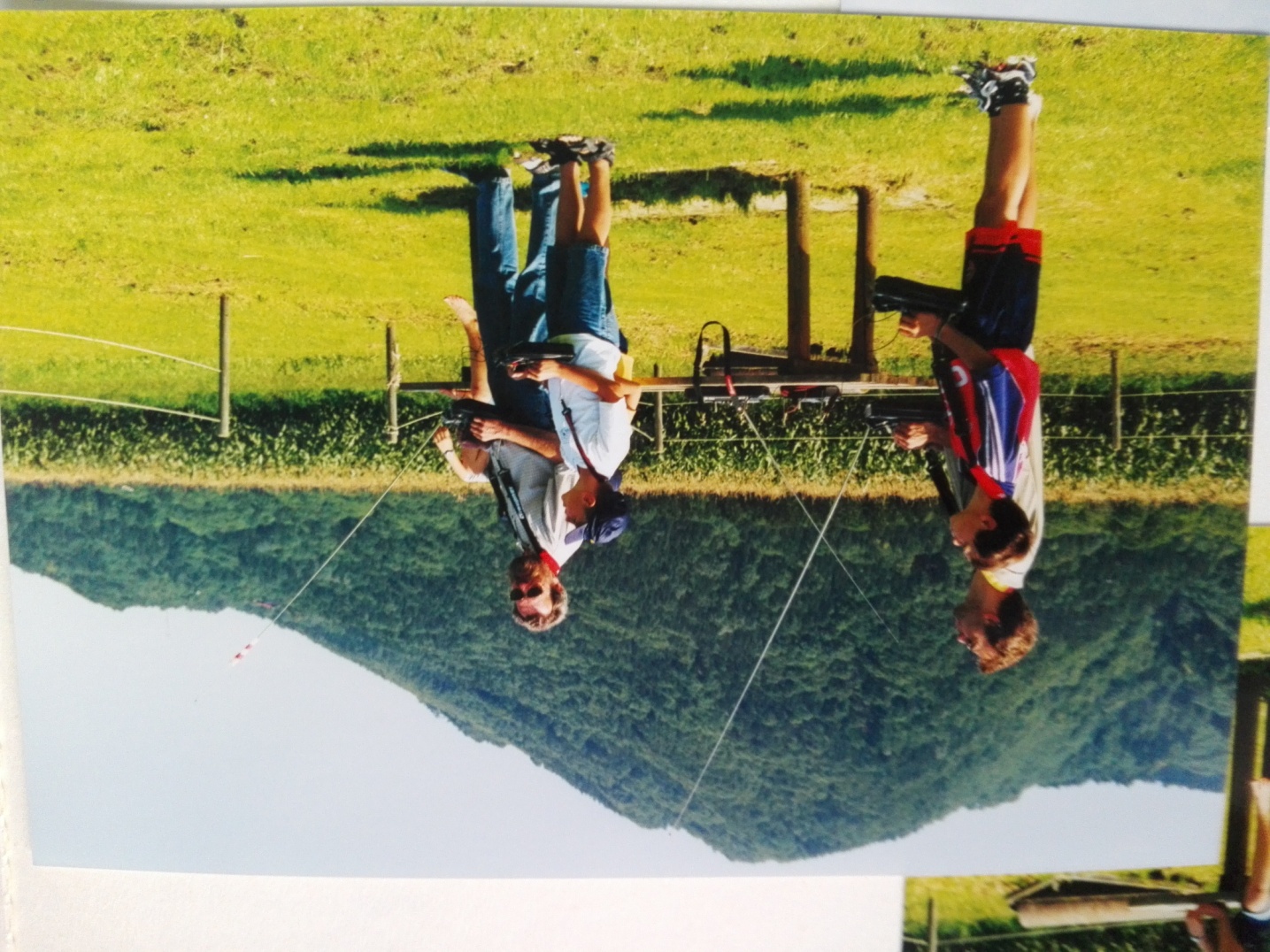 1997
93
91
92
96
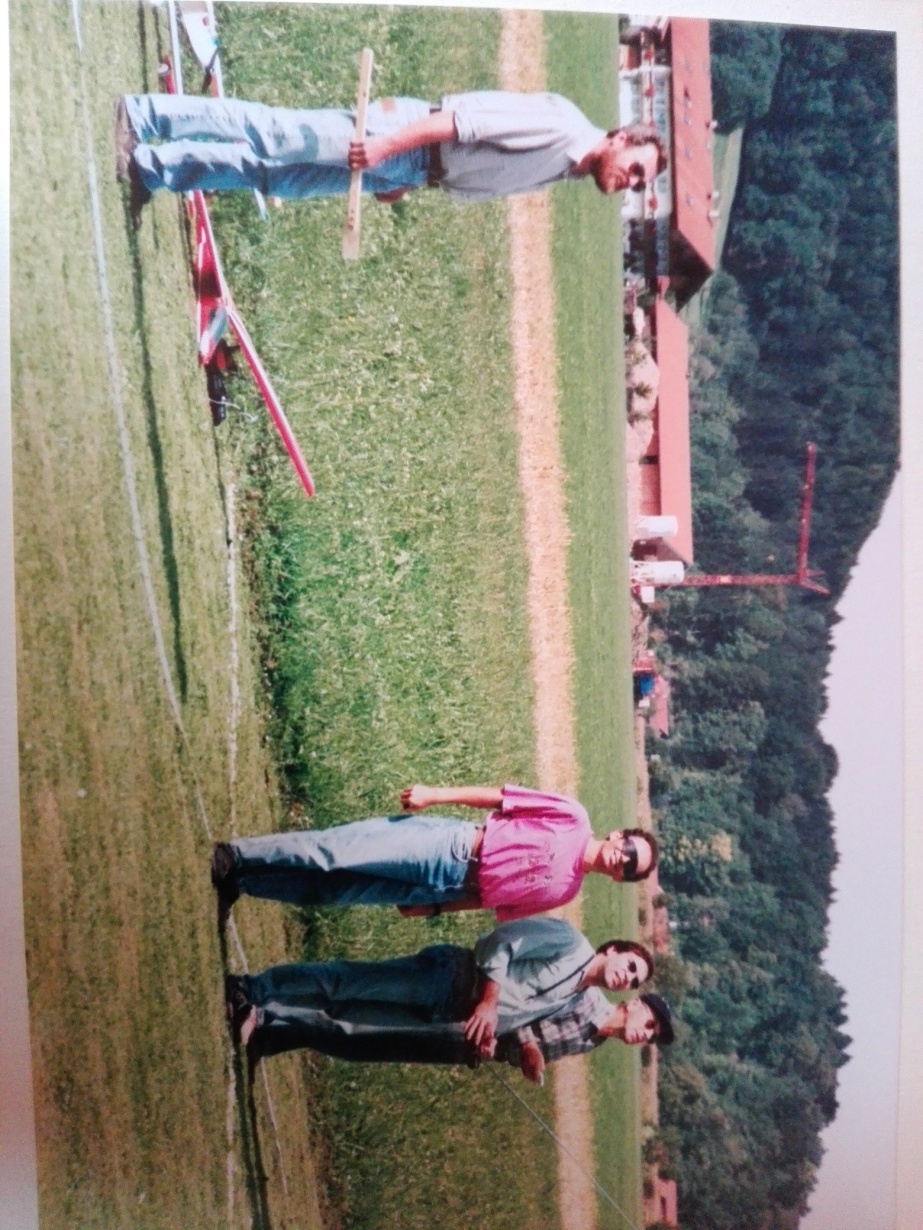 Erste Clubmeisterschaft
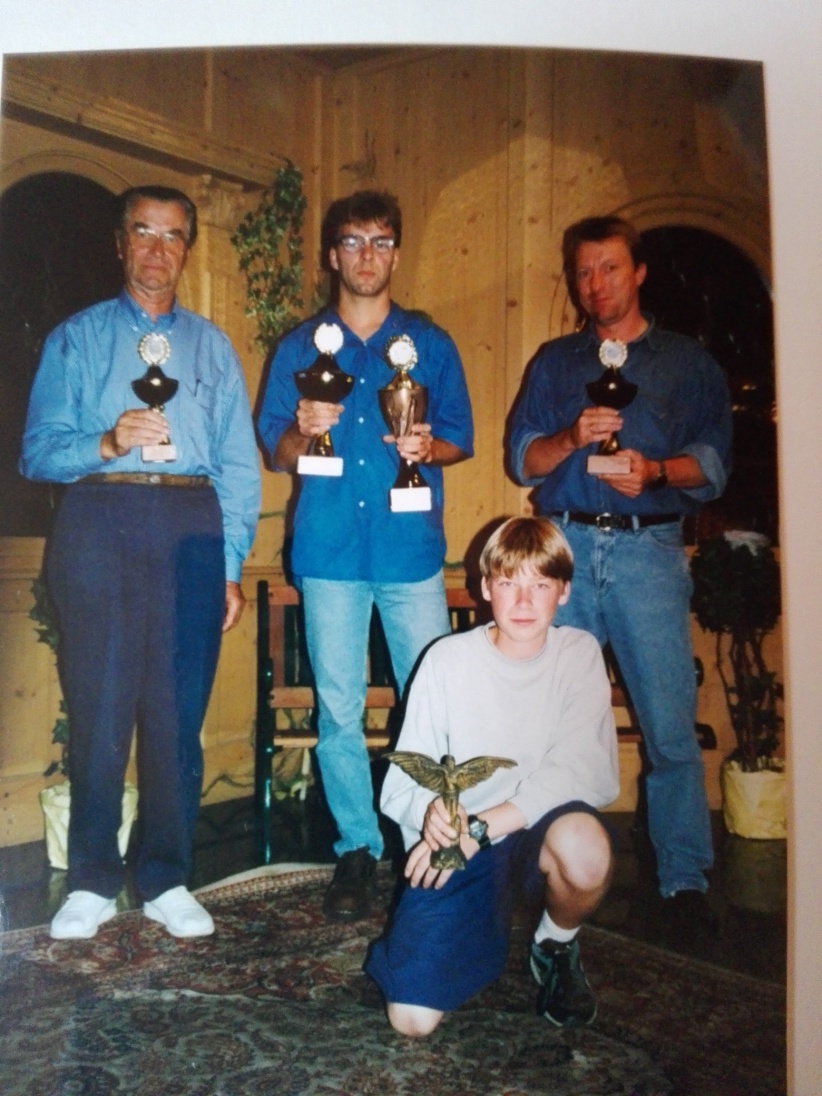 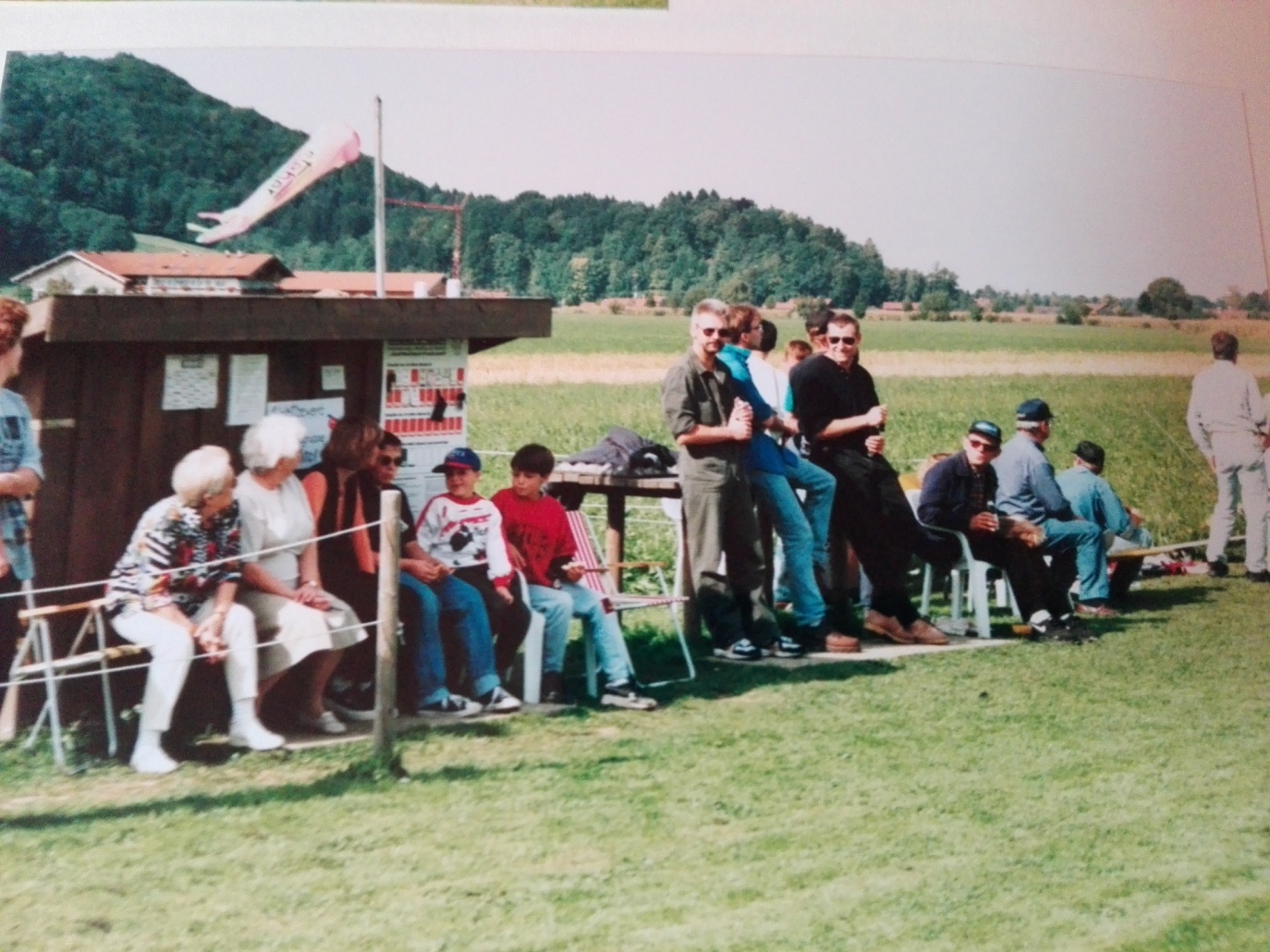 1997
93
91
92
96
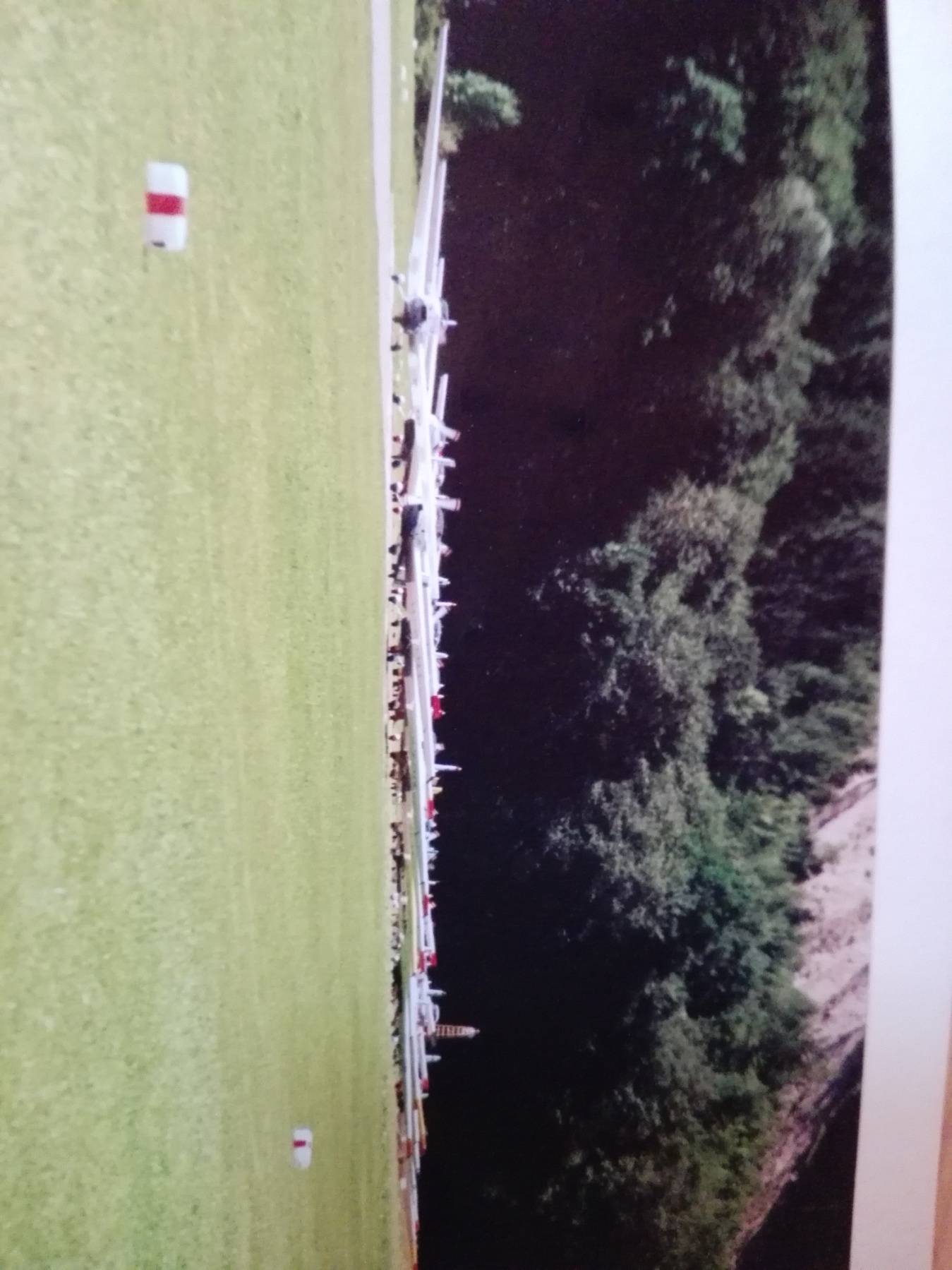 Falkentreffen DASSU
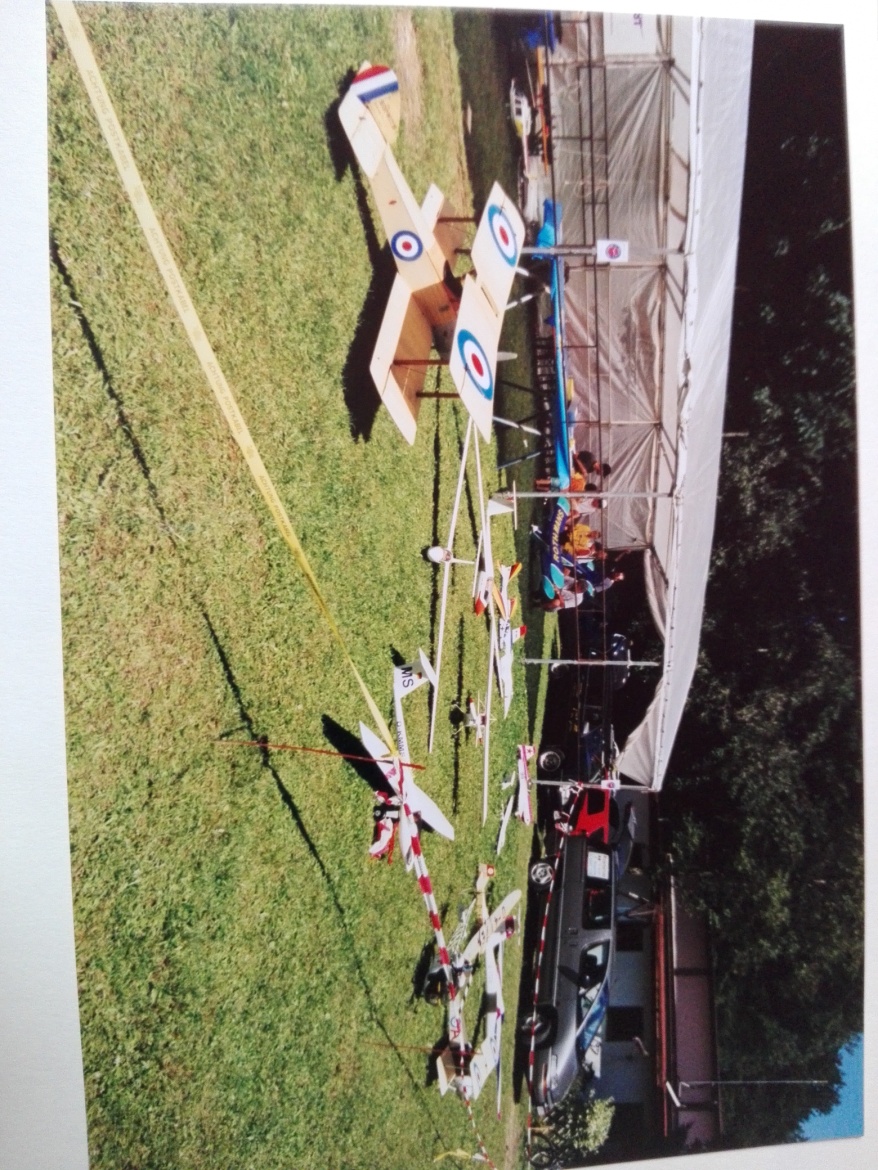 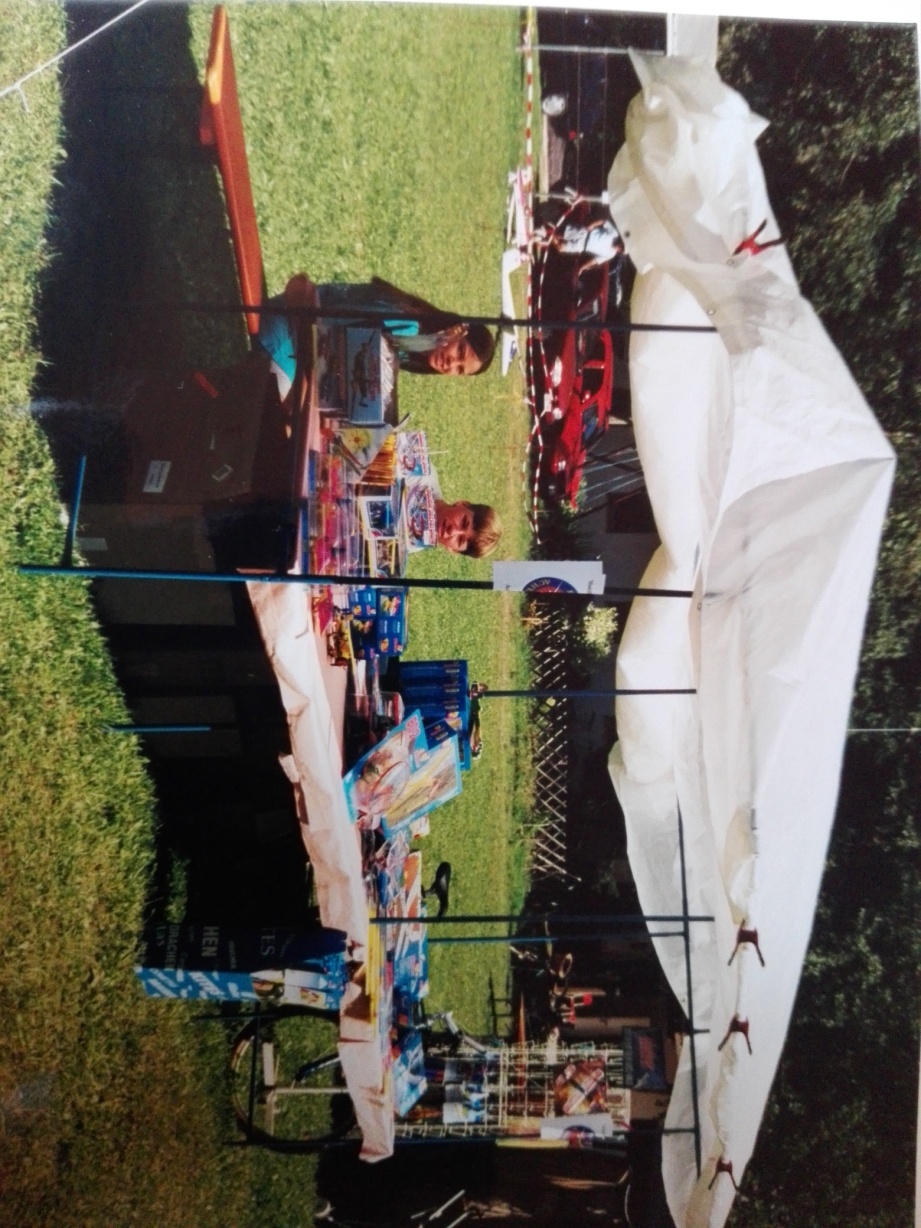 1998
93
91
92
96
97
Erste Stromversorgung
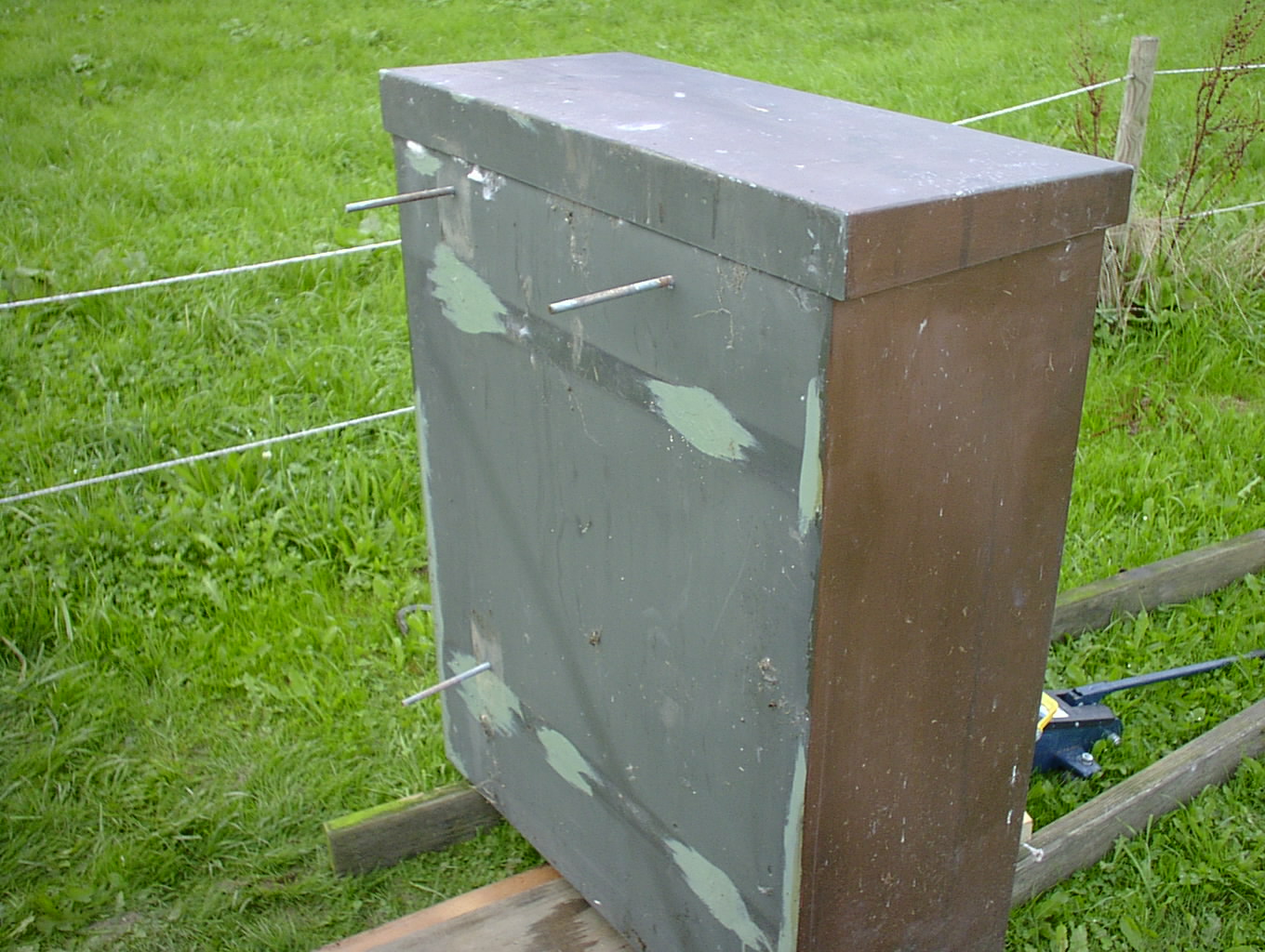 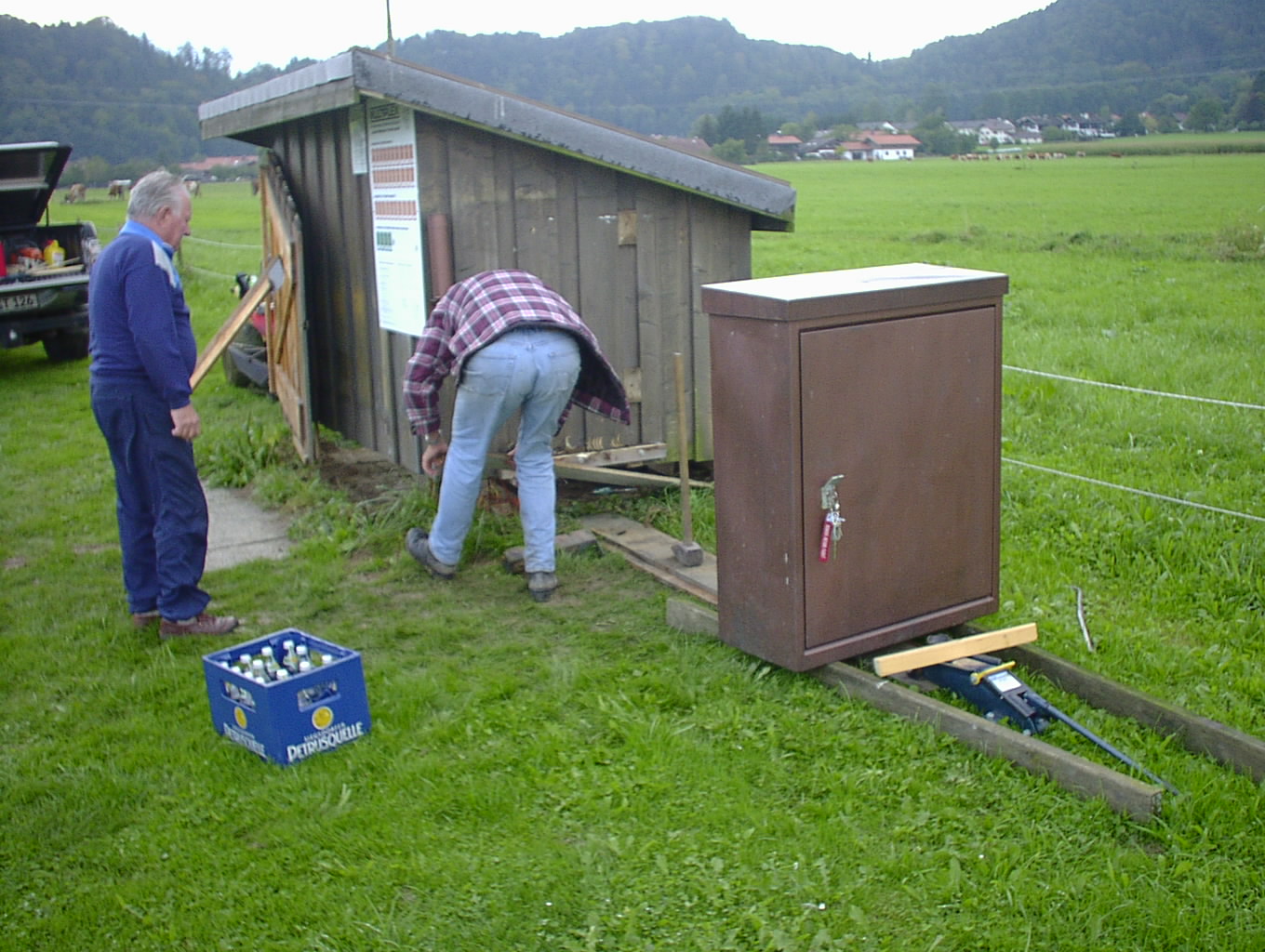 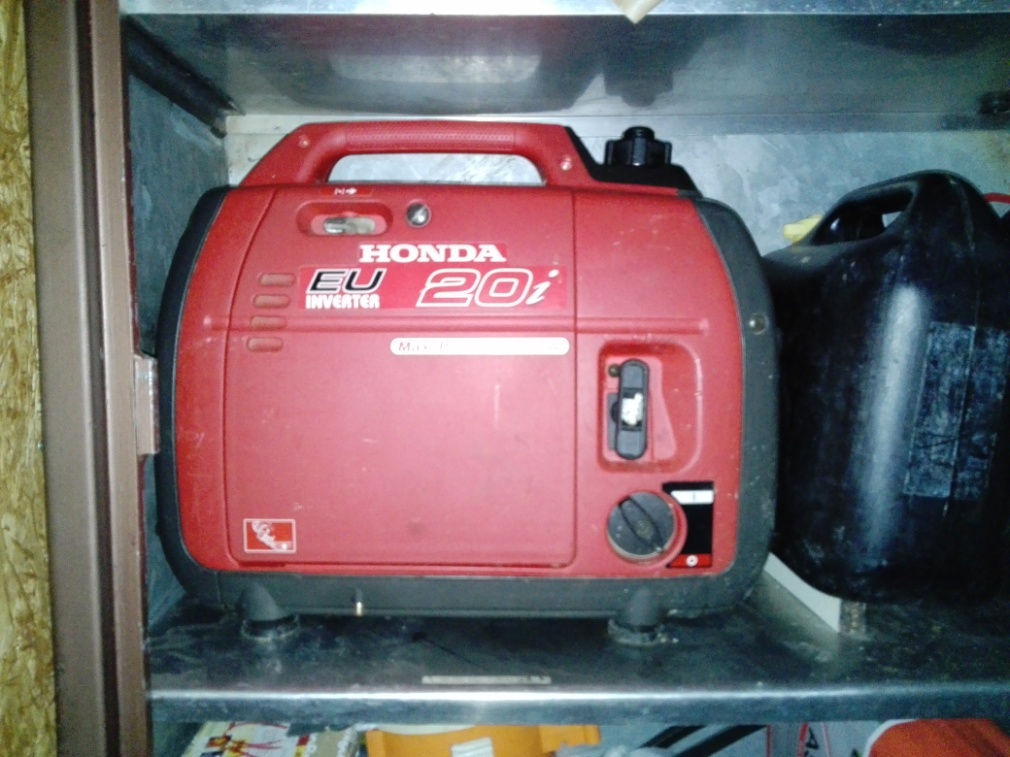 1998
93
91
92
96
97
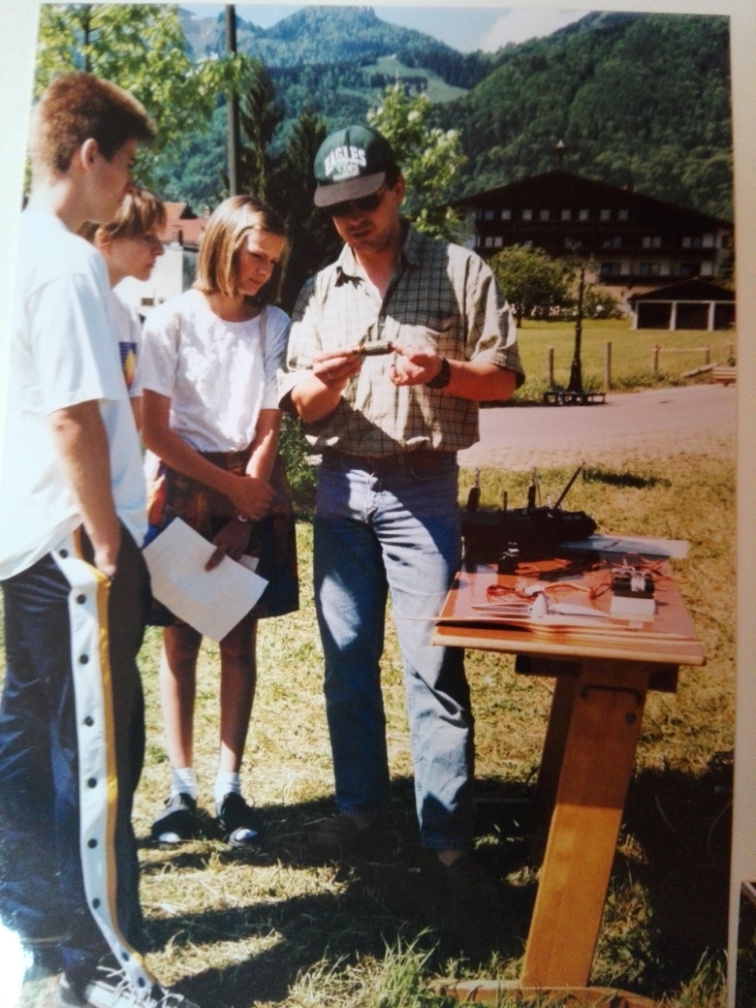 Projekttage Hauptschule Grassau
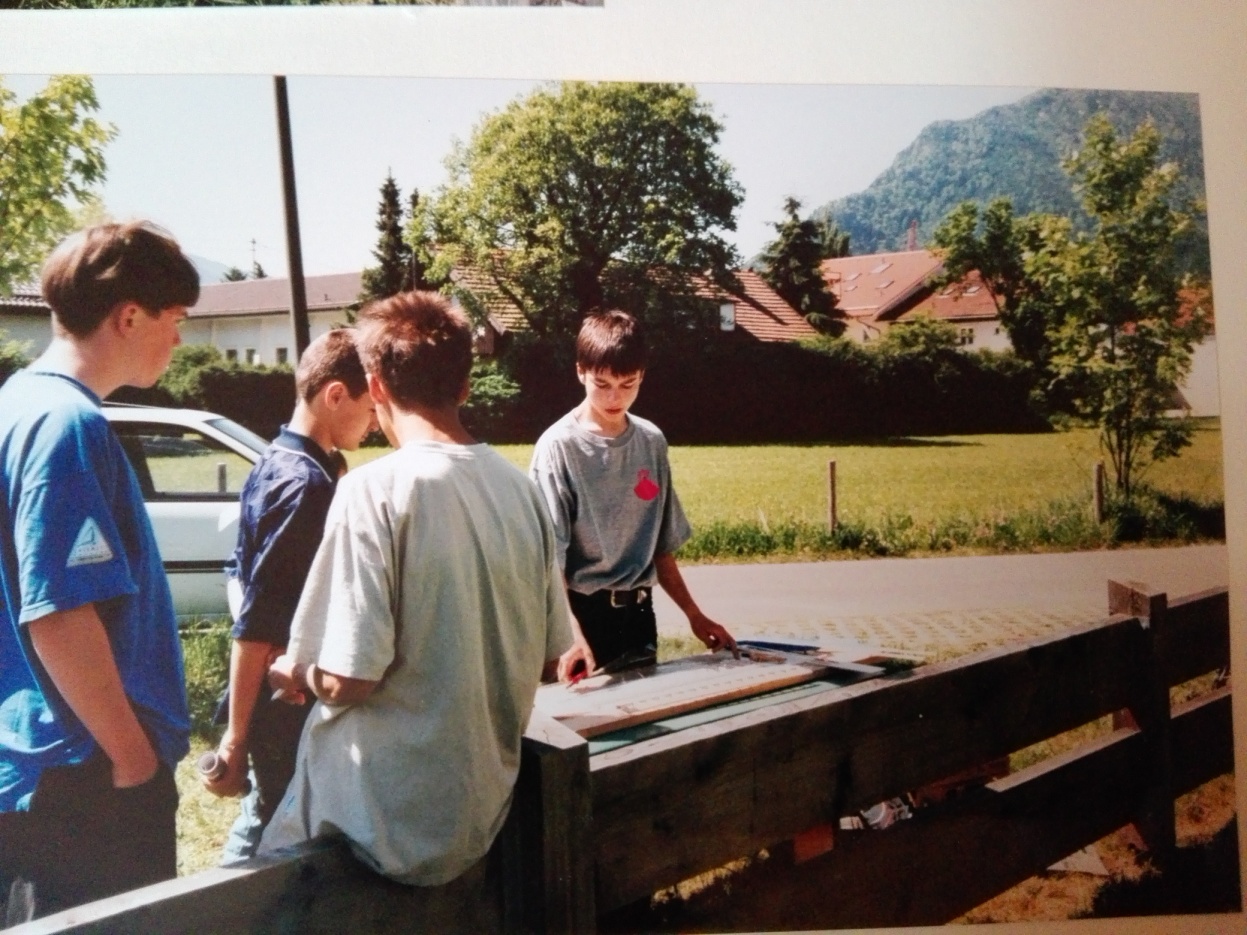 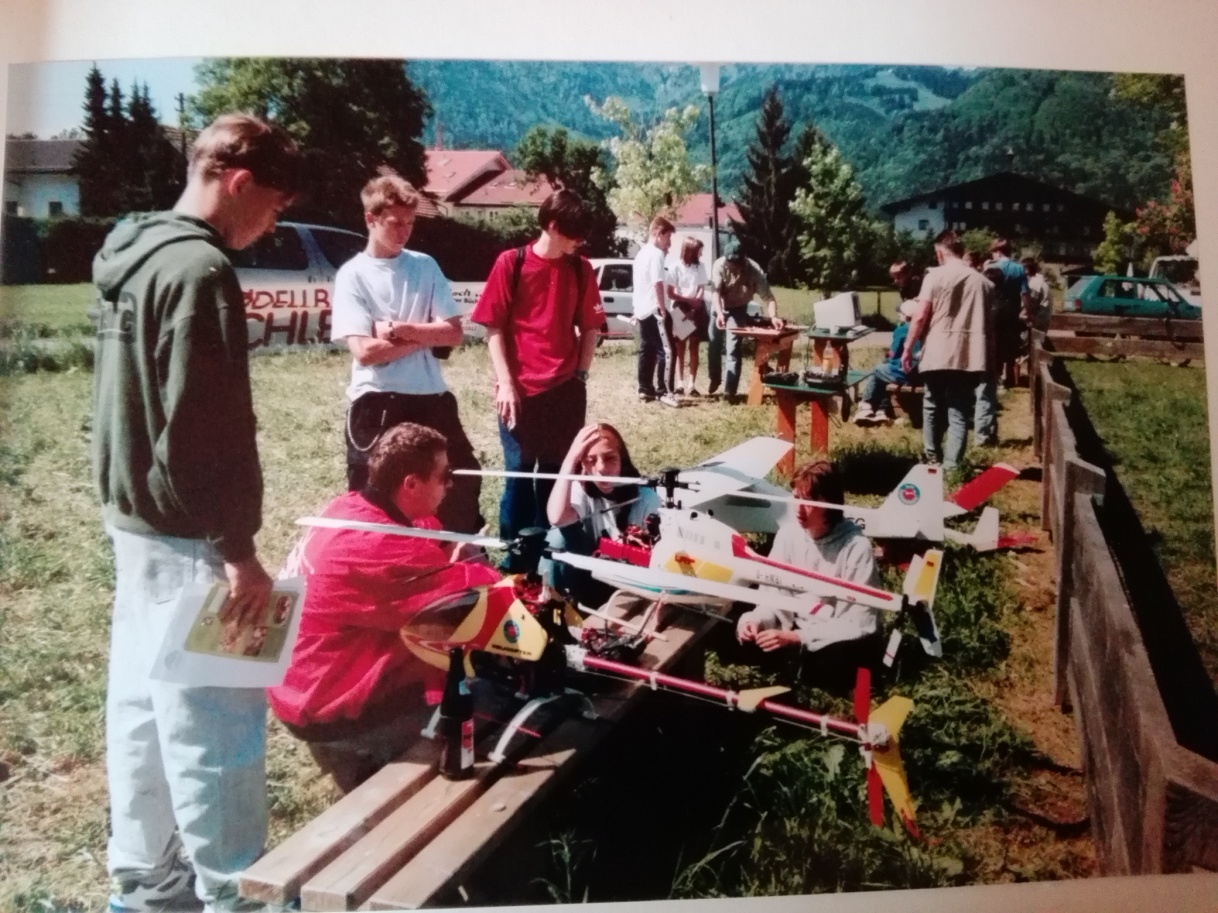 1998
93
91
92
96
97
Zweite Clubmeisterschaft mit Aircombat
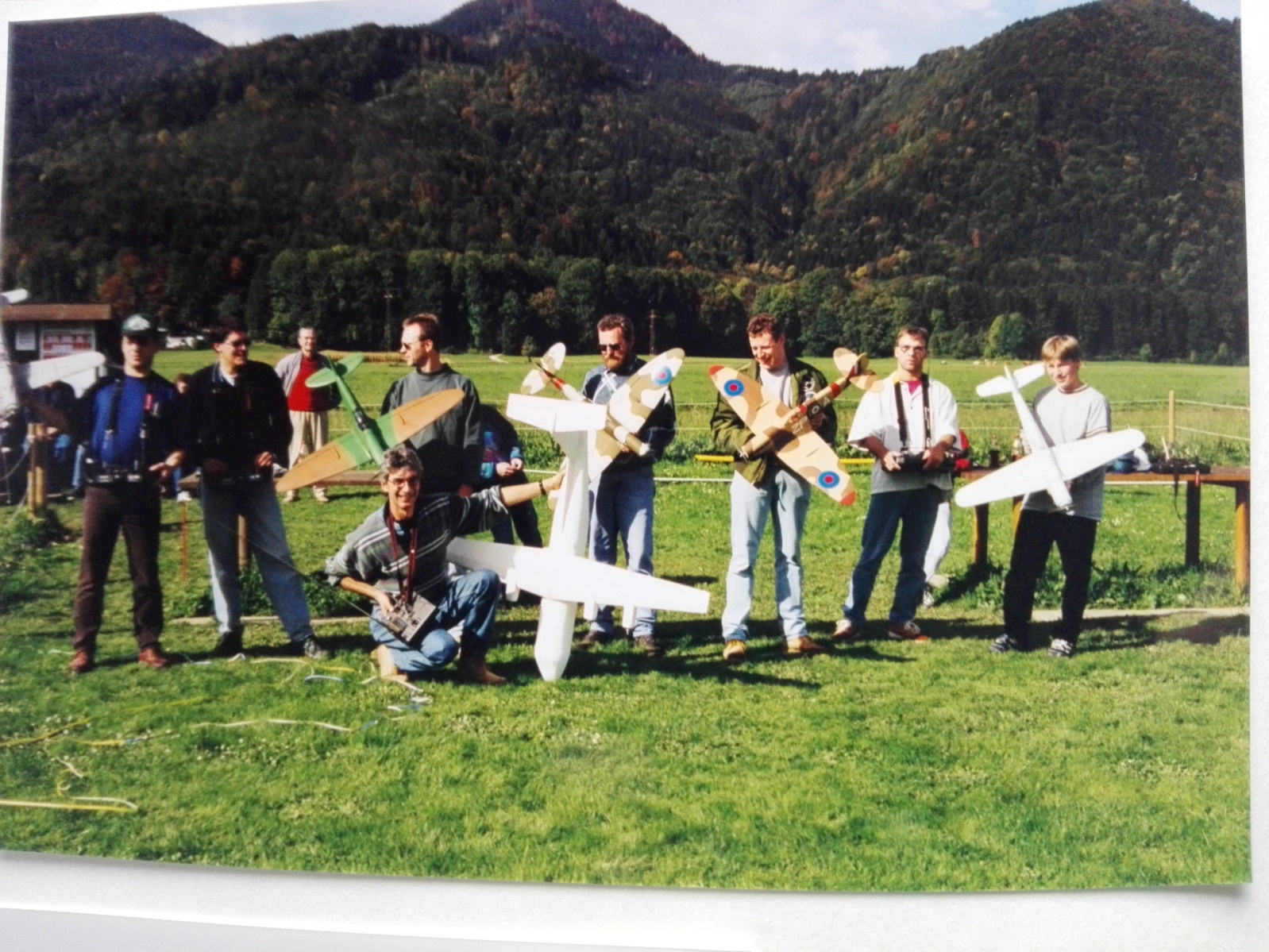 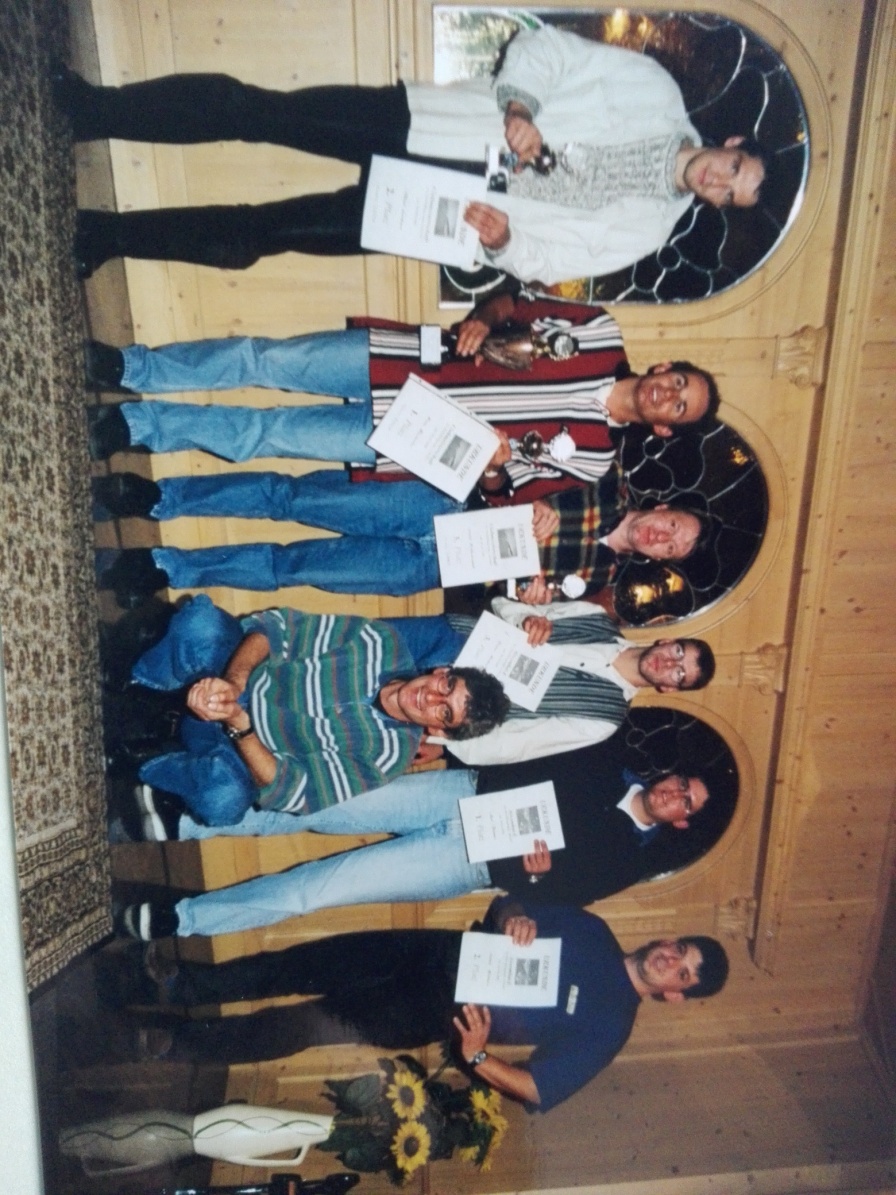 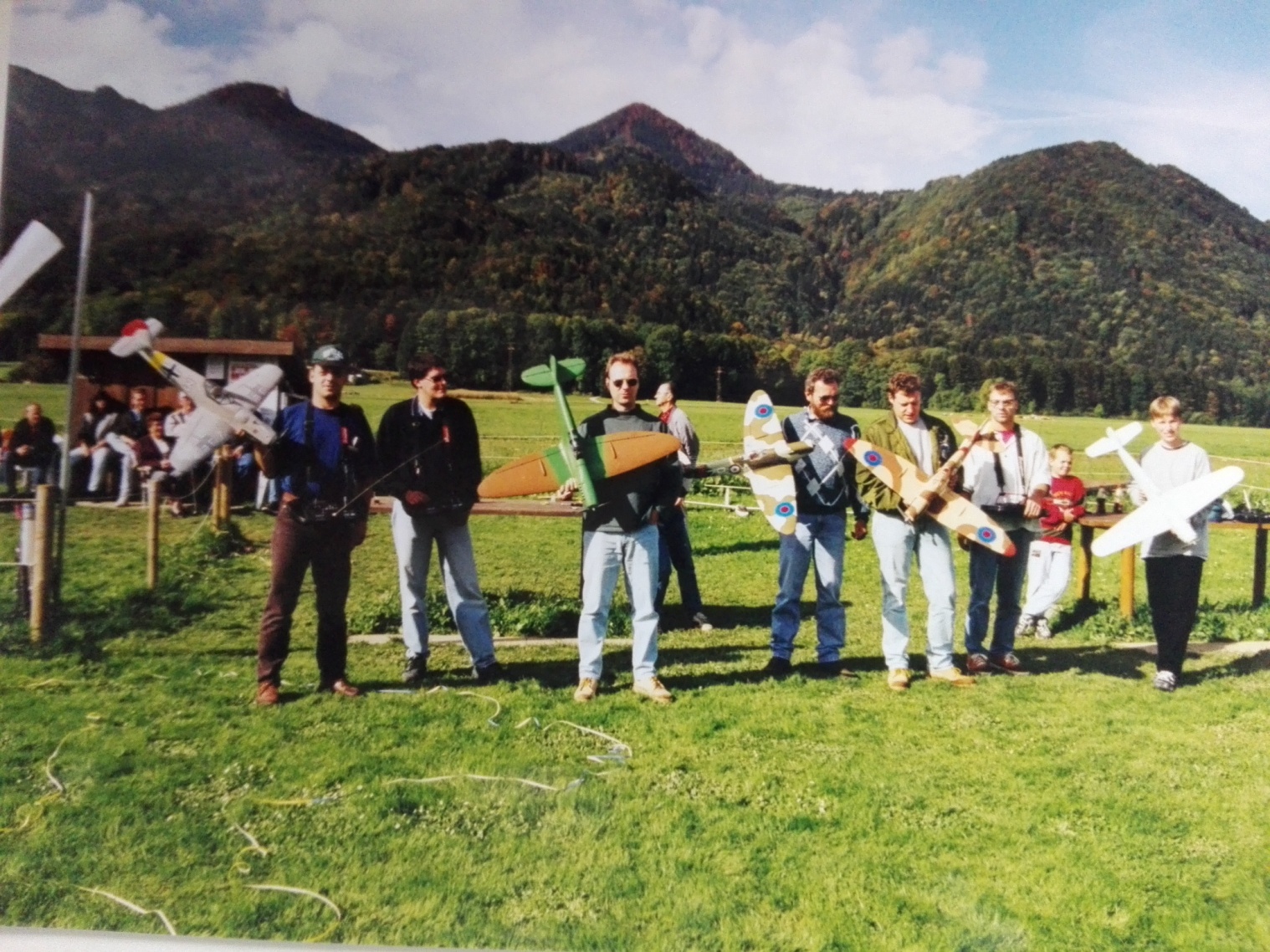 1998
93
91
92
96
97
Eintrag ins Vereinsregister
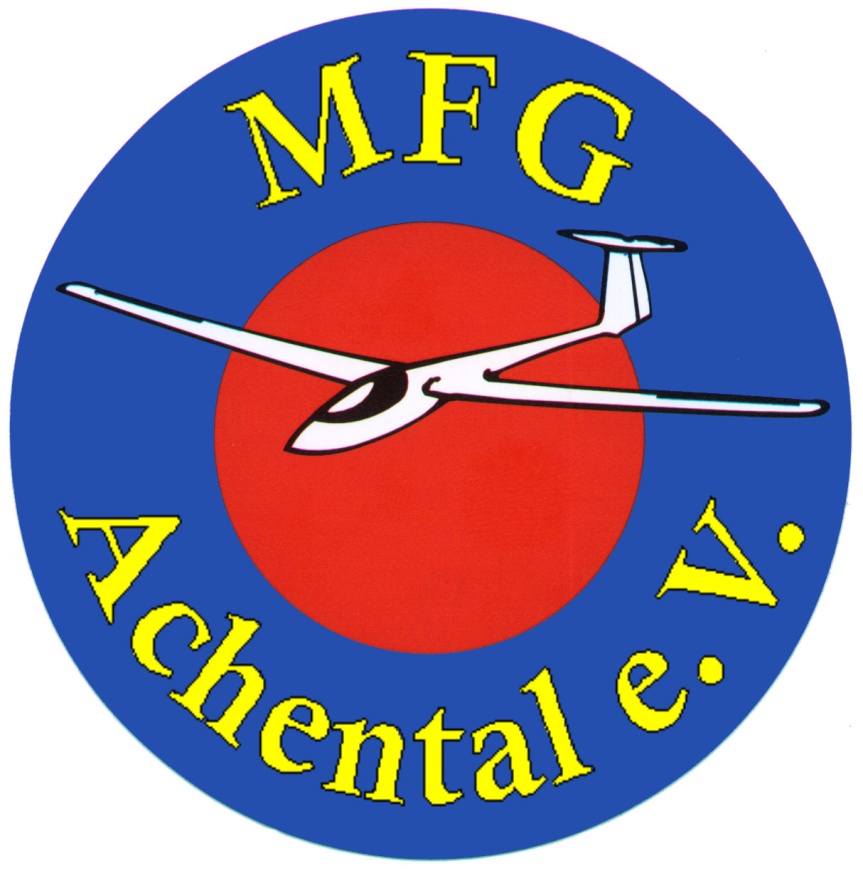 Eintrag ins Vereinsregister und
Anerkennung der Gemeinnützigkeit
1999
97
98
93
91
92
96
Erster Flugtag
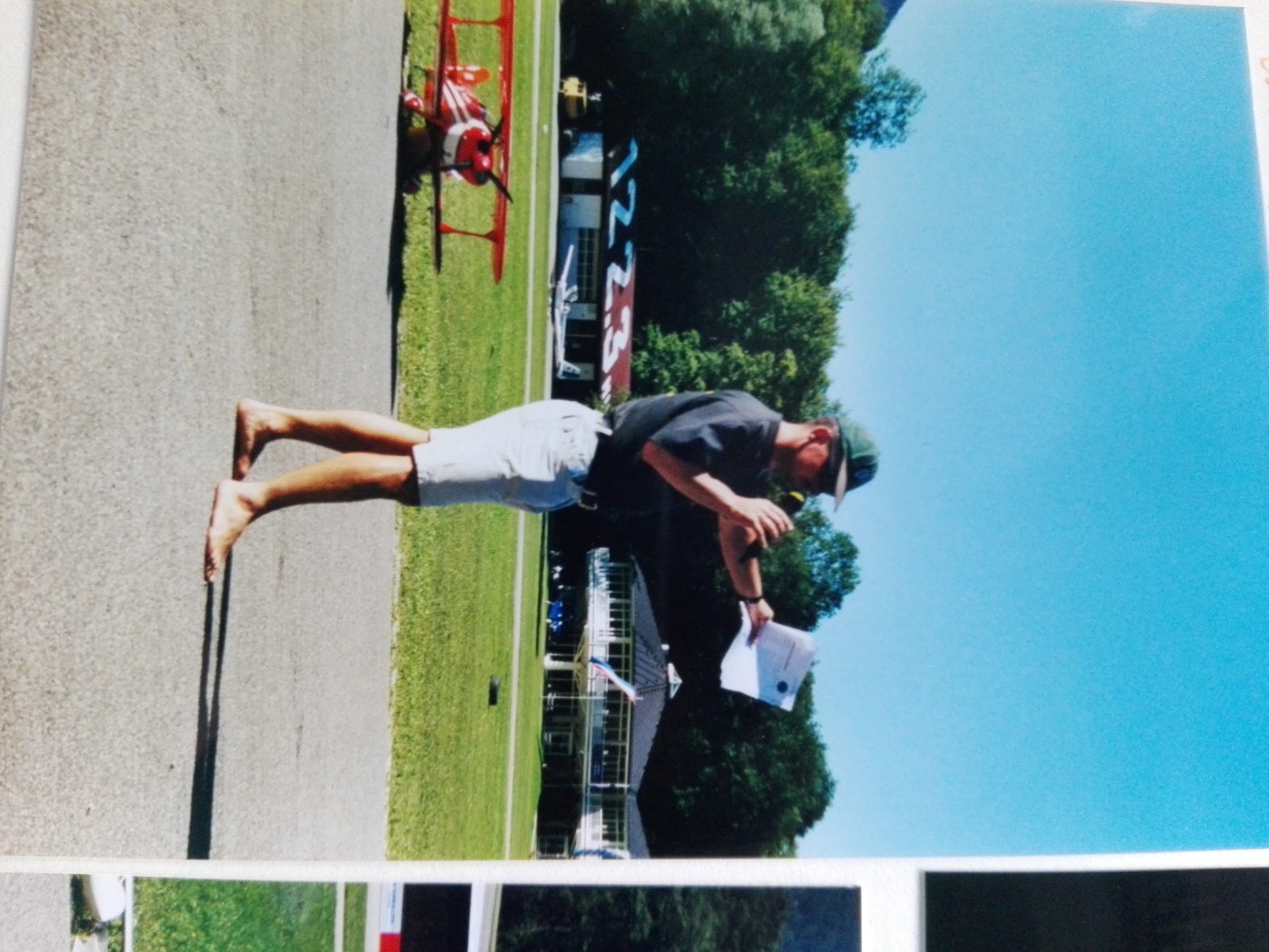 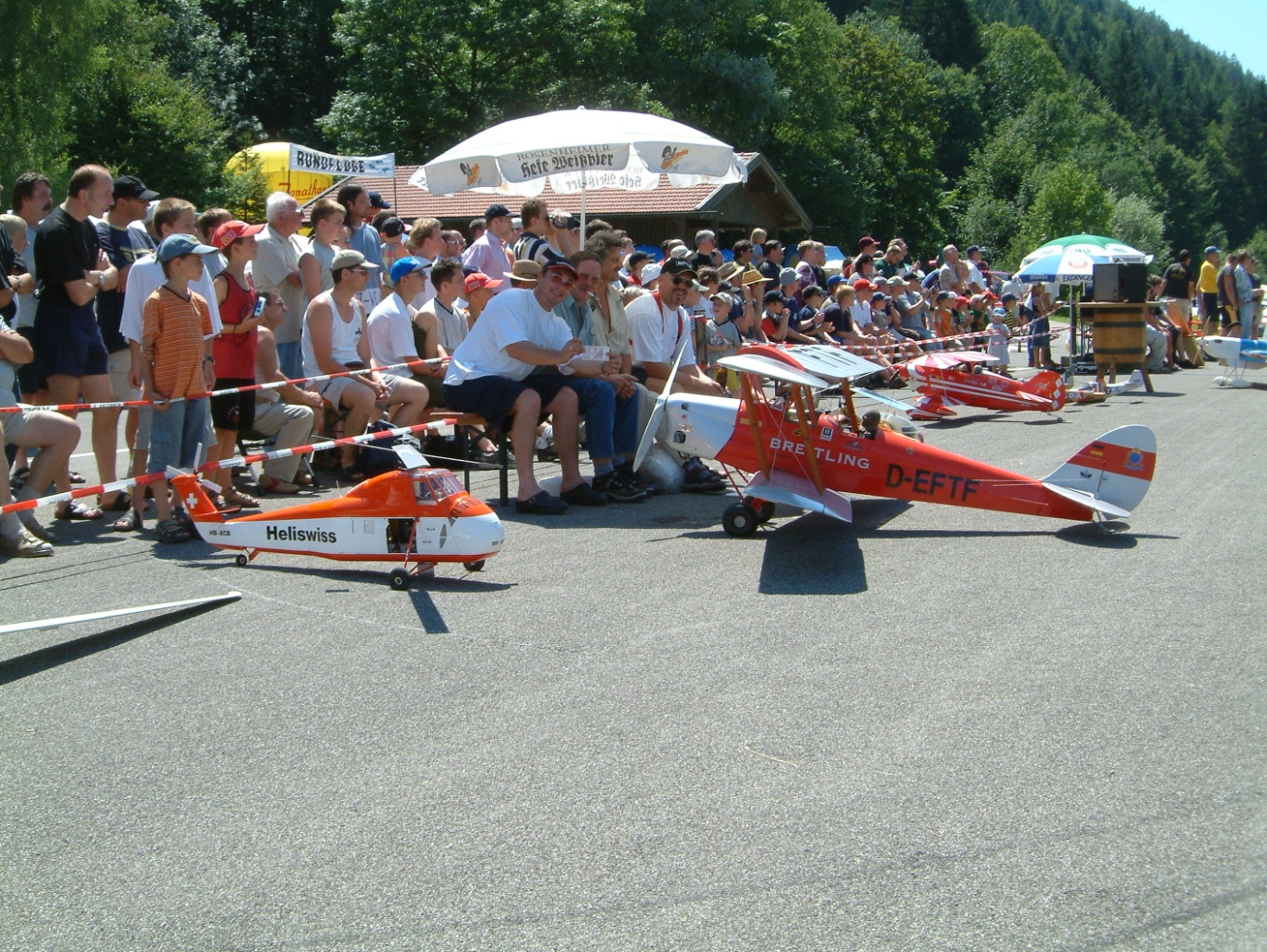 1999
97
98
93
91
92
96
Weitere Flugtage
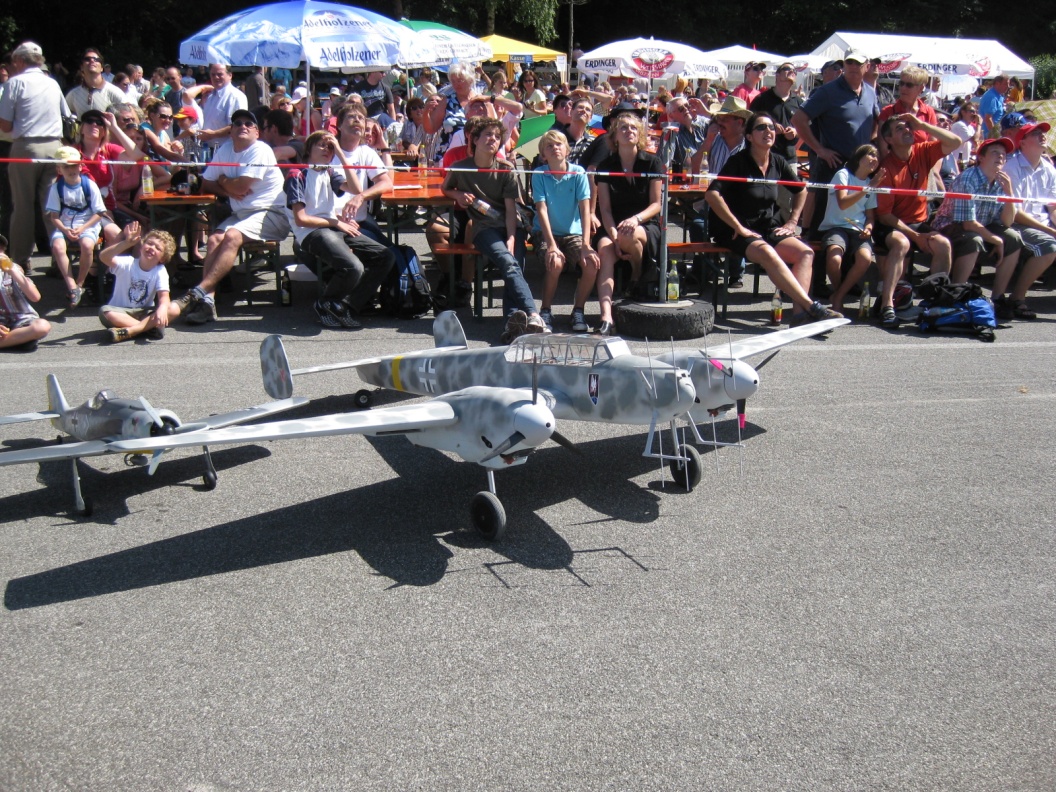 2001
2003
2005
2007
2009
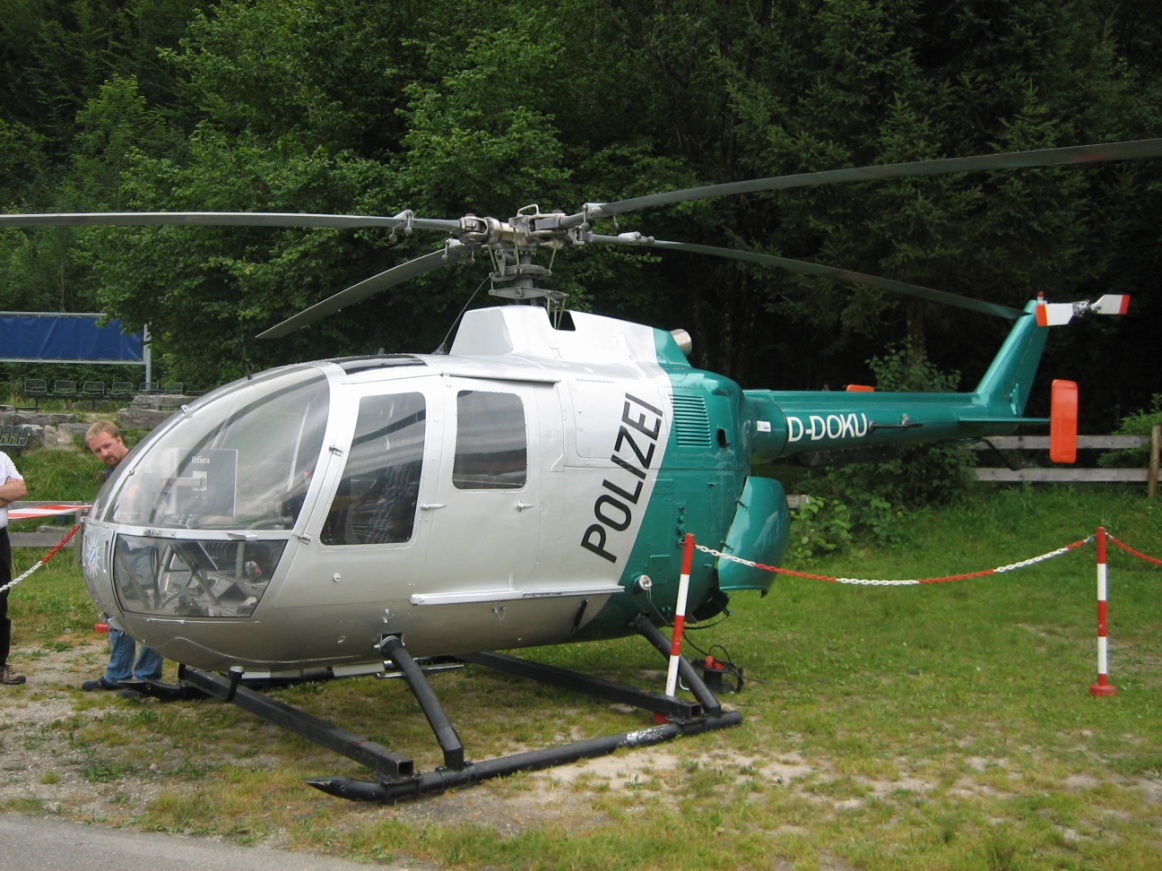 2011
2012
2014
2016
2018
Hüttenbau
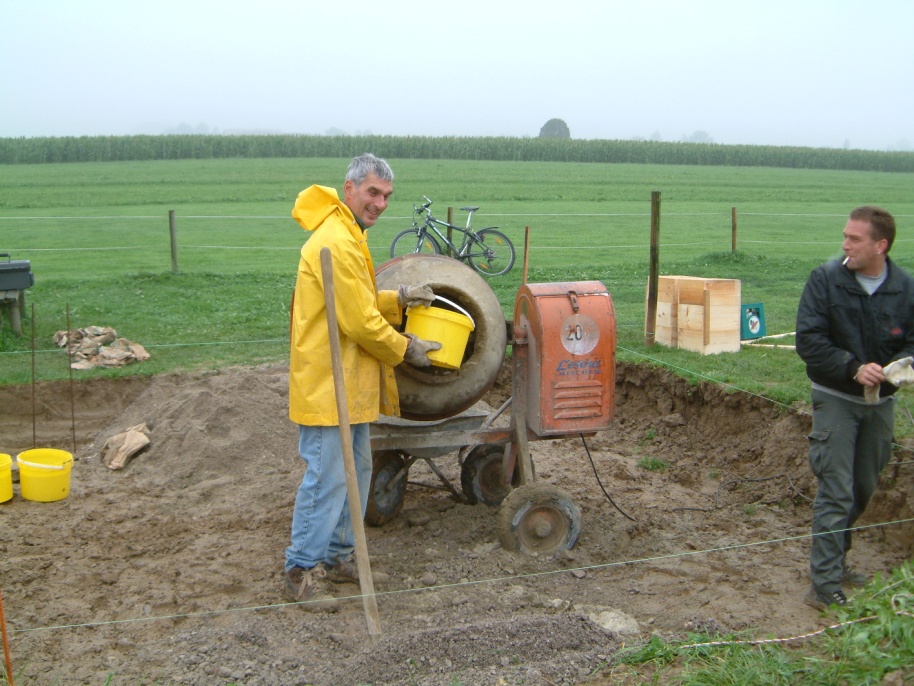 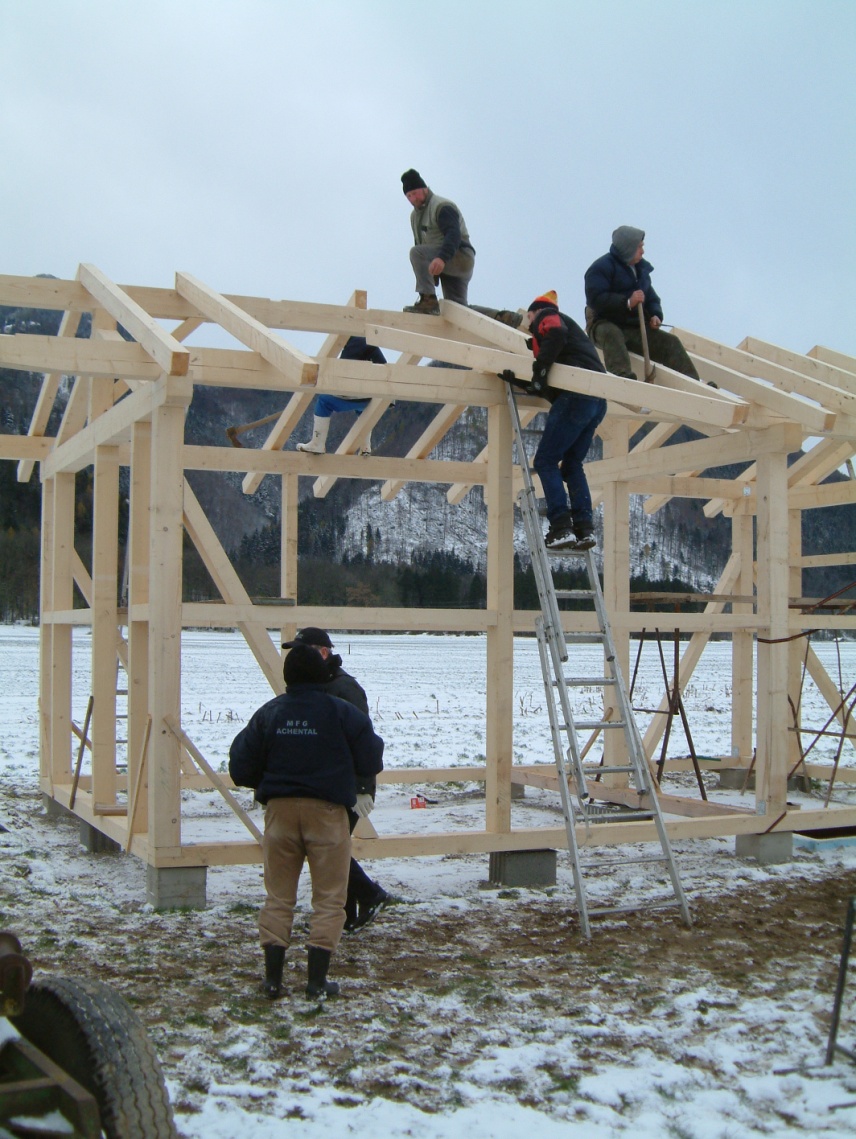 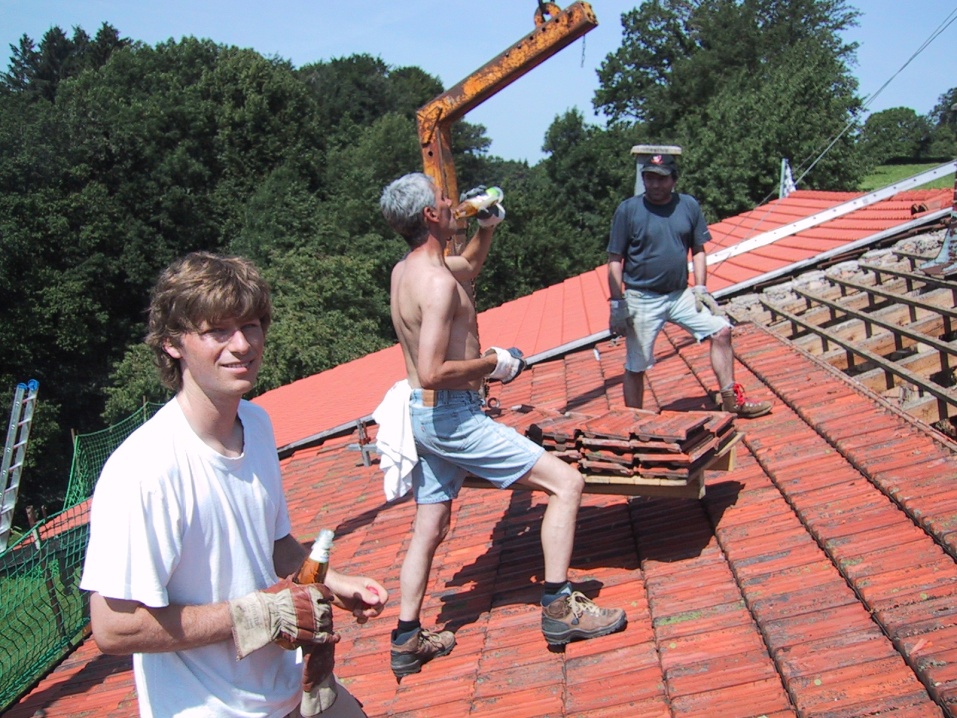 2004
98
93
91
97
92
96
99
2005
Hüttenbau
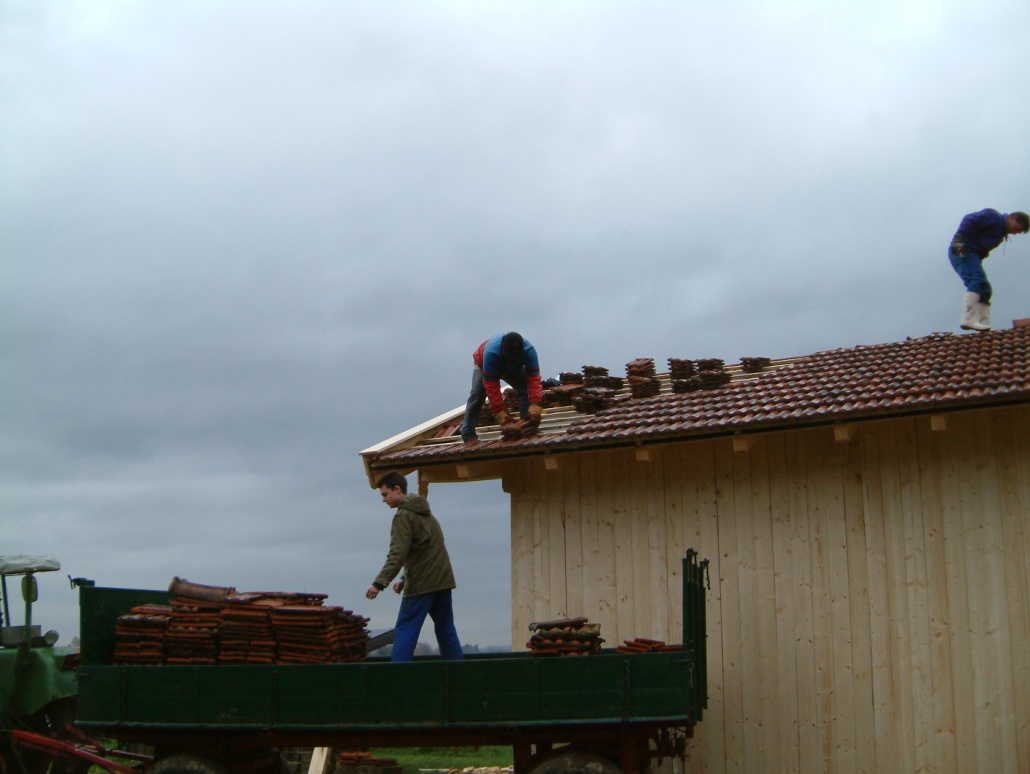 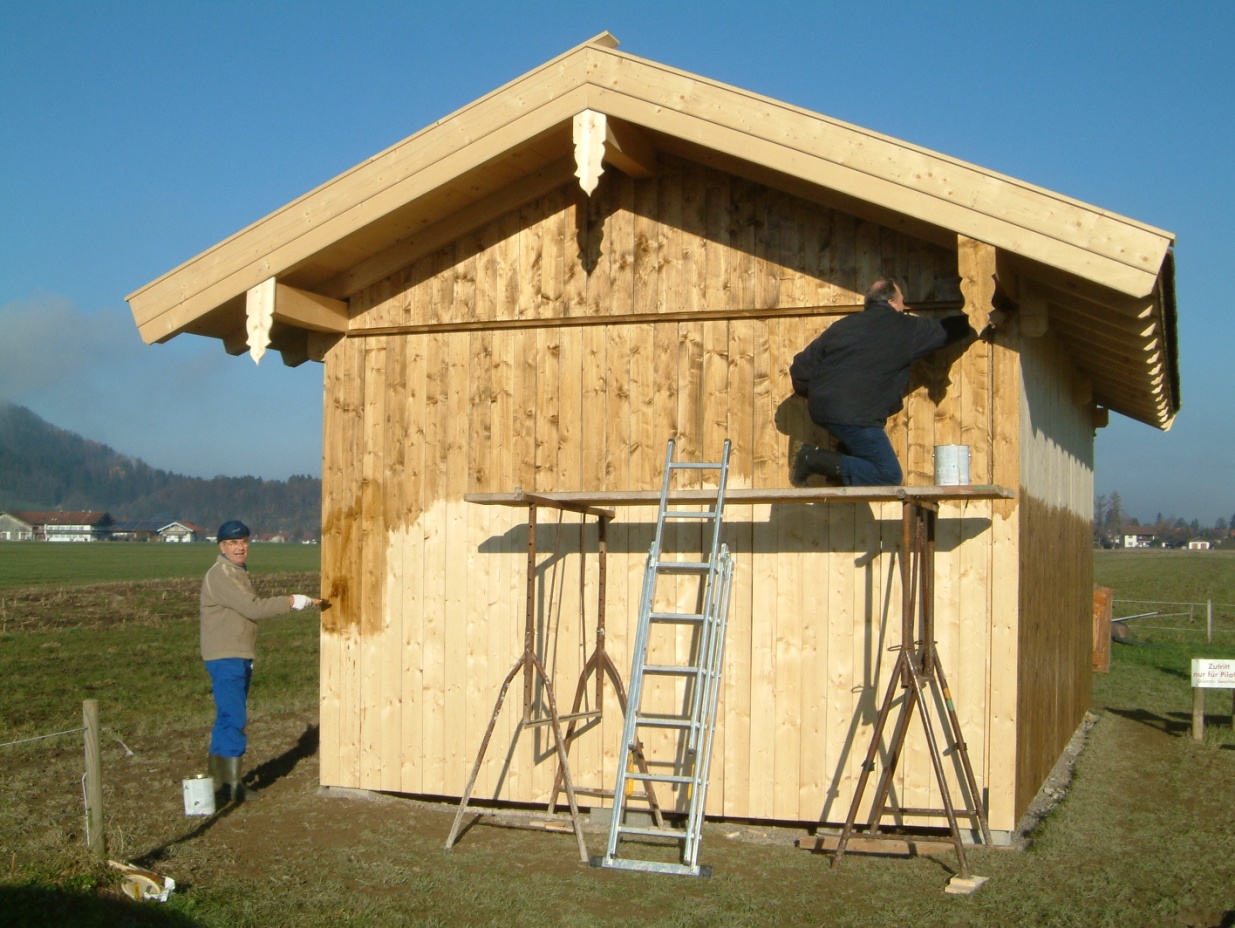 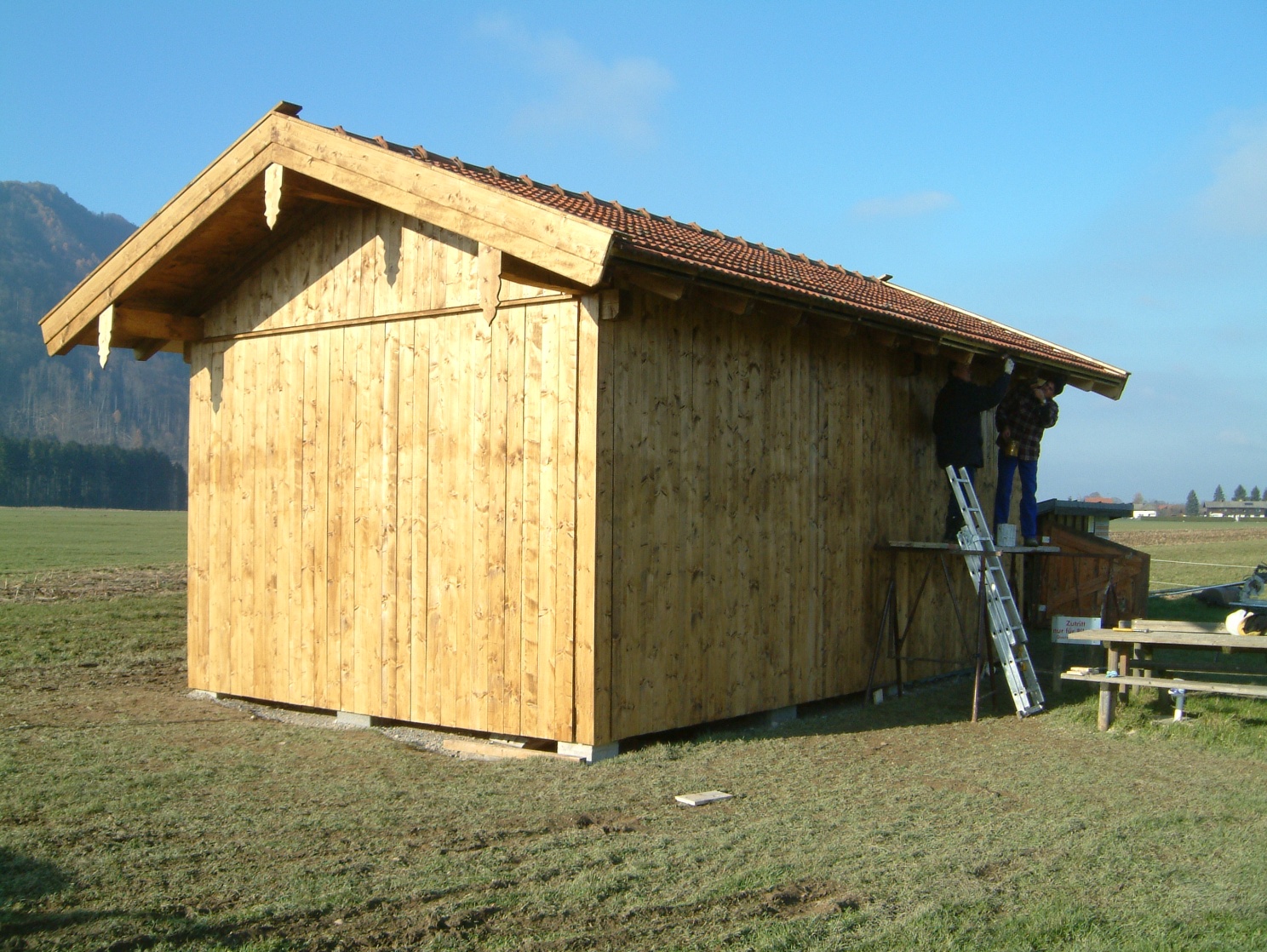 2004
98
93
91
97
92
96
99
2005
PV-Anlage
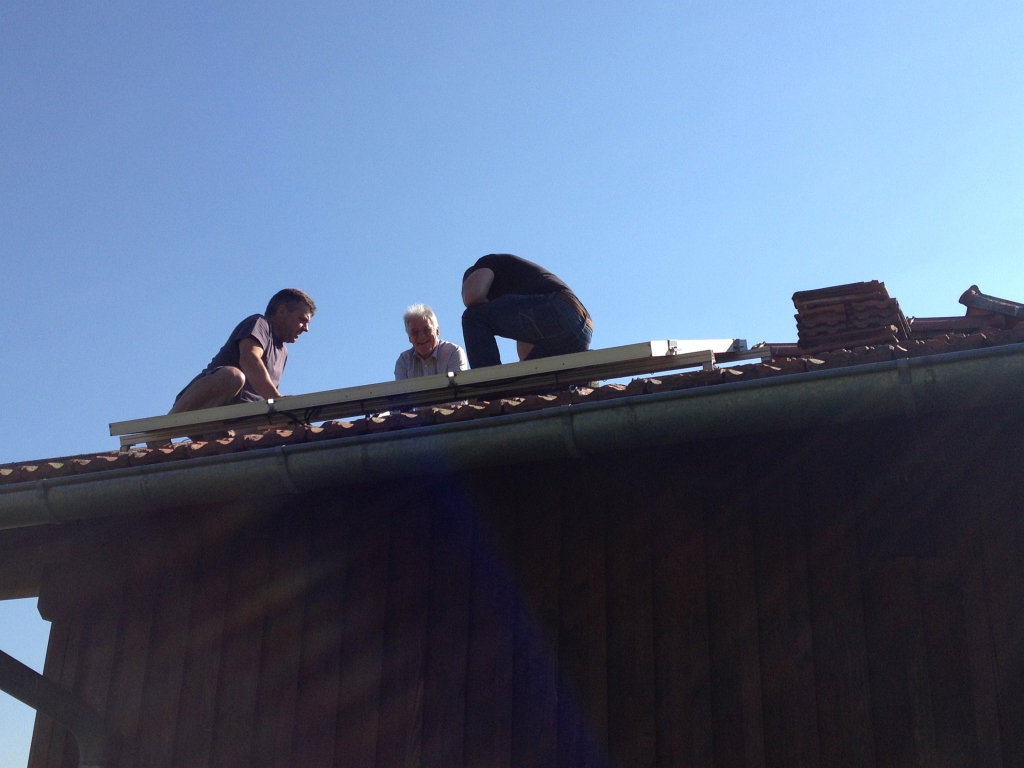 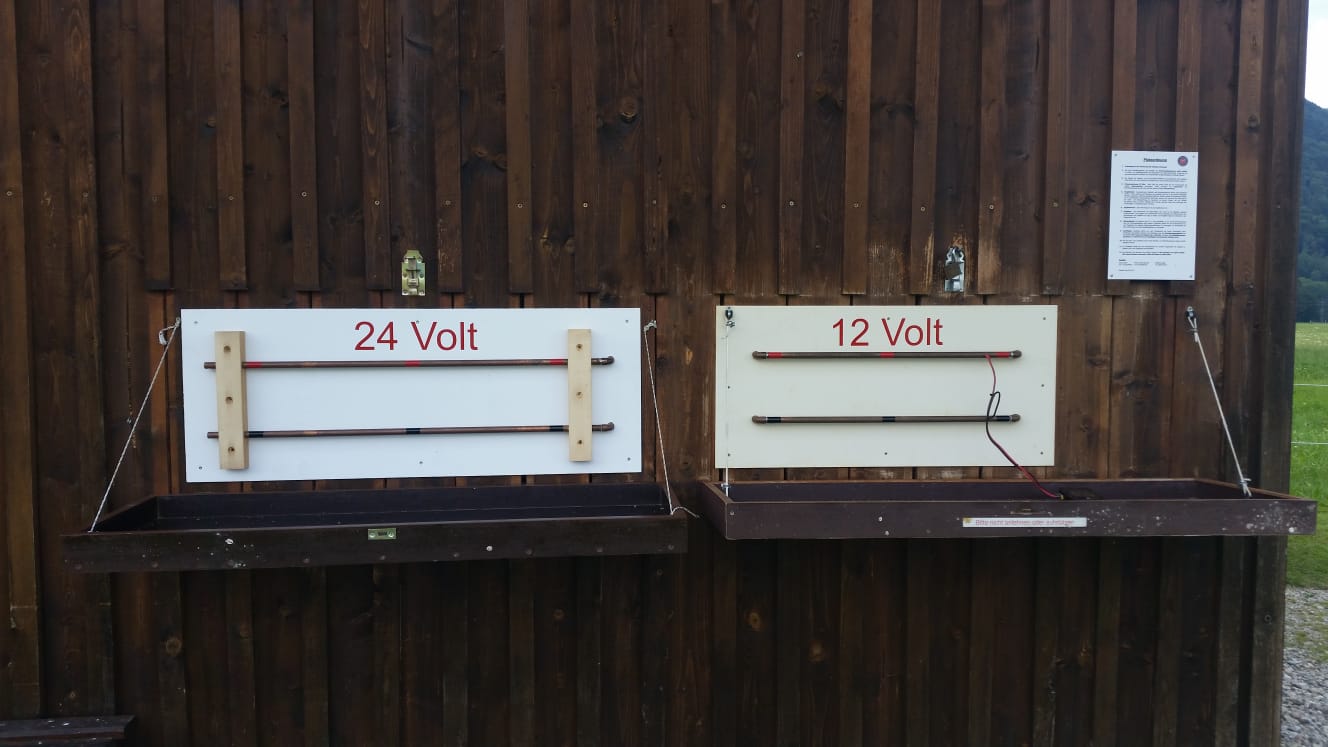 2007
93
91
97
98
92
96
99
04 05
Hüttenausbau
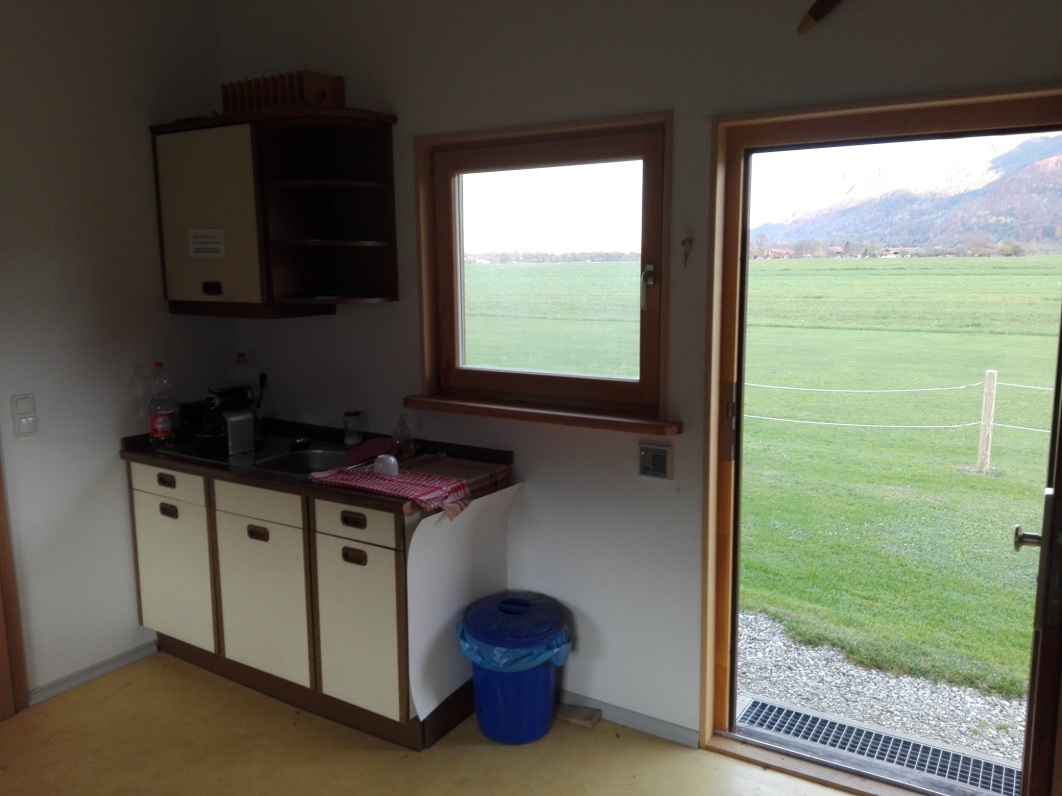 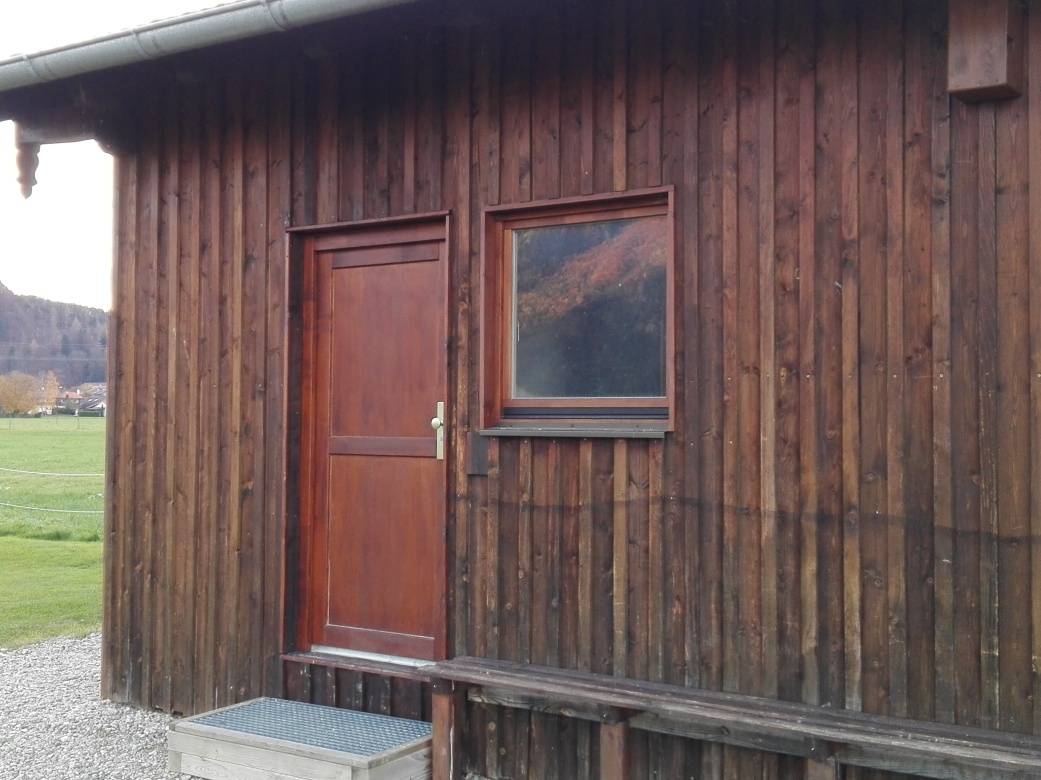 2007
93
91
97
98
92
96
99
04 05
Webcam
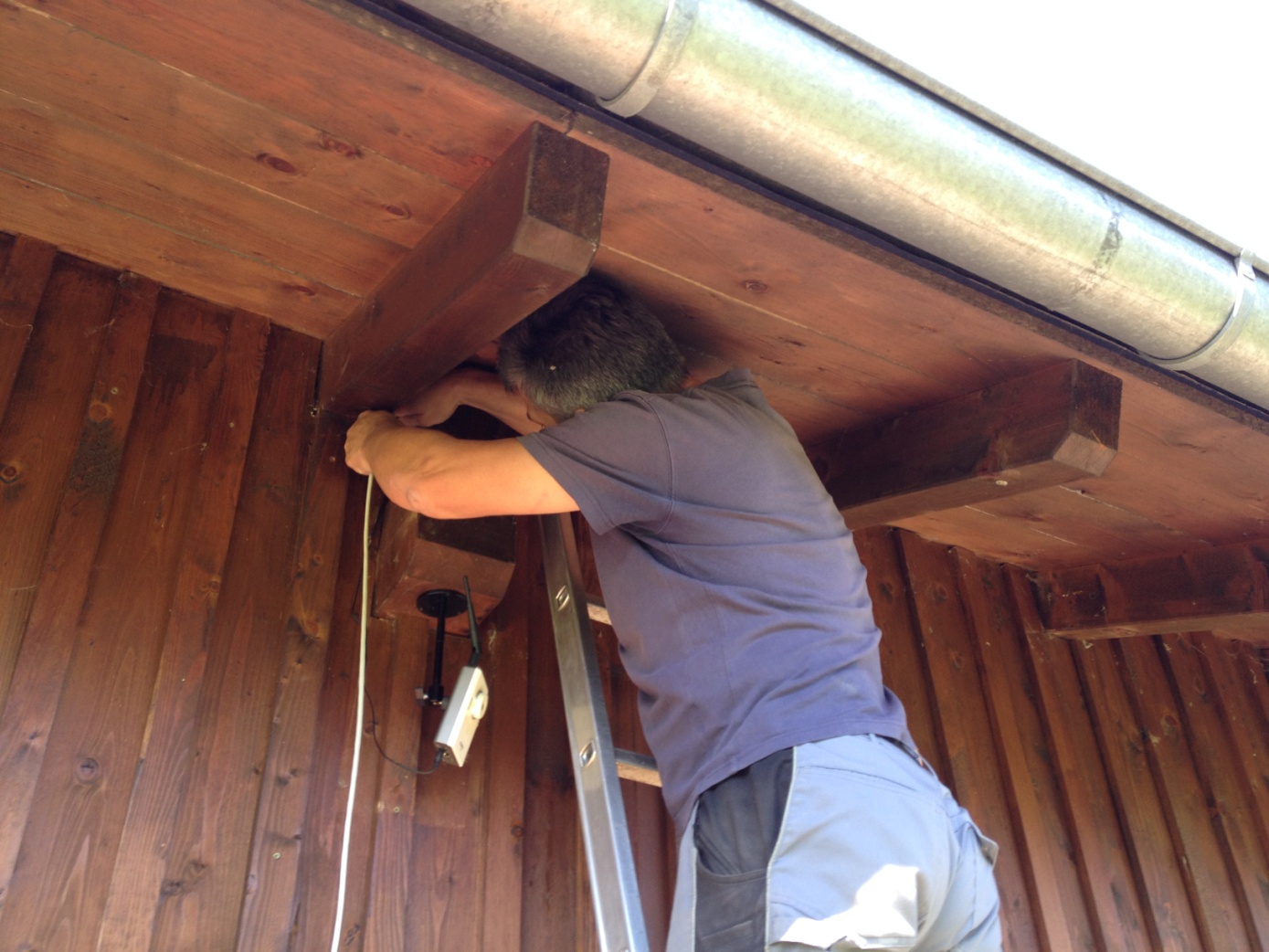 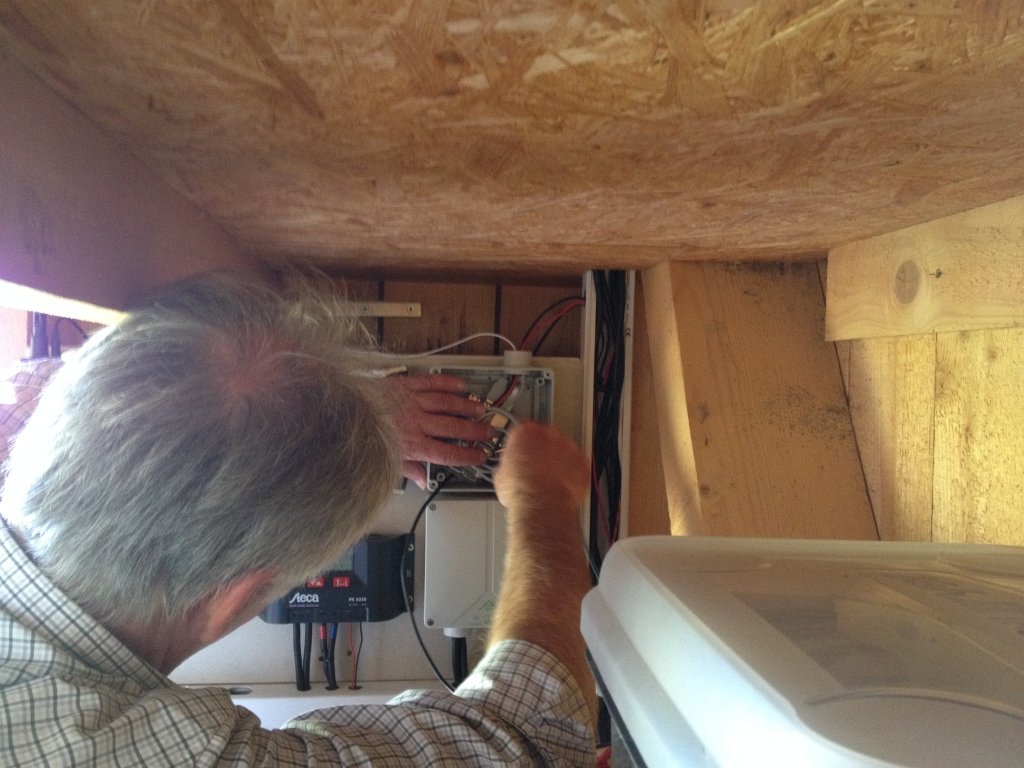 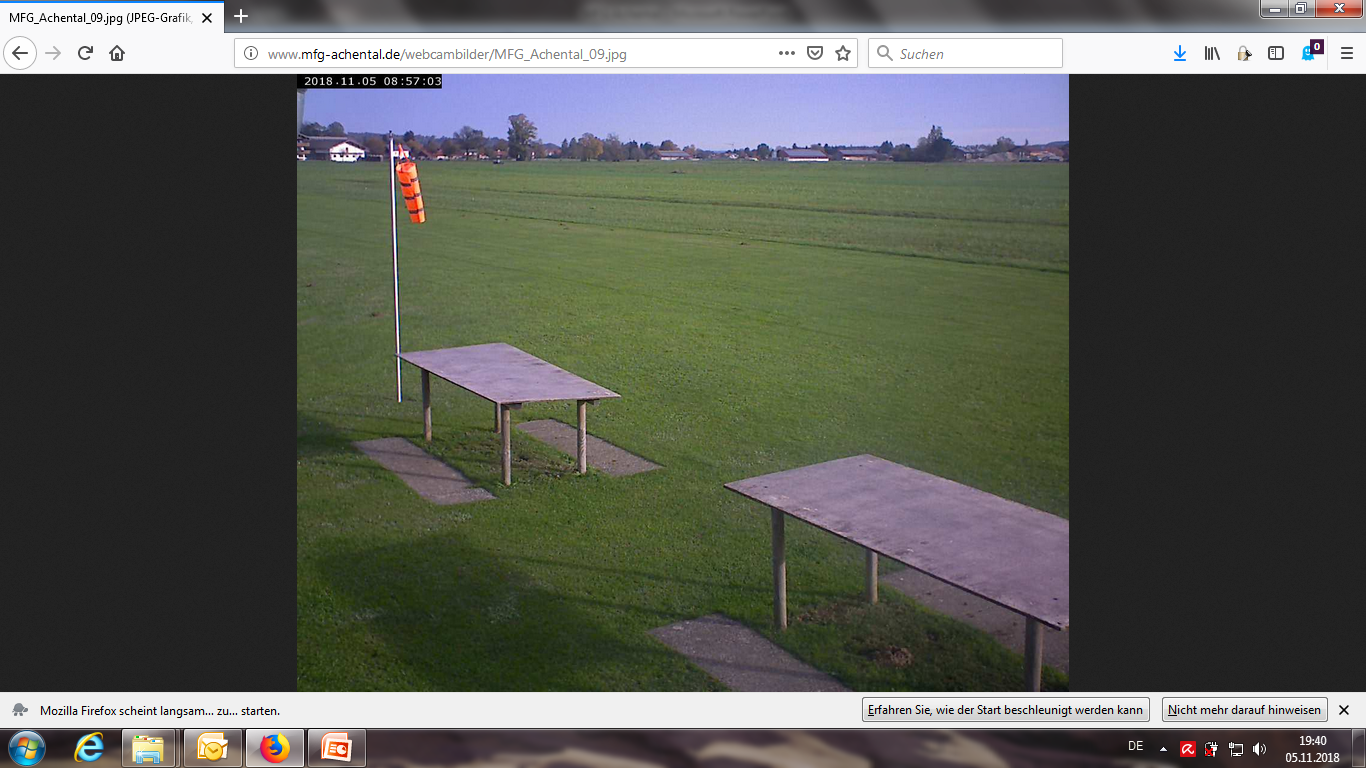 2010
93
91
97
98
92
96
99
04 05
07
Neuer Aufsitzmäher
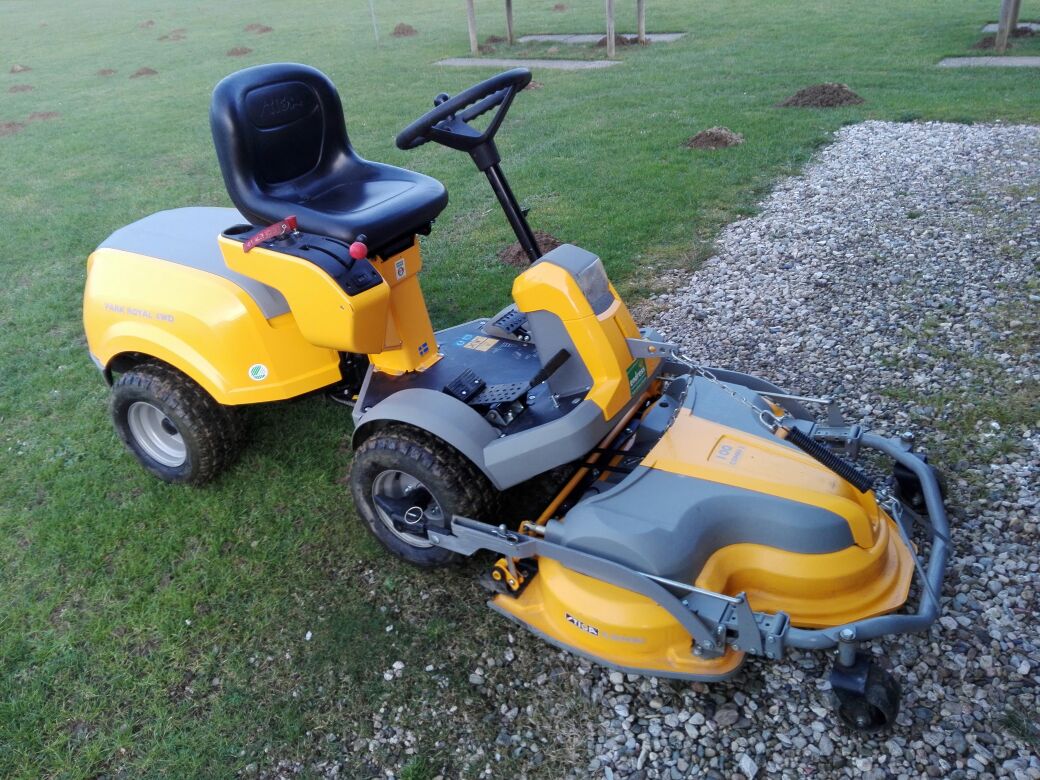 2013
93
91
97
98
92
96
99
04 05
07
10
Wlan/ Wetterstation/ Zutrittskontrolle
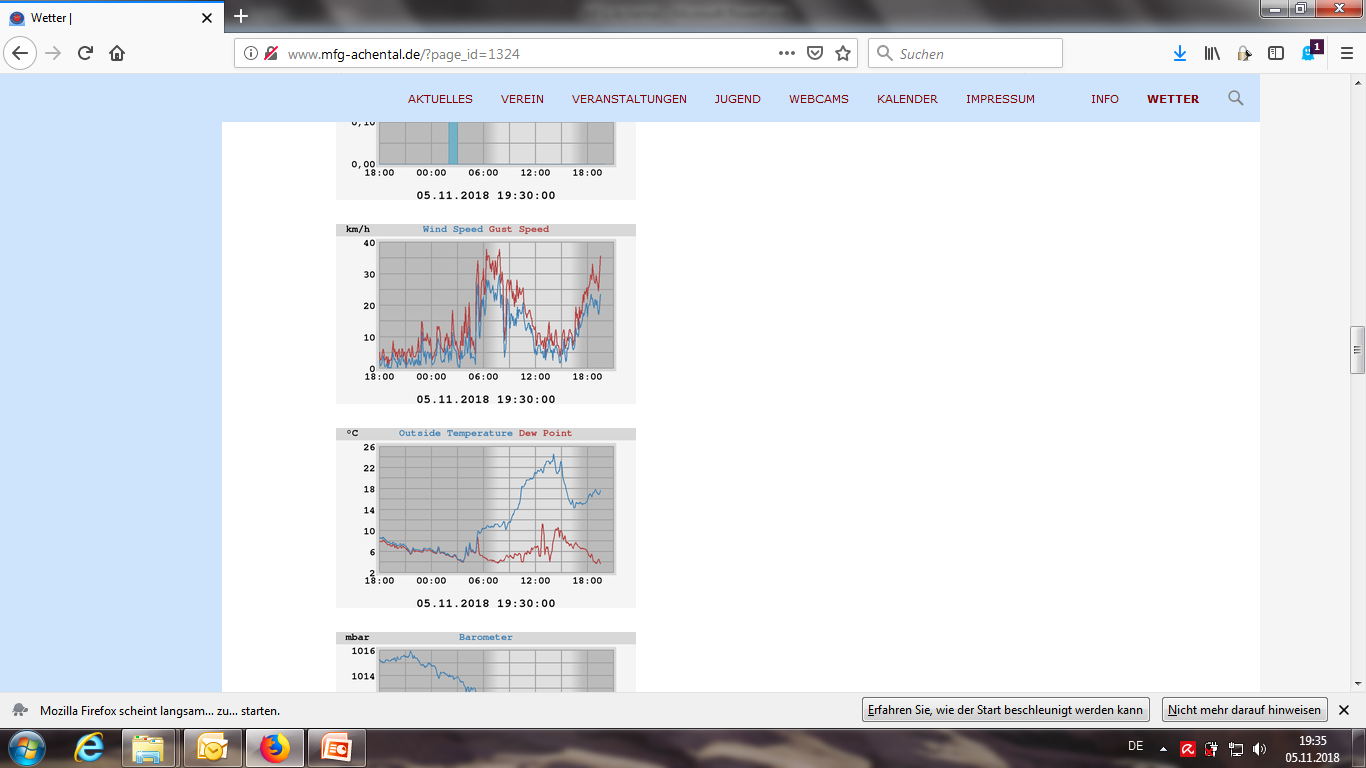 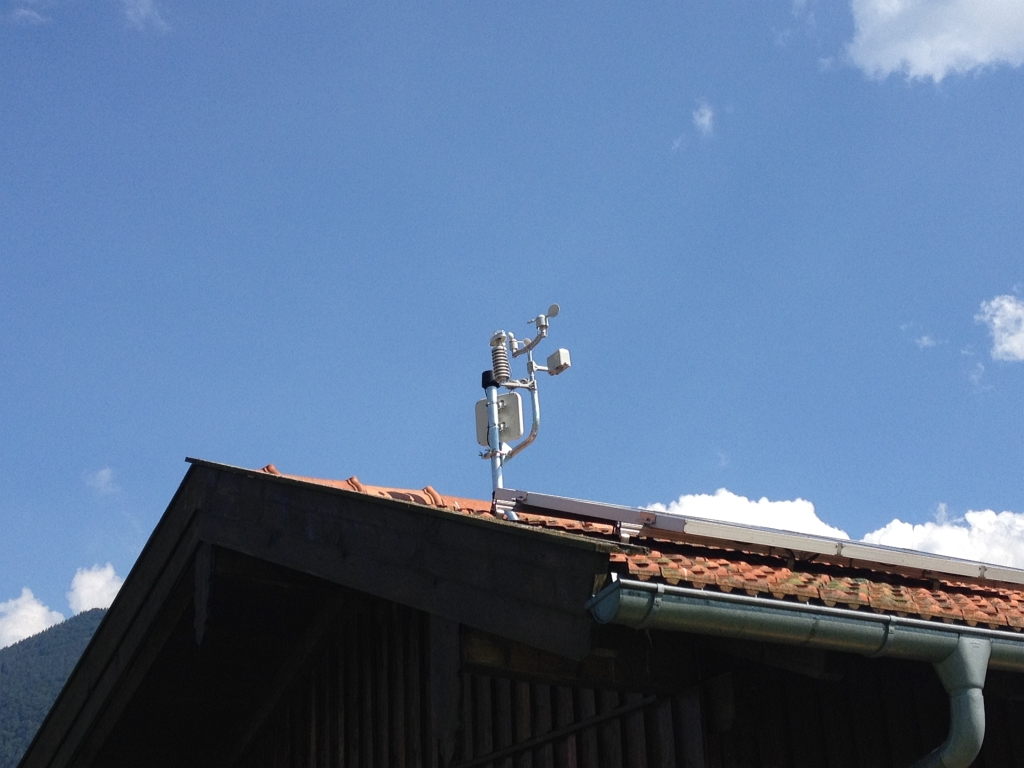 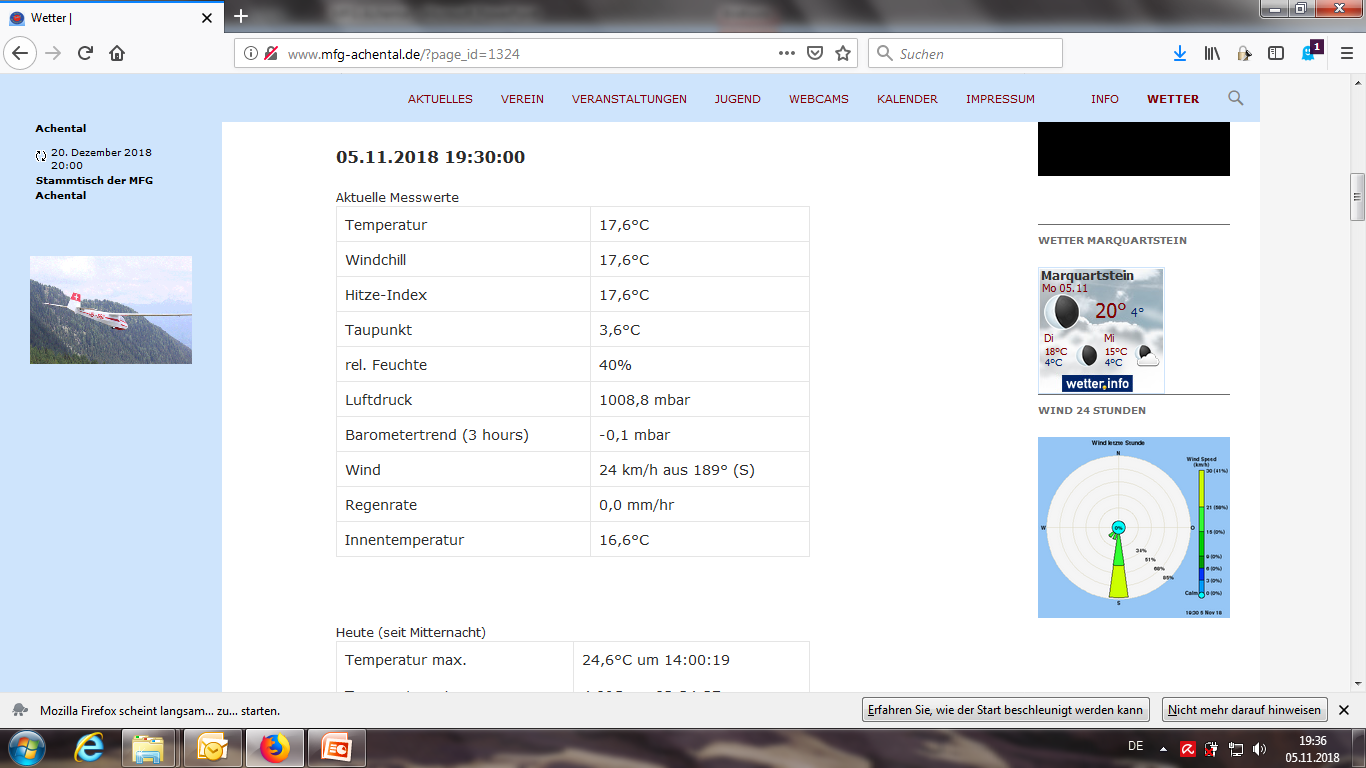 2014
93
91
97
98
92
96
99
04 05
07
10
13
Markterhebungsfeier
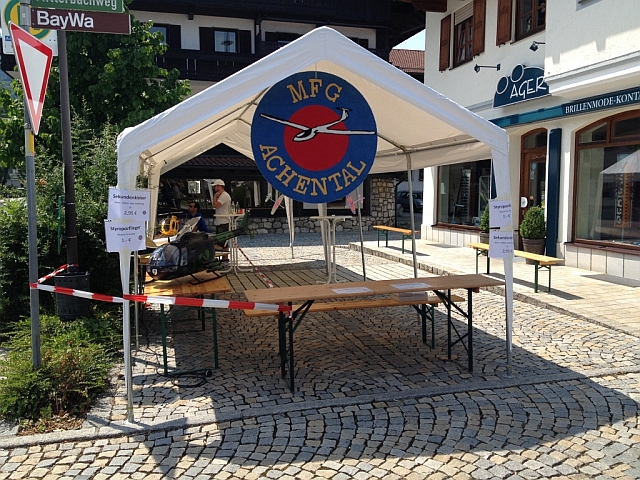 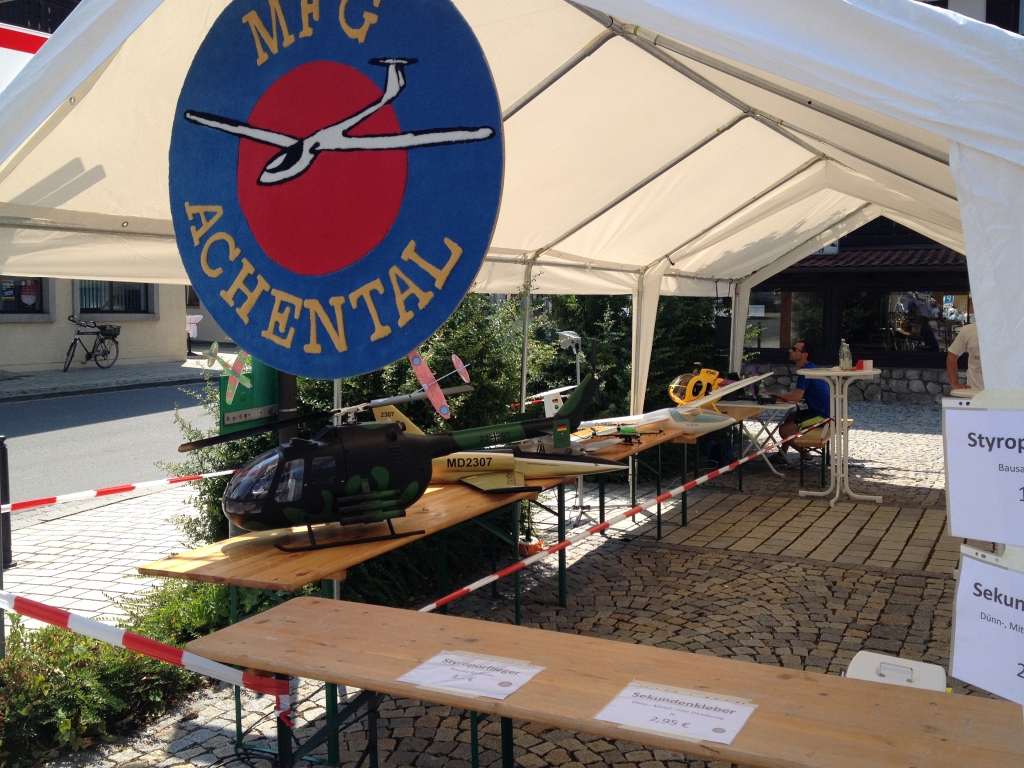 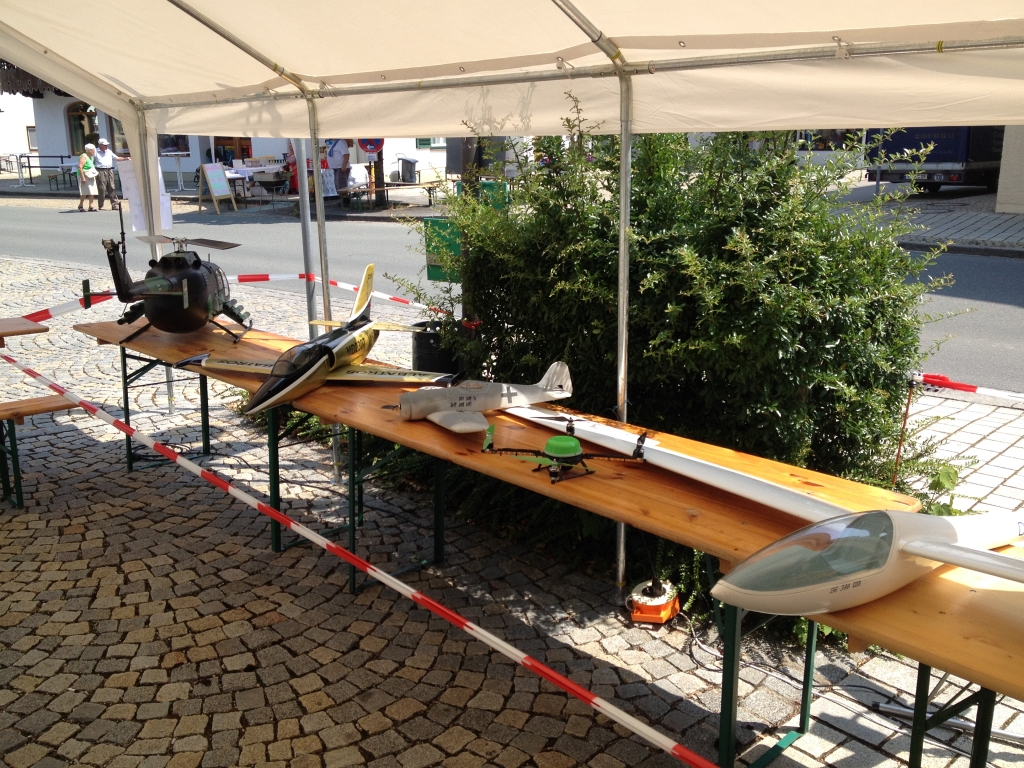 2015
93
91
97
98
92
96
99
04 05
14
07
10
13
Rundumcam
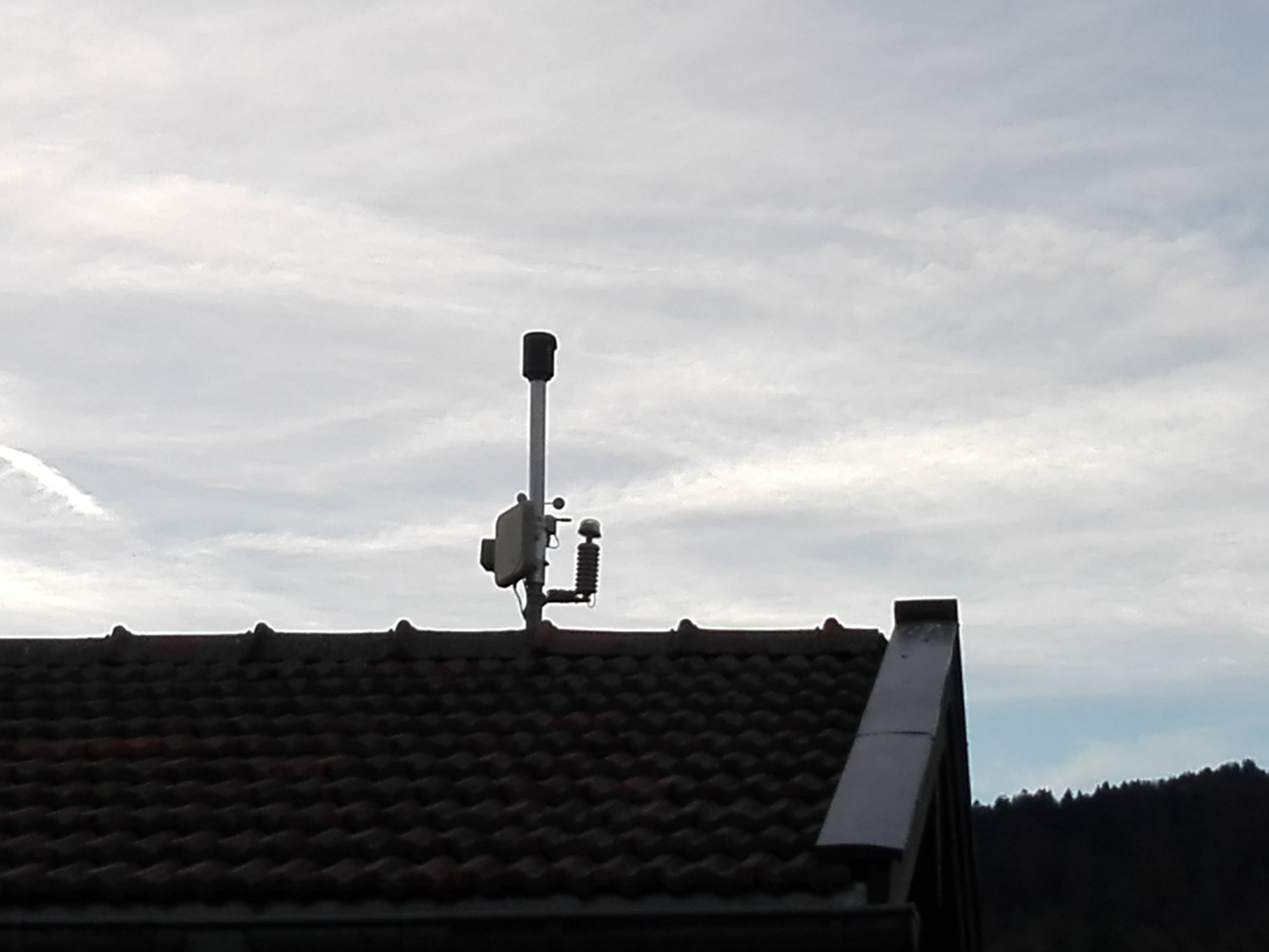 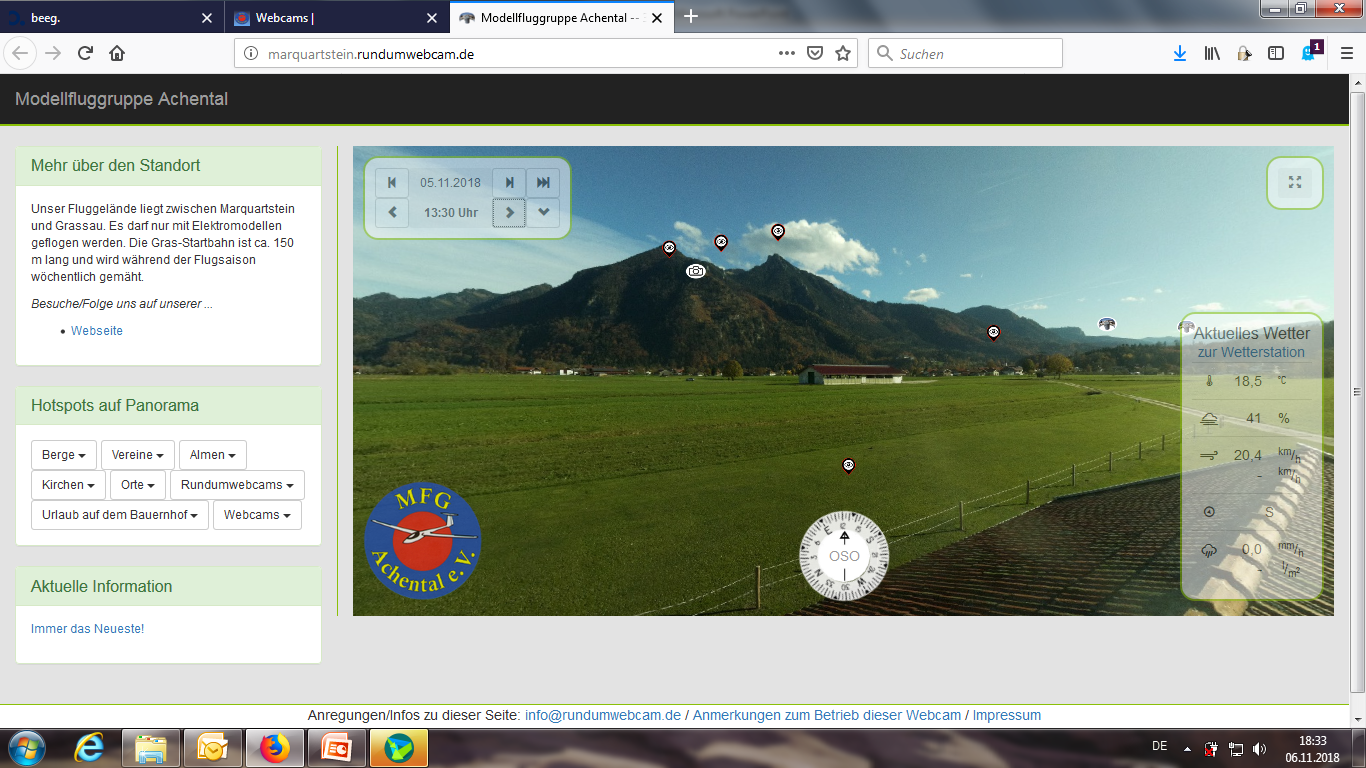 2017
93
91
97
98
92
96
99
04 05
07
10
13
15
14
230V Stromversorgung
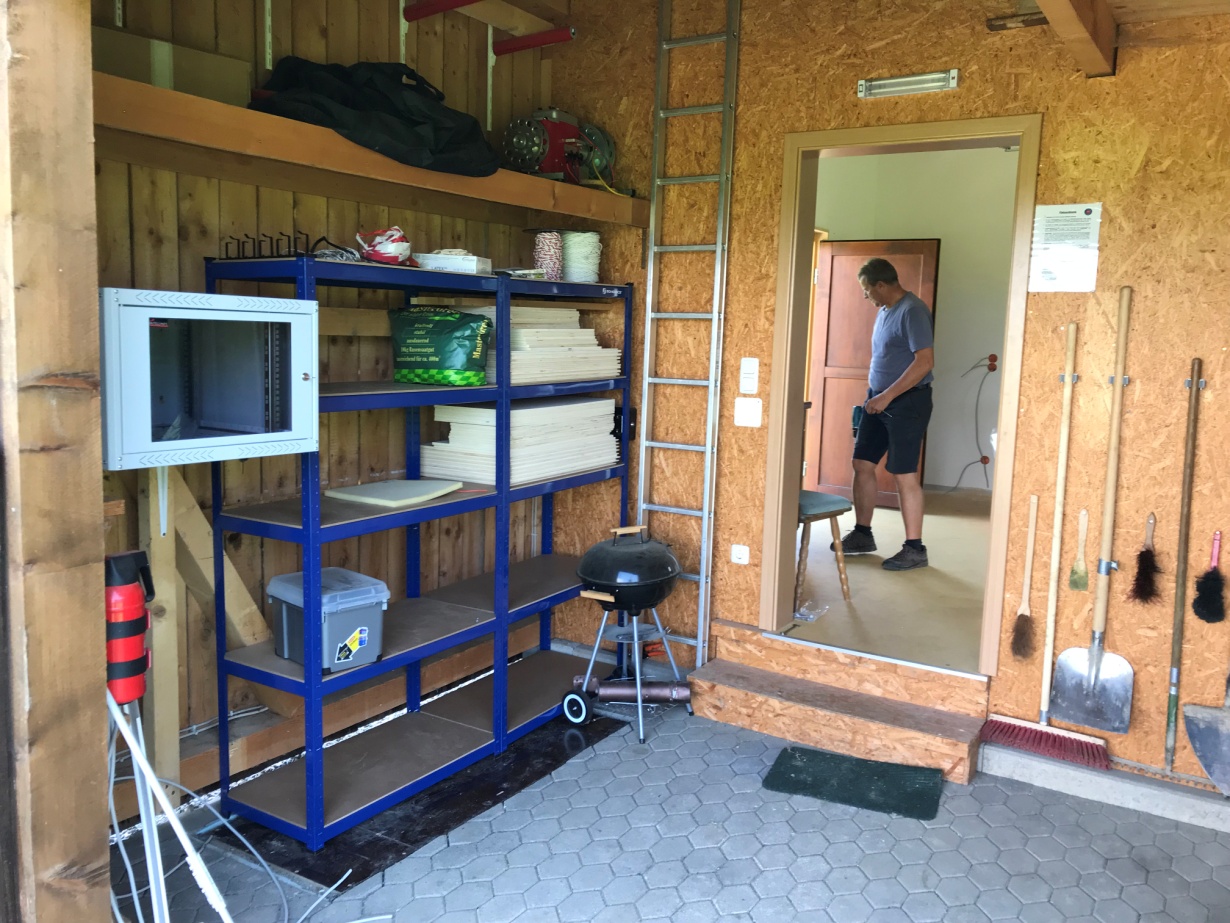 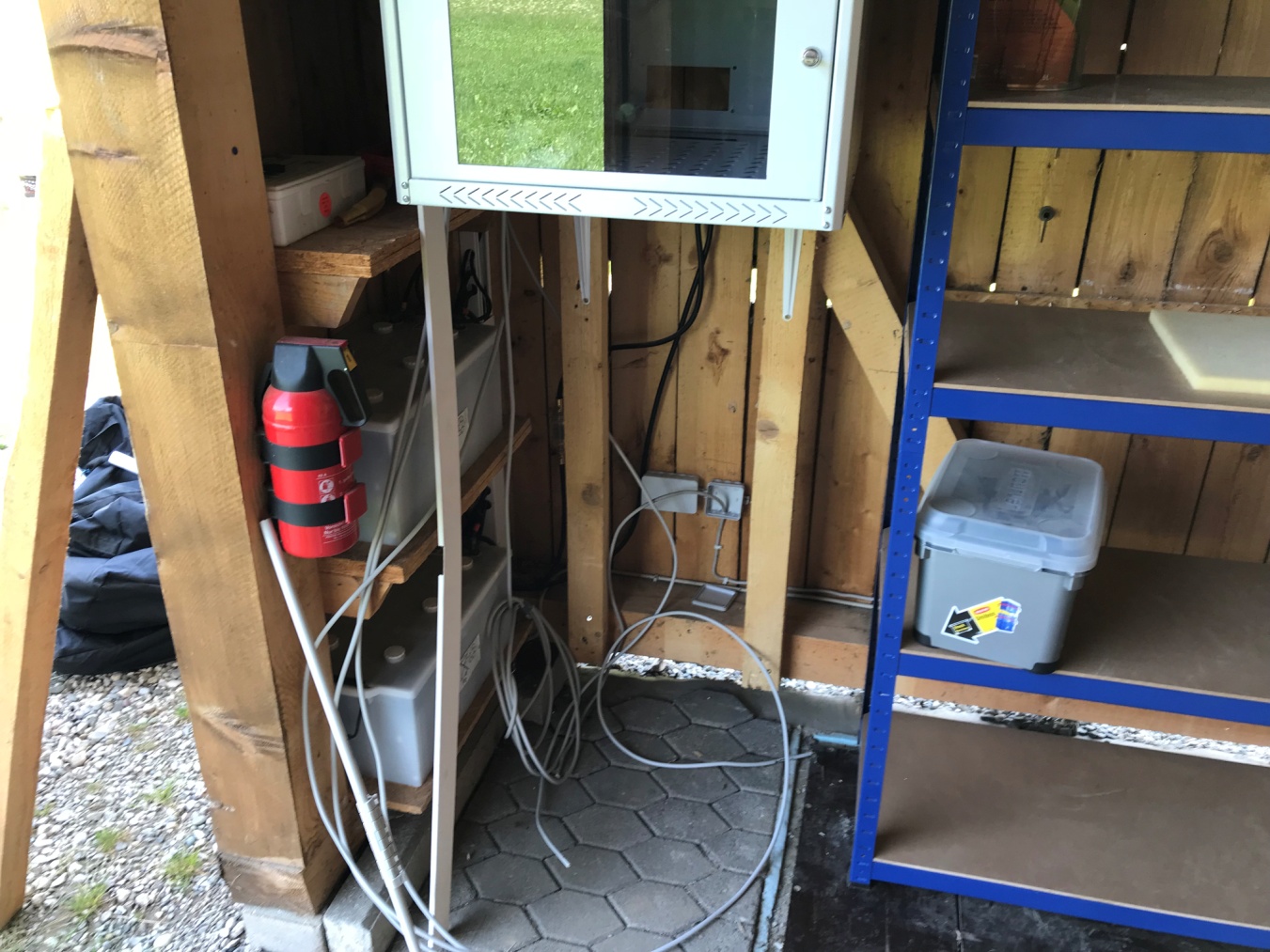 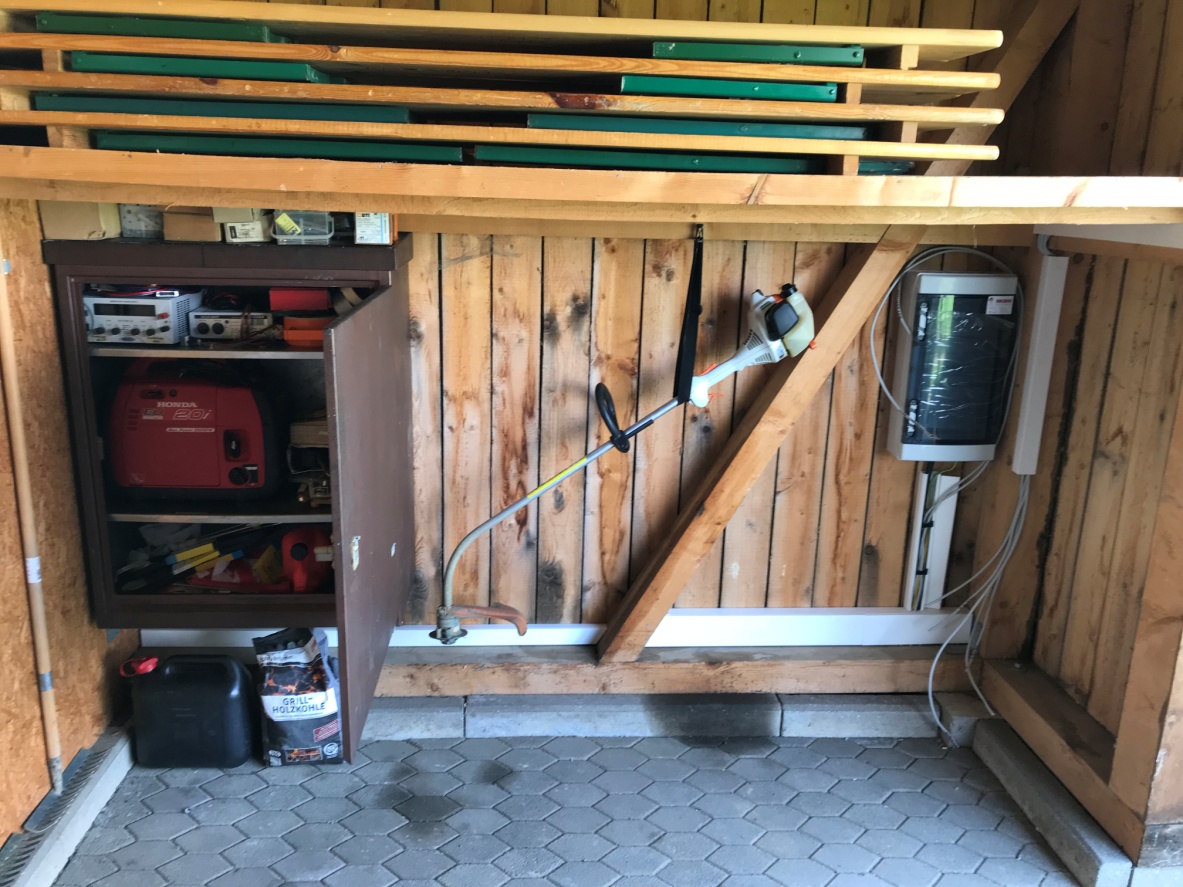 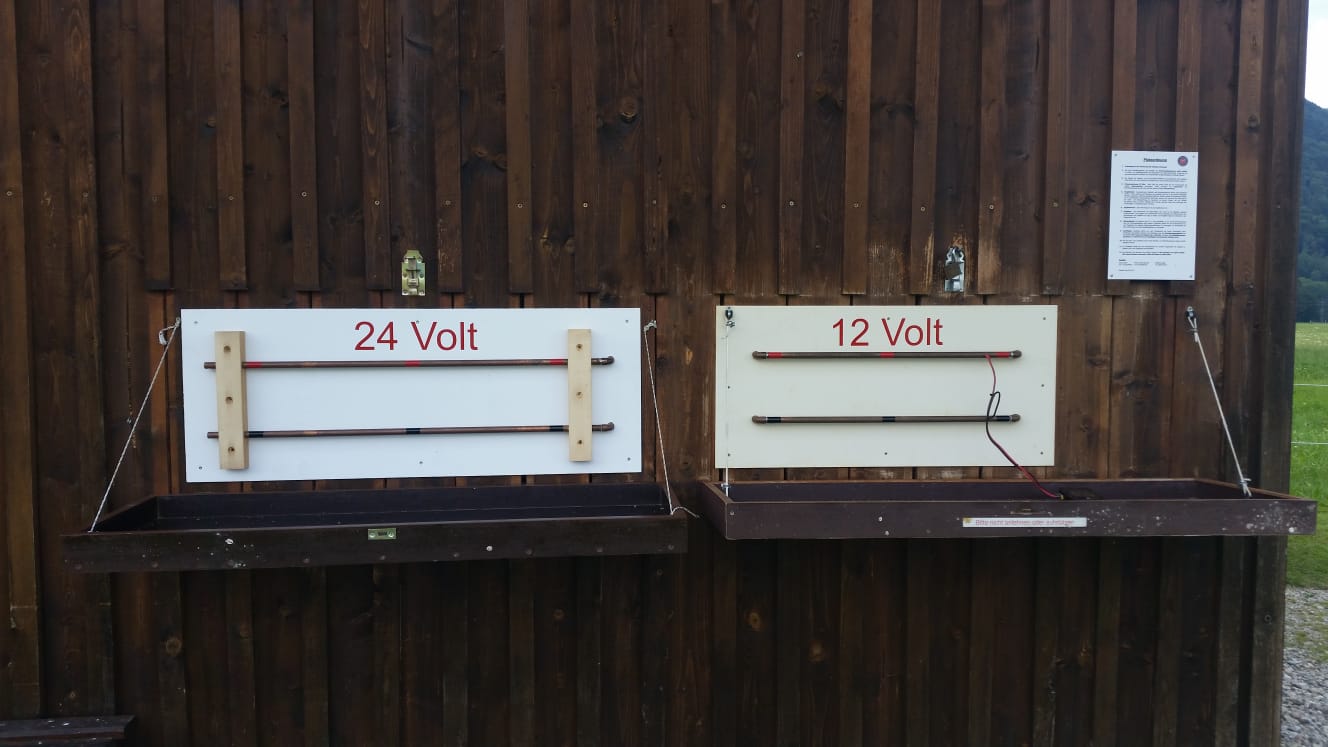 2018
93
91
97
98
92
96
99
04 05
17
07
10
13
15
14
Fortbestand
2018
93
91
97
98
92
96
99
04 05
17
07
10
13
15
14